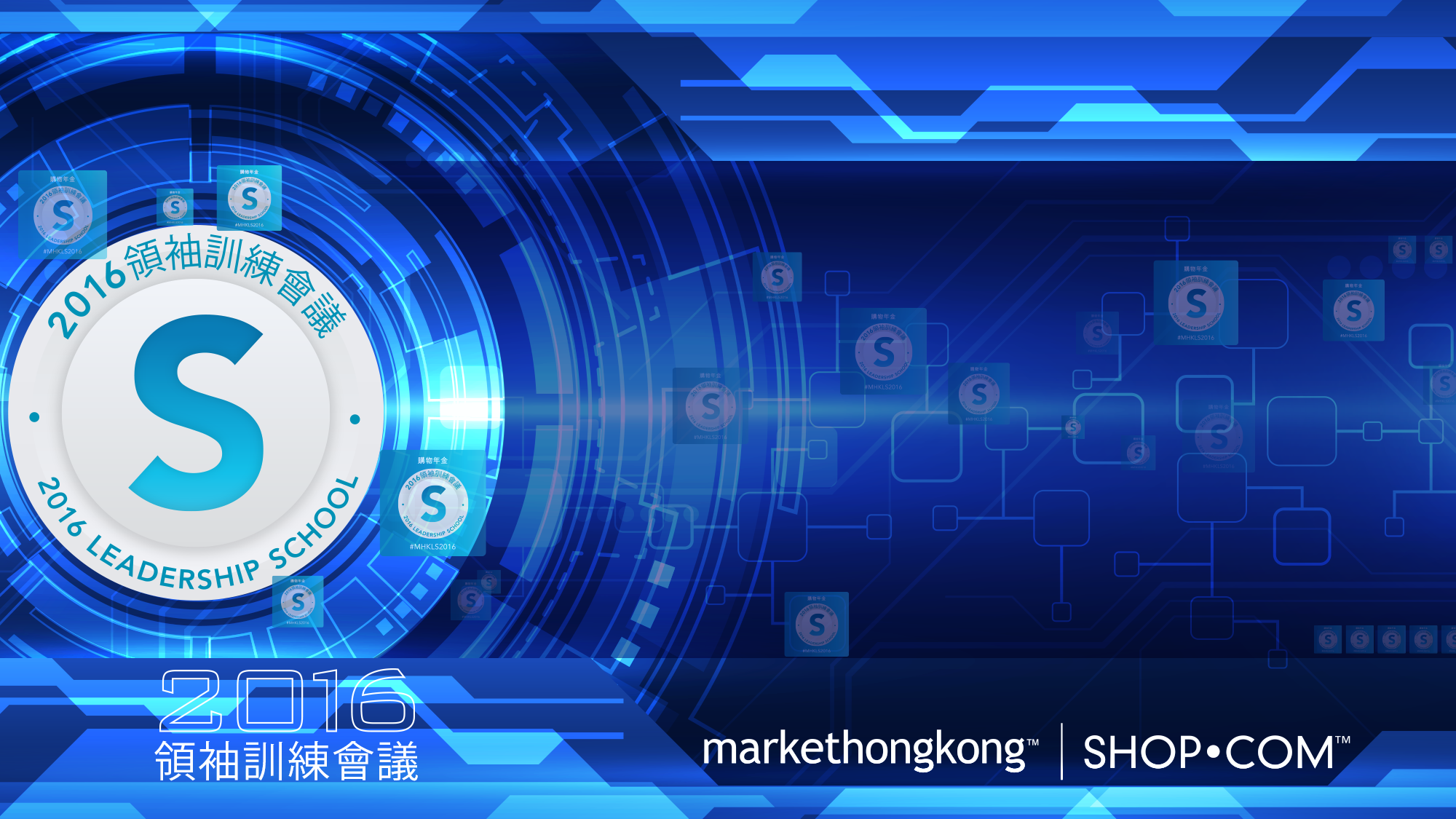 夥伴商店發展專題
Partner Stores Development
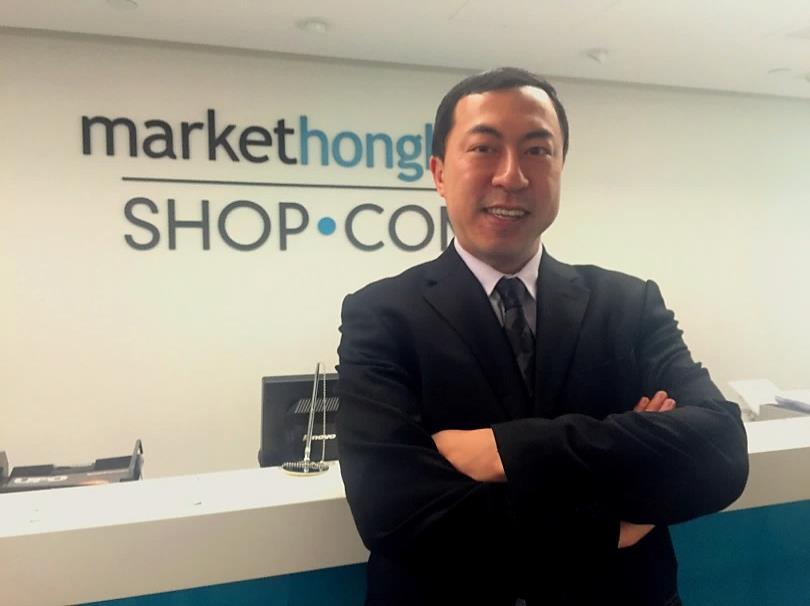 Marcus Chan
商業夥伴拓展經理
Affiliate Development Manager
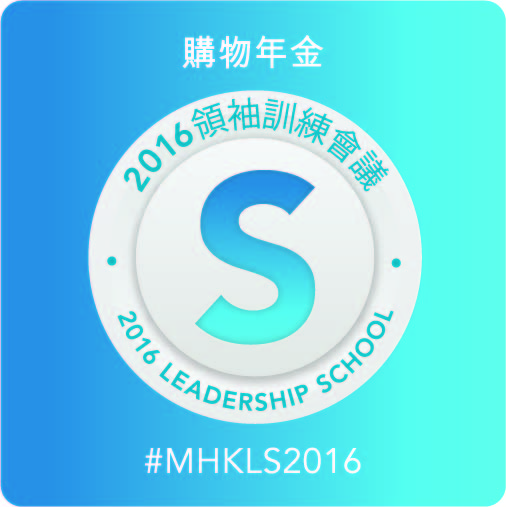 本簡報中提到的收入等級純屬舉例說明，無意代表美安香港超連鎖™店主的一般收入，也無意表示任何超連鎖™店主皆可賺取同等收入。美安香港超連鎖™店主的成功與否，取決於其在發展事業時的努力、才能與投入程度。The income levels mentioned in the following presentation are for illustration purposes only. They are not intended to represent the income of a typical Market Hong Kong UnFranchise ™Owner, nor are they intended to represent that any given Independent UnFranchise ™ Owner will earn income in that amount. The success of any Market Hong Kong Independent UnFranchise ™ Owner will depend upon the amount of hard work, talent, and dedication which he or she devotes to building his or her Market Hong Kong Business.
HK.SHOP.COM
PartnerStore
夥伴商店
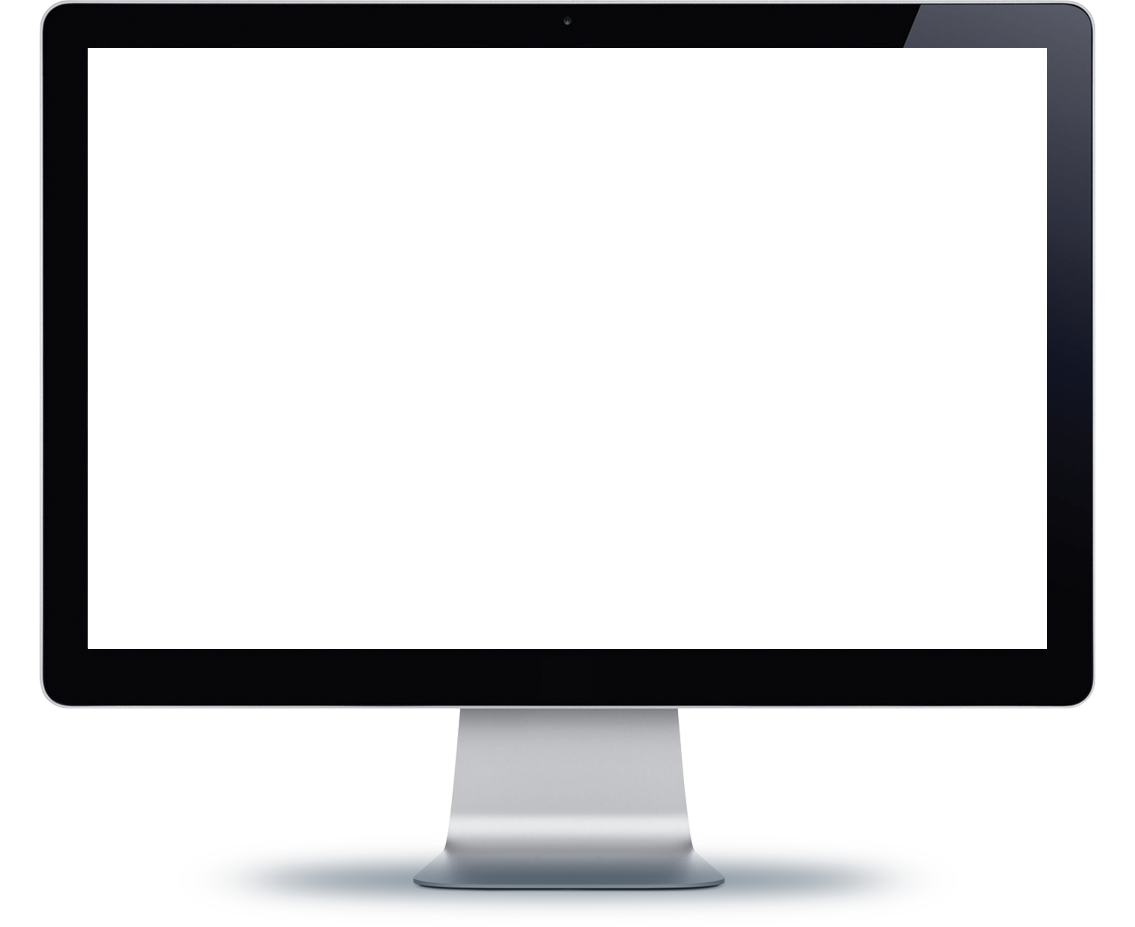 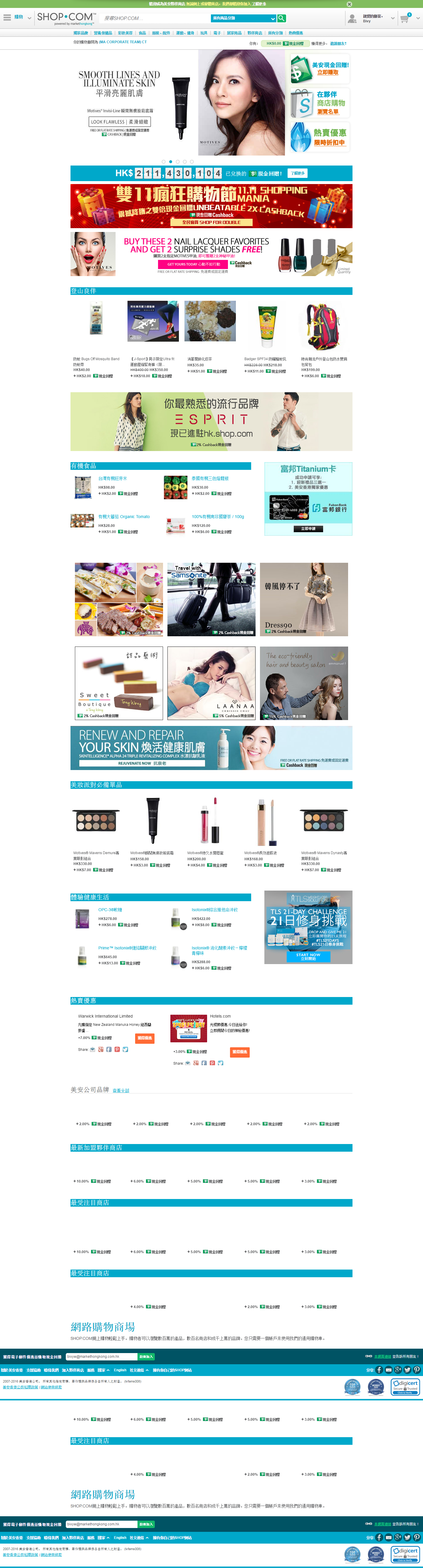 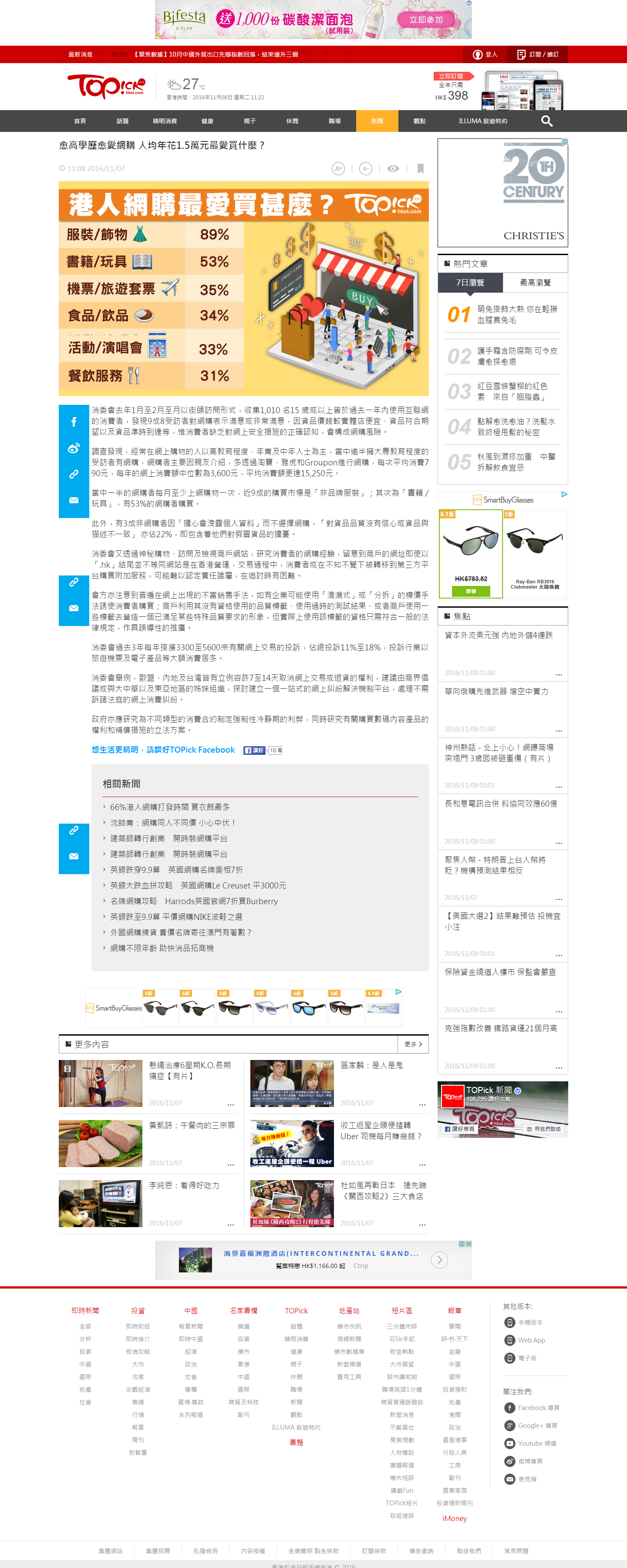 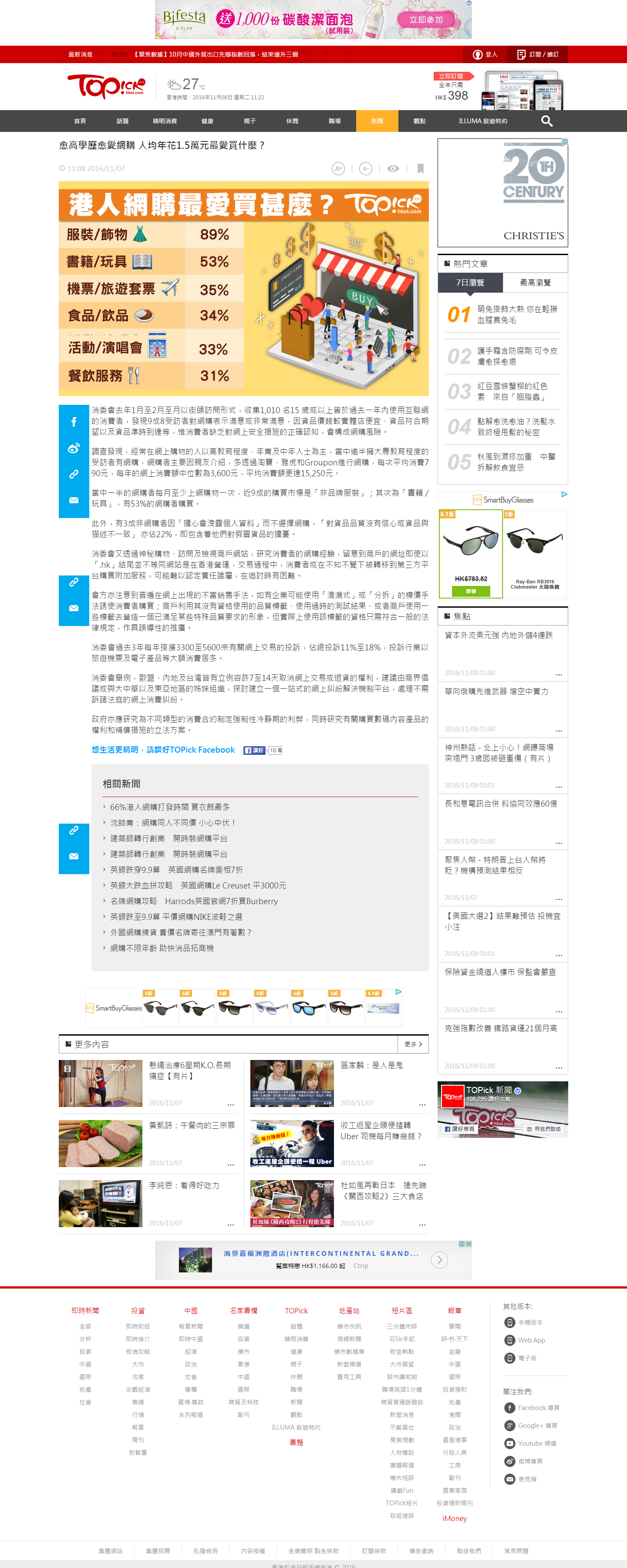 每年網上平均消費額為 $15250
98%受訪者對網購表示滿意
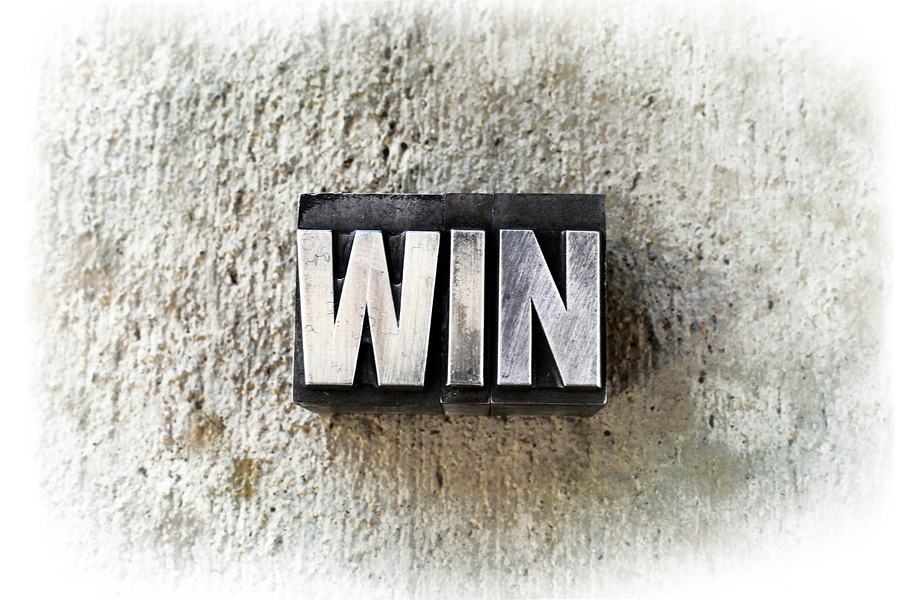 4X
HK.SHOP.COM  x   夥伴商店
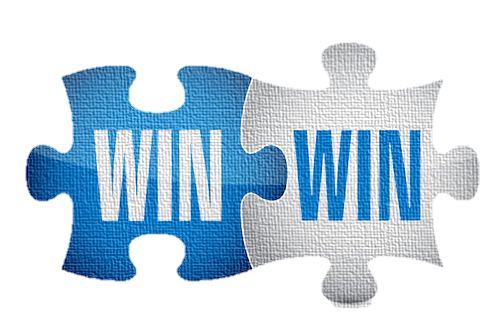 優惠顧客
美安香港
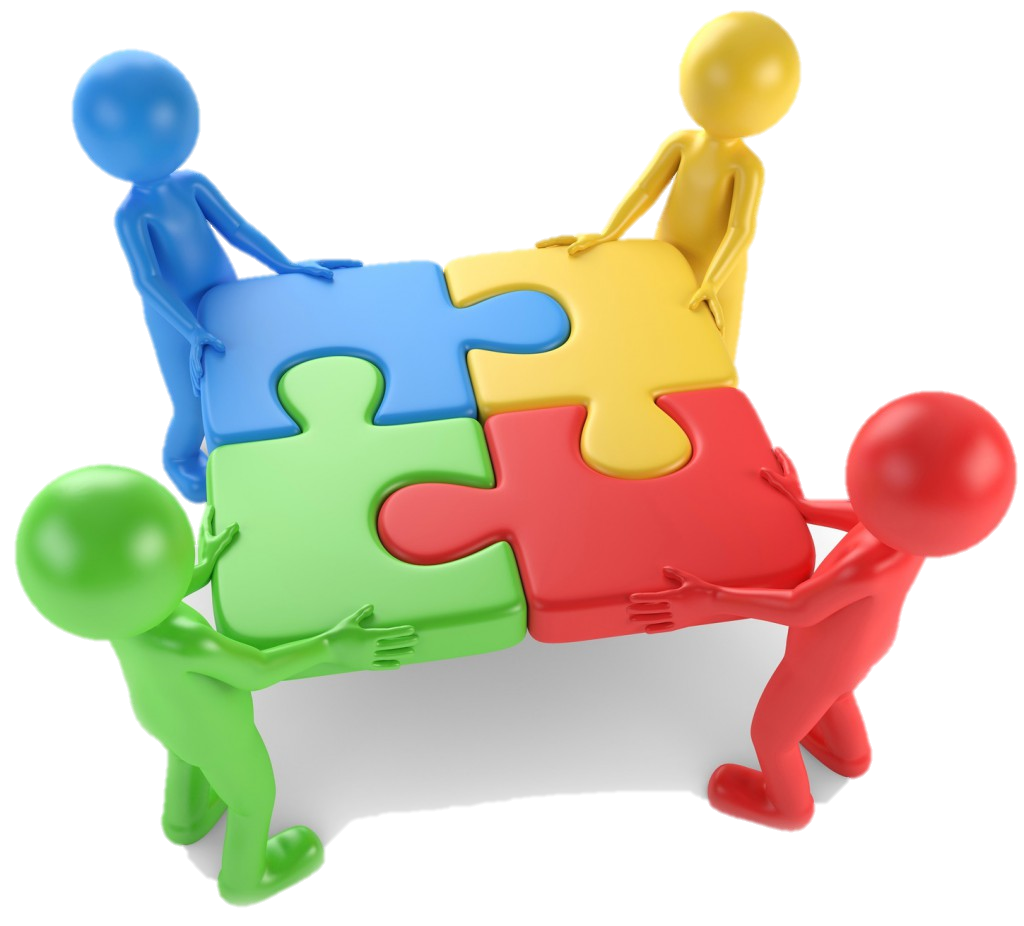 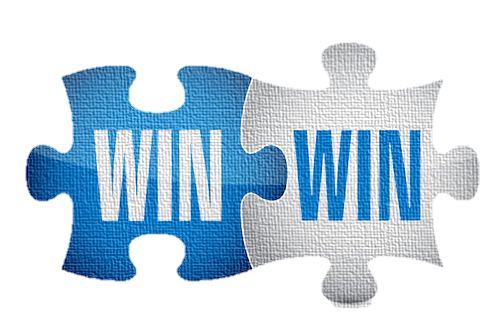 夥伴商店
超連鎖店主
HK.SHOP.COM  x   夥伴商店
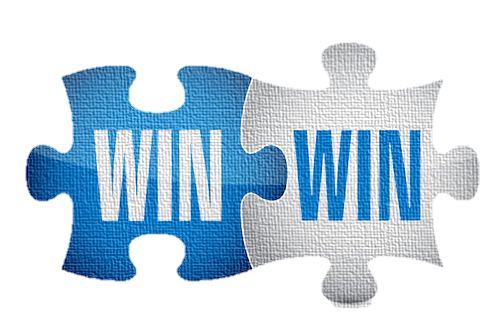 優惠顧客
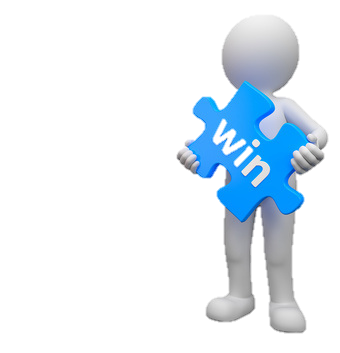 SHOP.COM 已兌現給優惠顧客
的現金回贈已高達
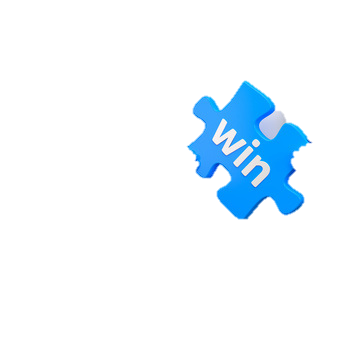 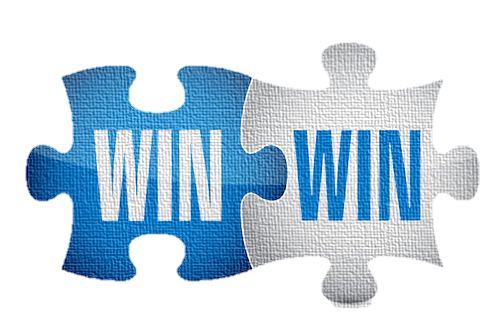 HK$ 211,430,104
HK.SHOP.COM  x   夥伴商店
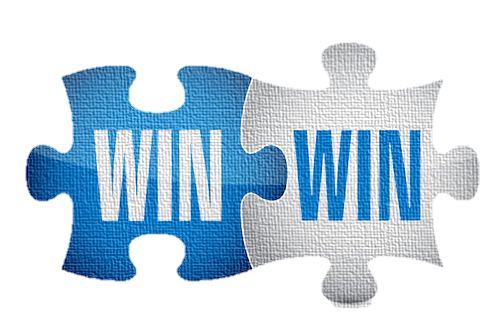 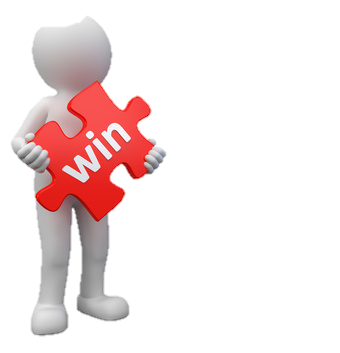 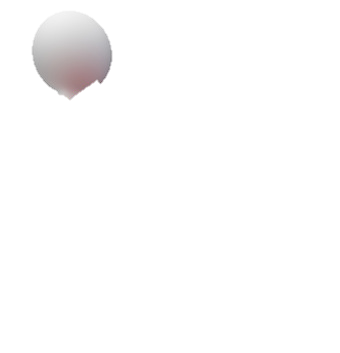 30%
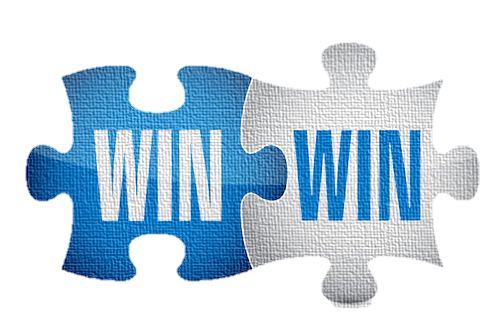 超連鎖店主
完成購物年金的超連鎖店主
*2015 與 2016 一月至六月同期對比
HK.SHOP.COM  x   夥伴商店
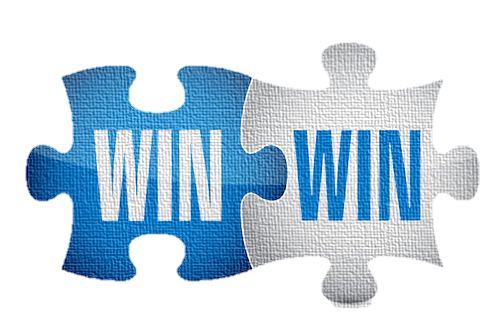 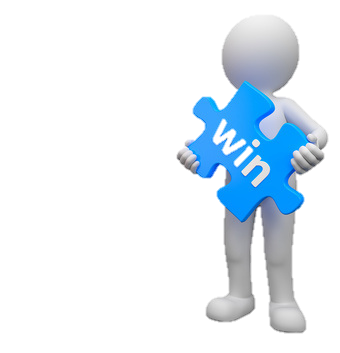 82%
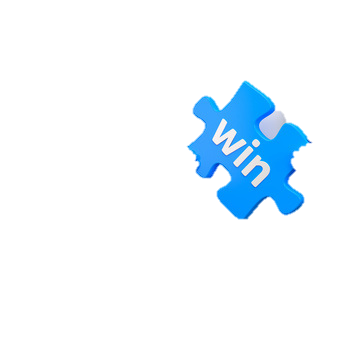 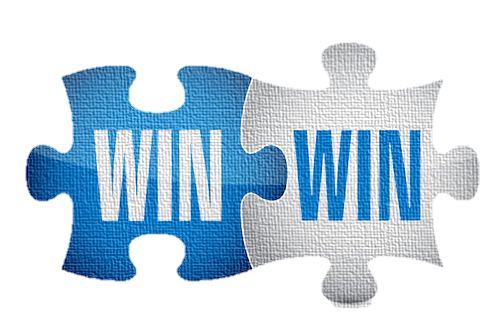 夥伴商店
銷售金額
*2015 與 2016 一月至九月同期對比
HK.SHOP.COM  x   夥伴商店
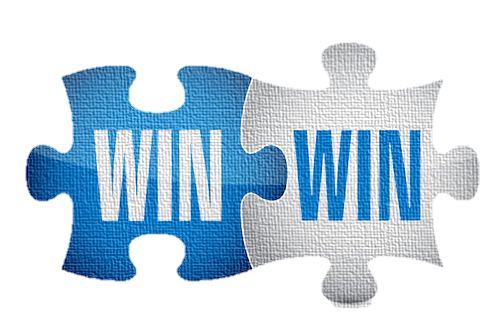 83%
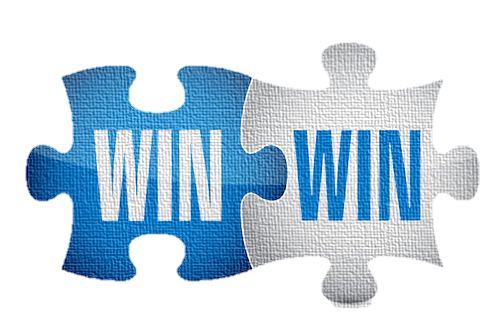 美安香港
HK.SHOP.COM 
瀏覽量
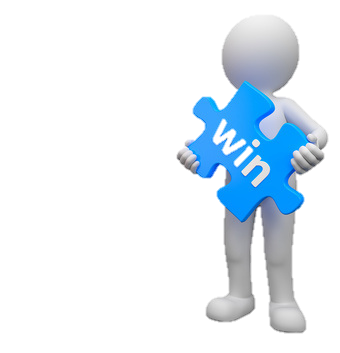 *2015 與 2016 一月至九月同期對比
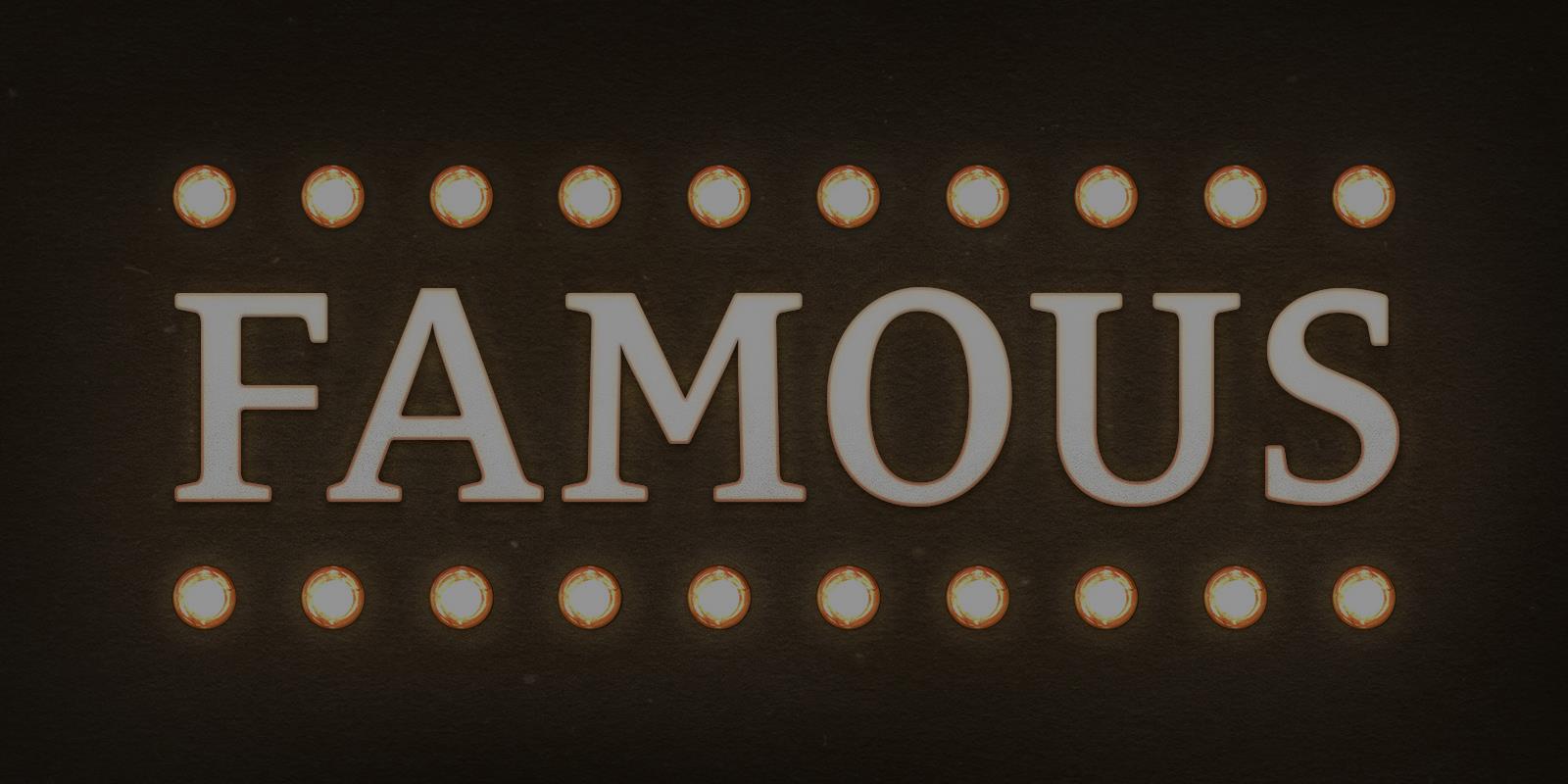 2016 年 1月至8月已登陸
HK.SHOP.COM
夥伴商店
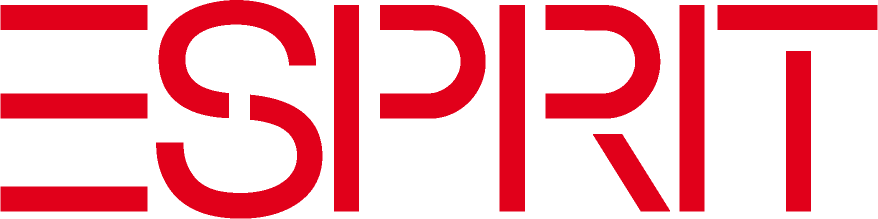 <5% IBV, 2% 現金回贈> 
[網上商店]
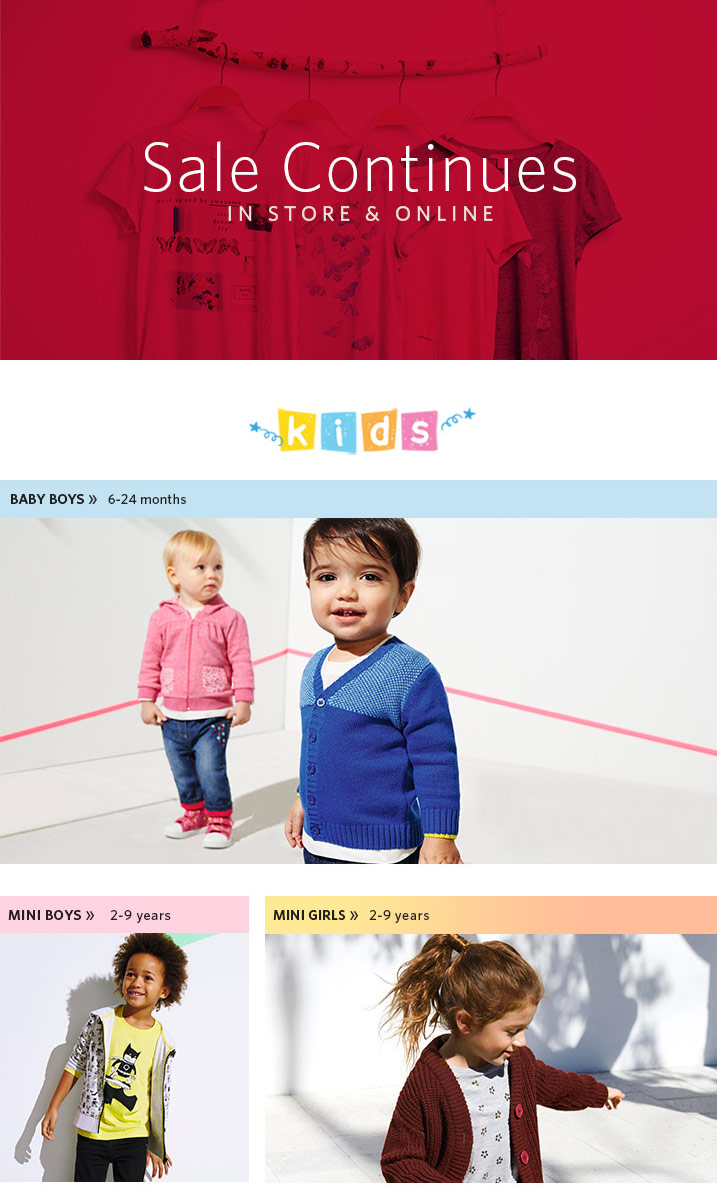 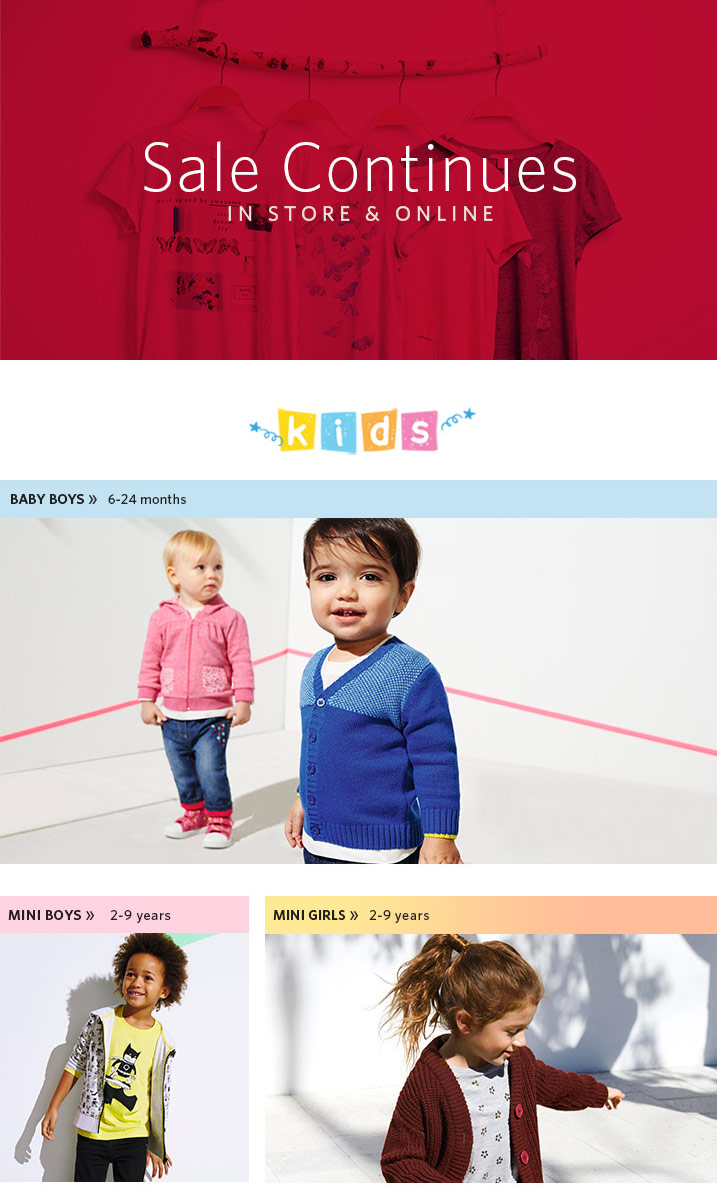 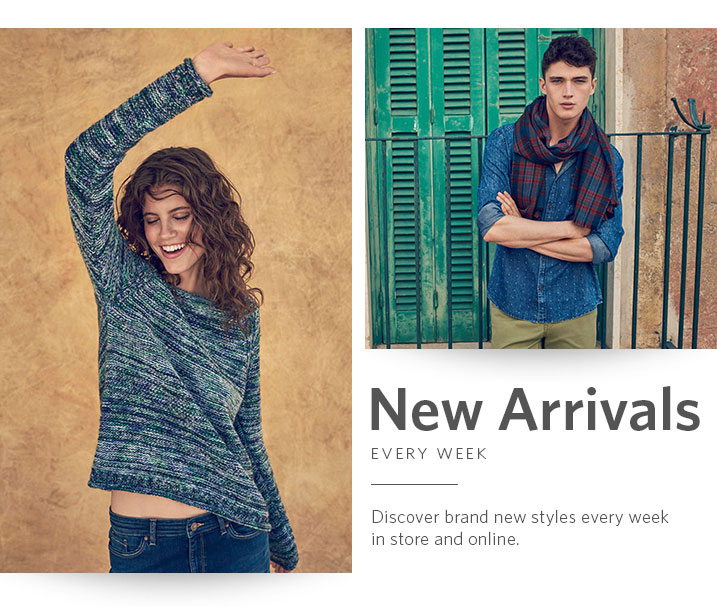 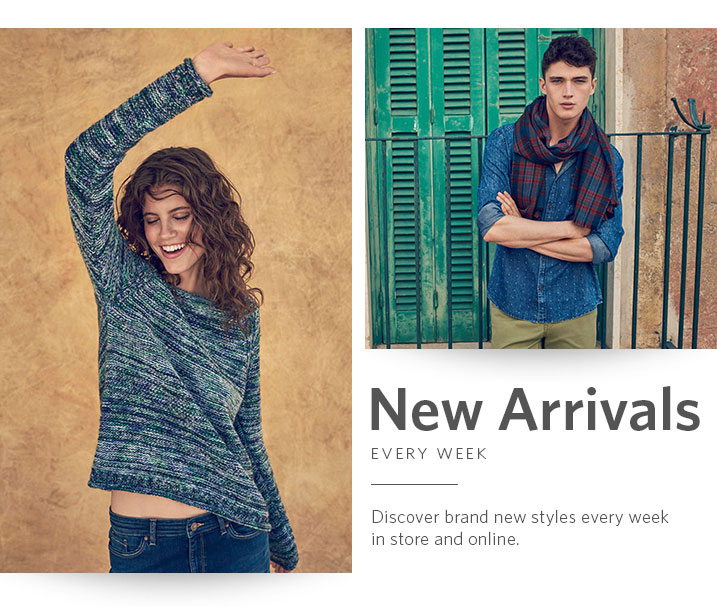 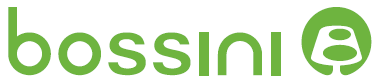 <4% IBV, 3% 現金回贈> 
[網上商店]
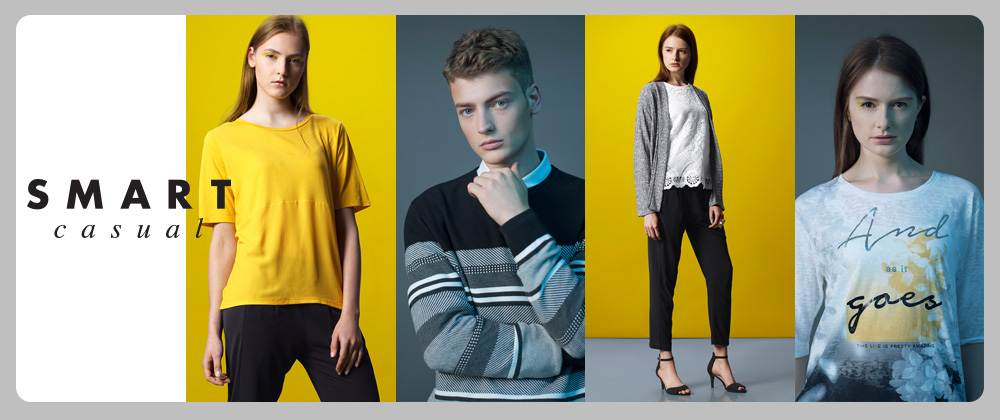 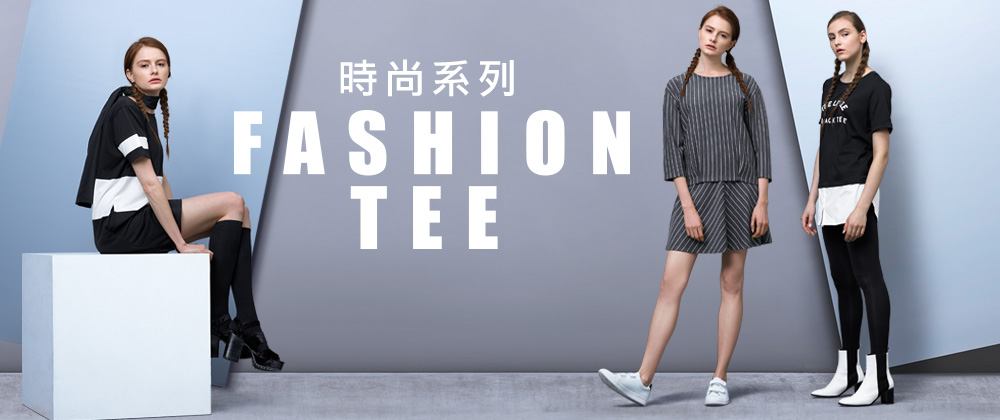 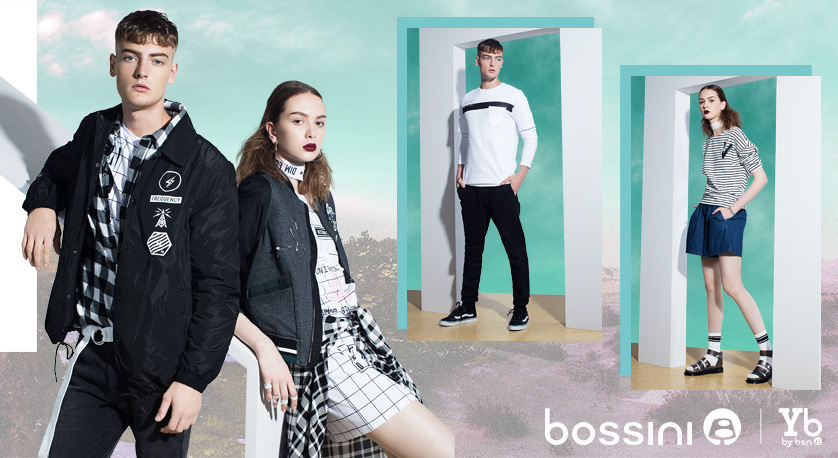 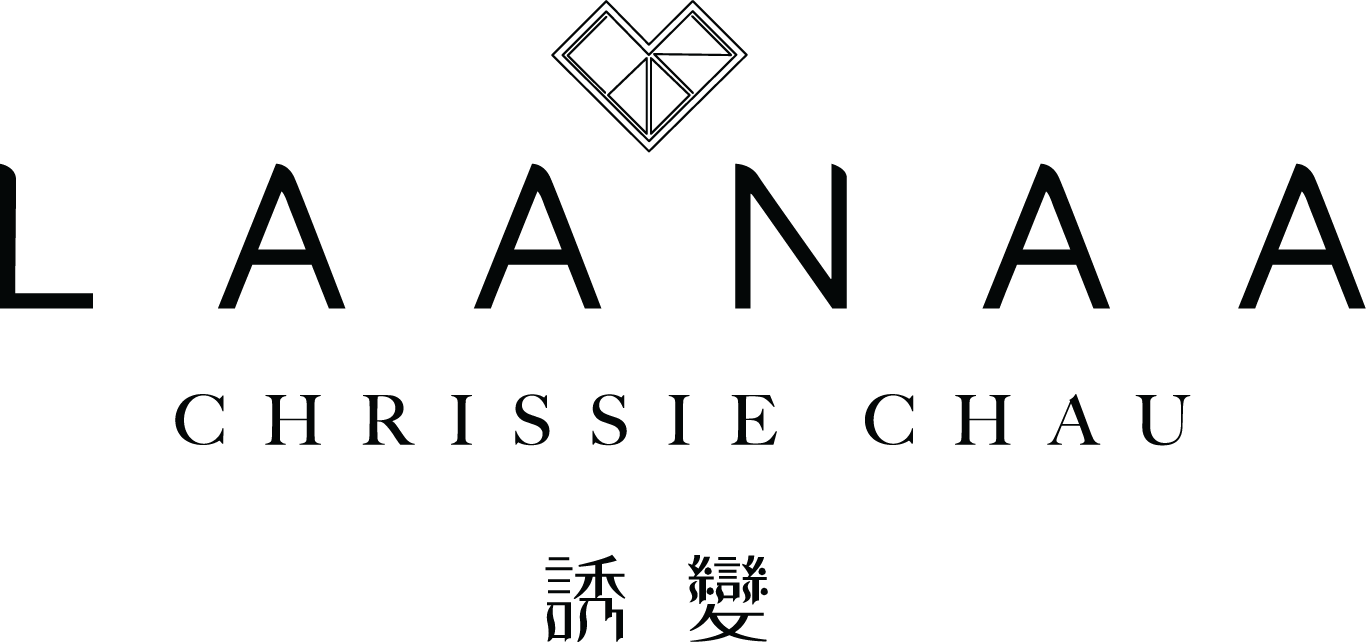 <5% IBV, 5% 現金回贈> 
[實體及網上商店]
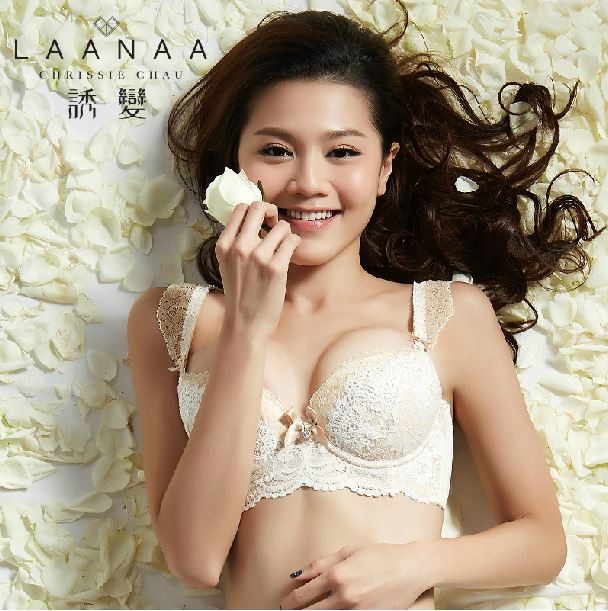 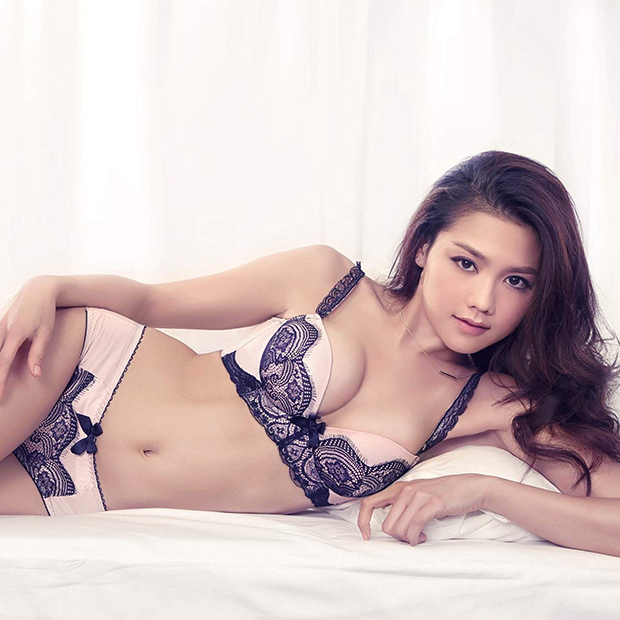 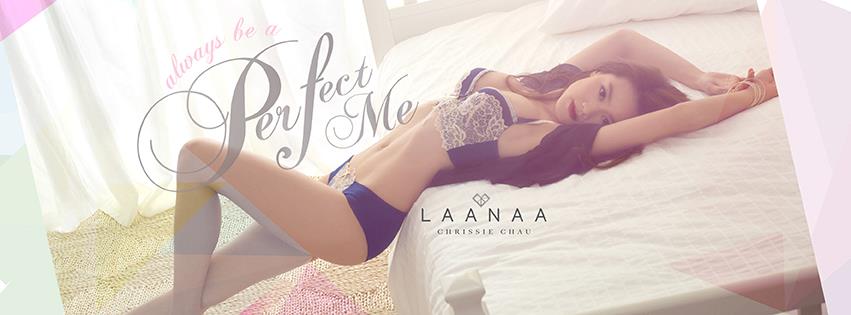 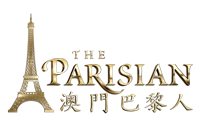 <5% IBV, 2% 現金回贈> 
[網上商店]
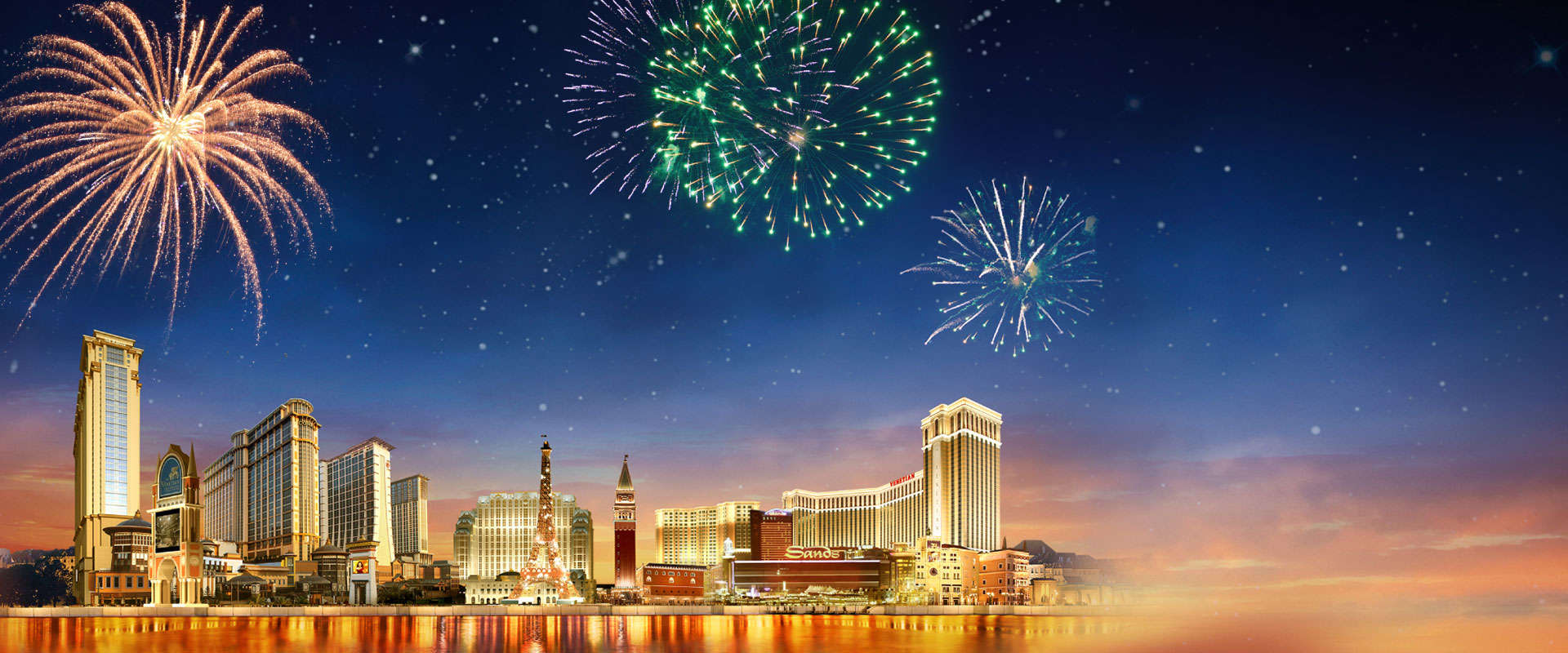 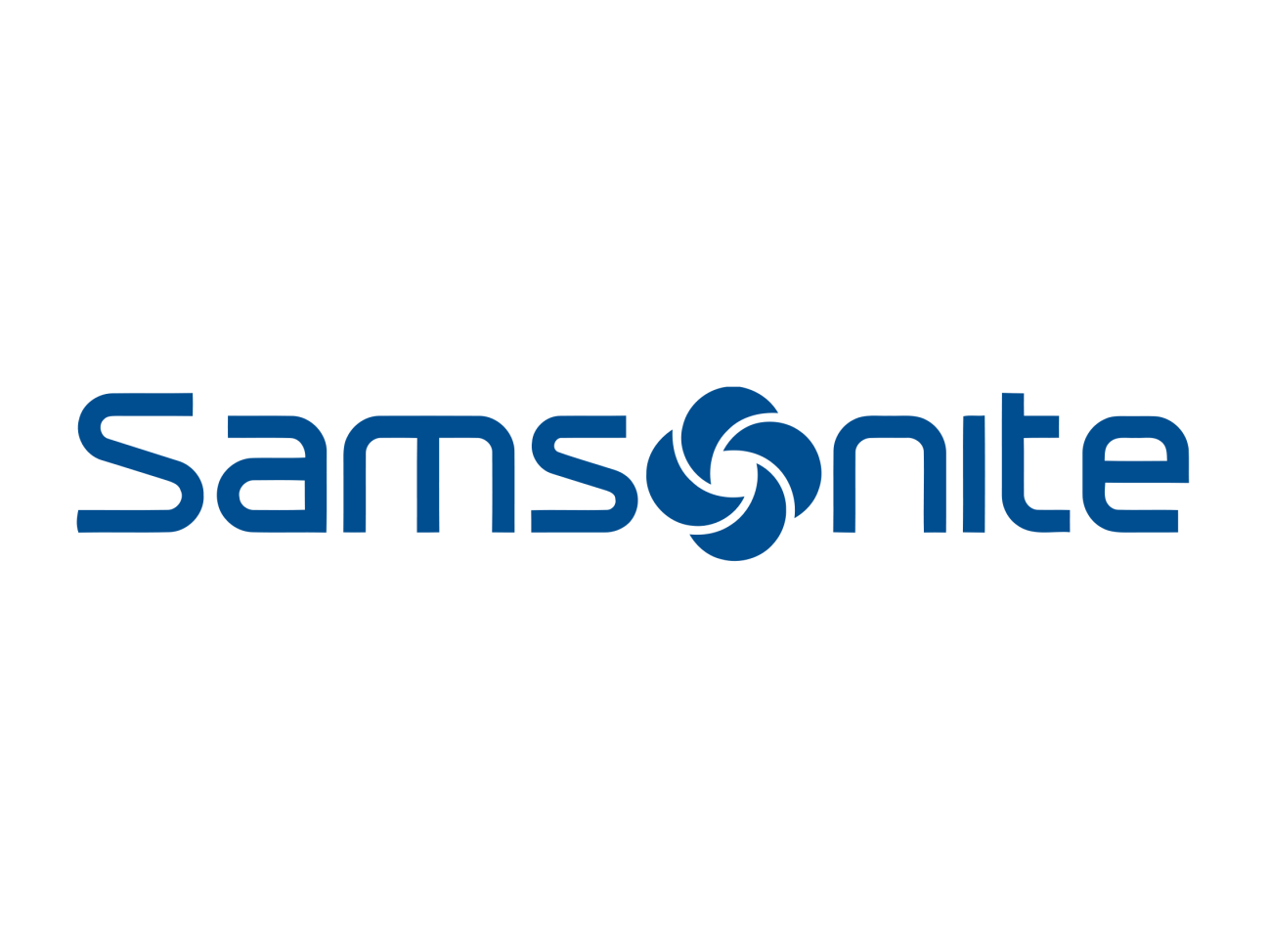 <5% IBV, 2% 現金回贈> 
[網上商店]
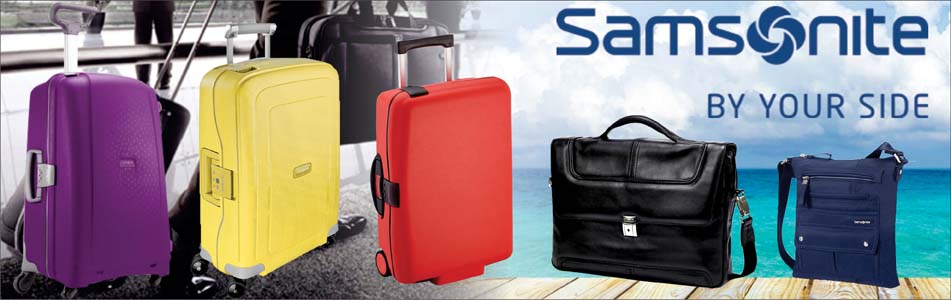 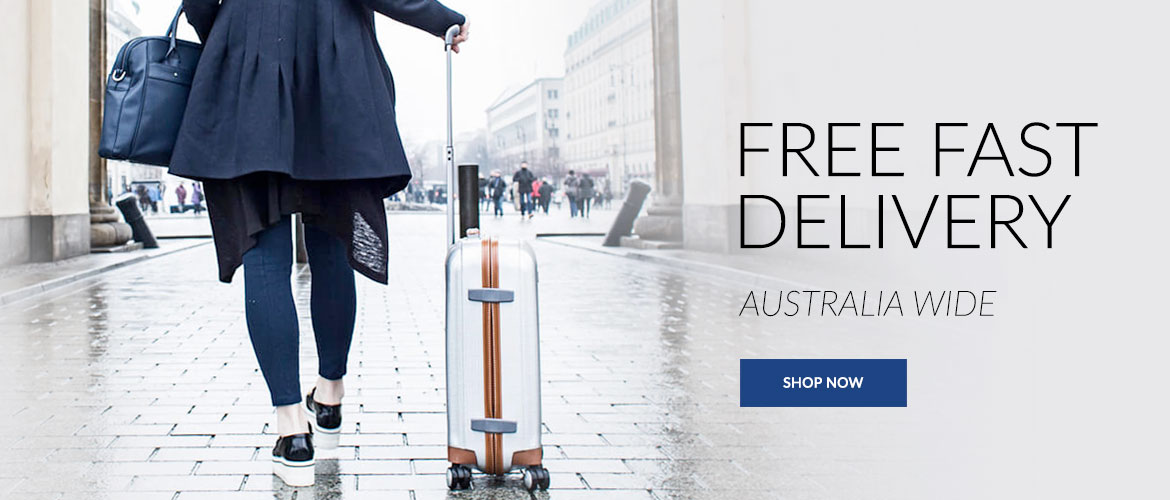 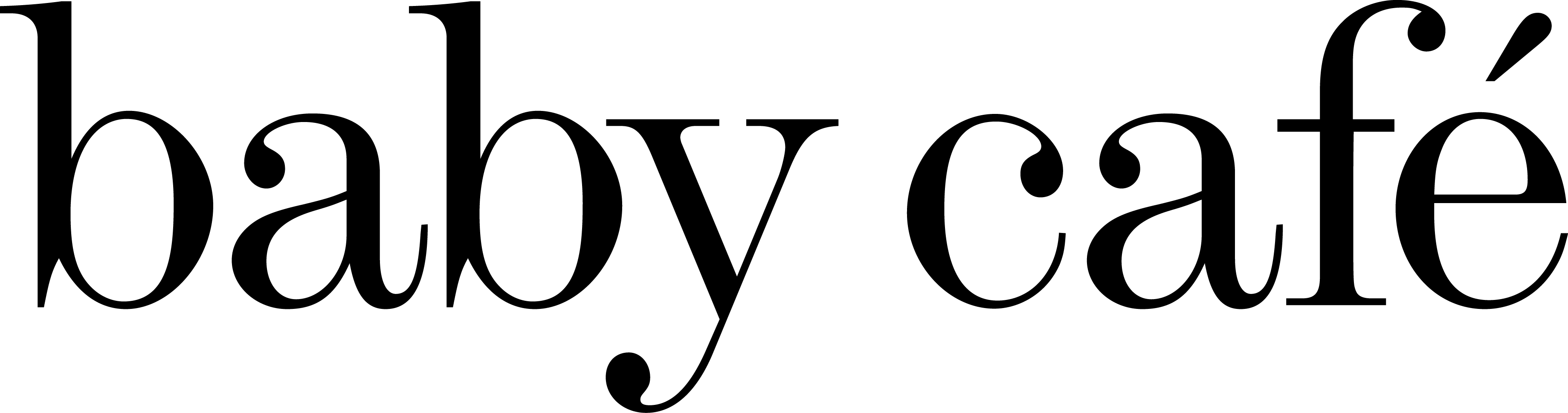 <5% IBV, 2% 現金回贈> 
[實體商店]
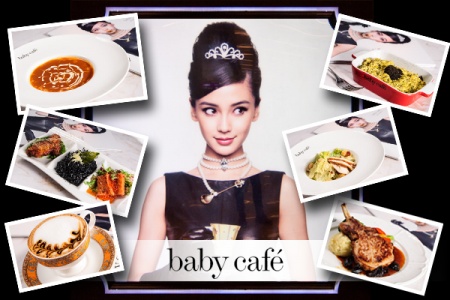 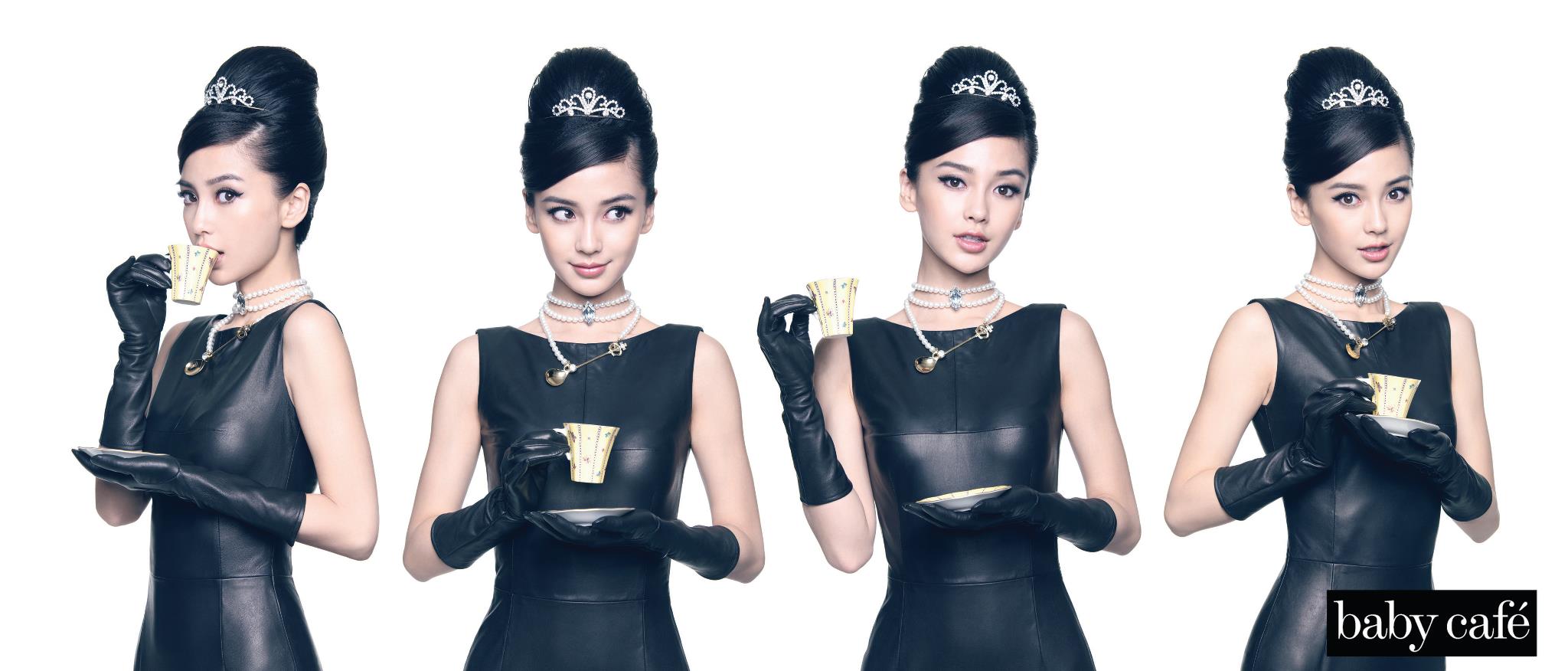 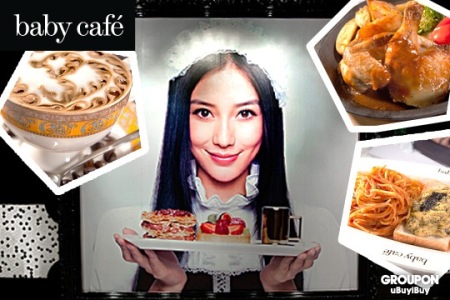 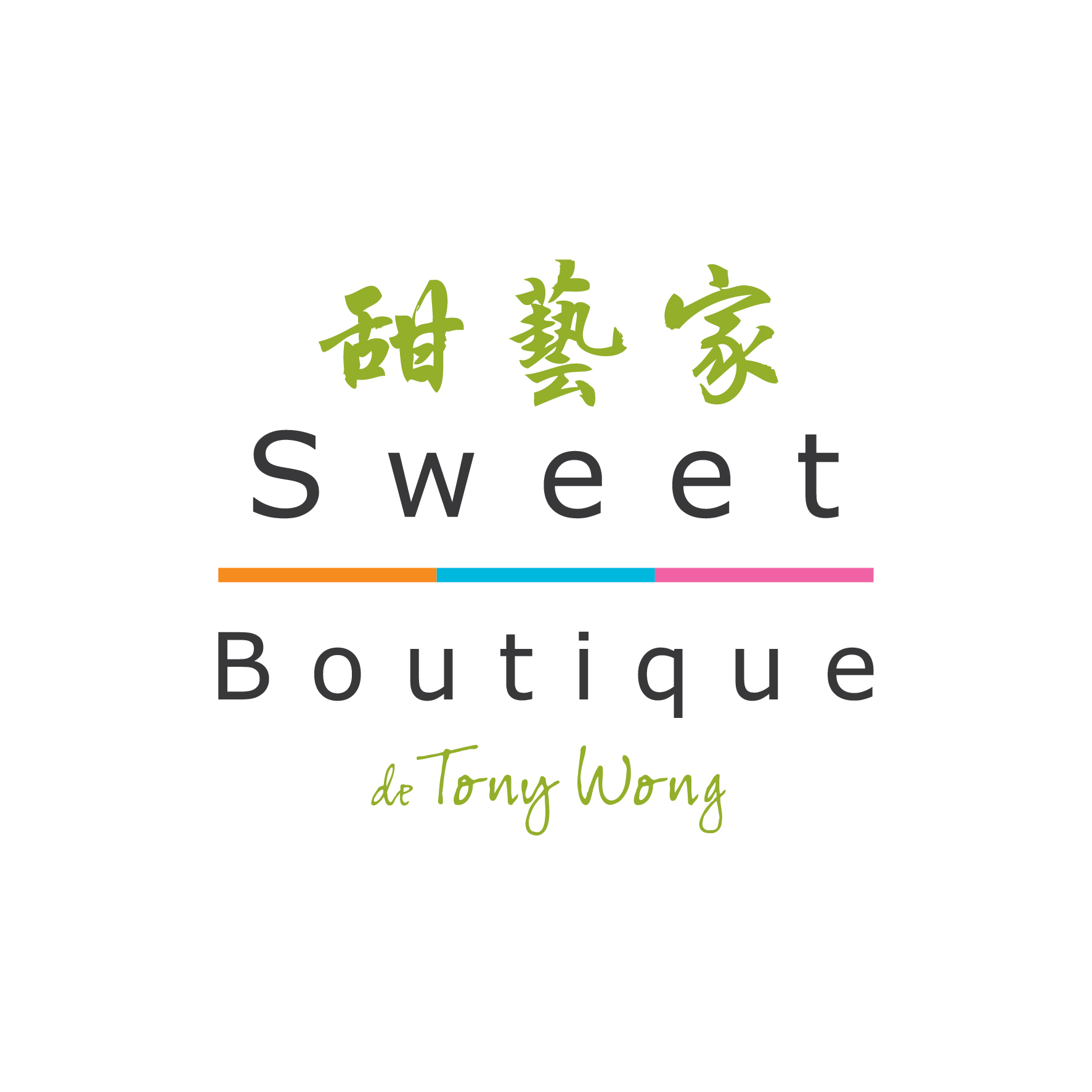 <4% IBV, 2% 現金回贈> 
[實體及網上商店]
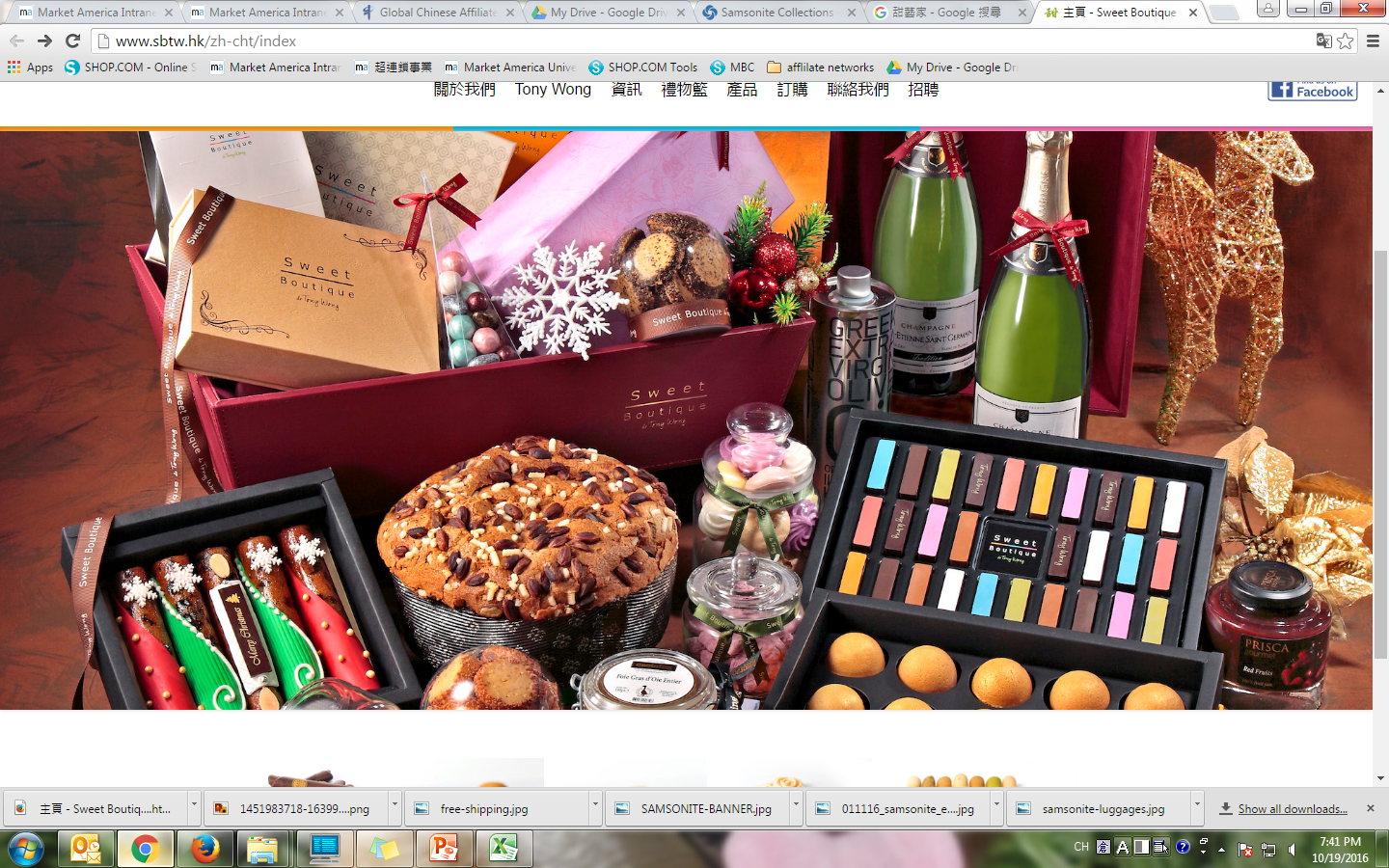 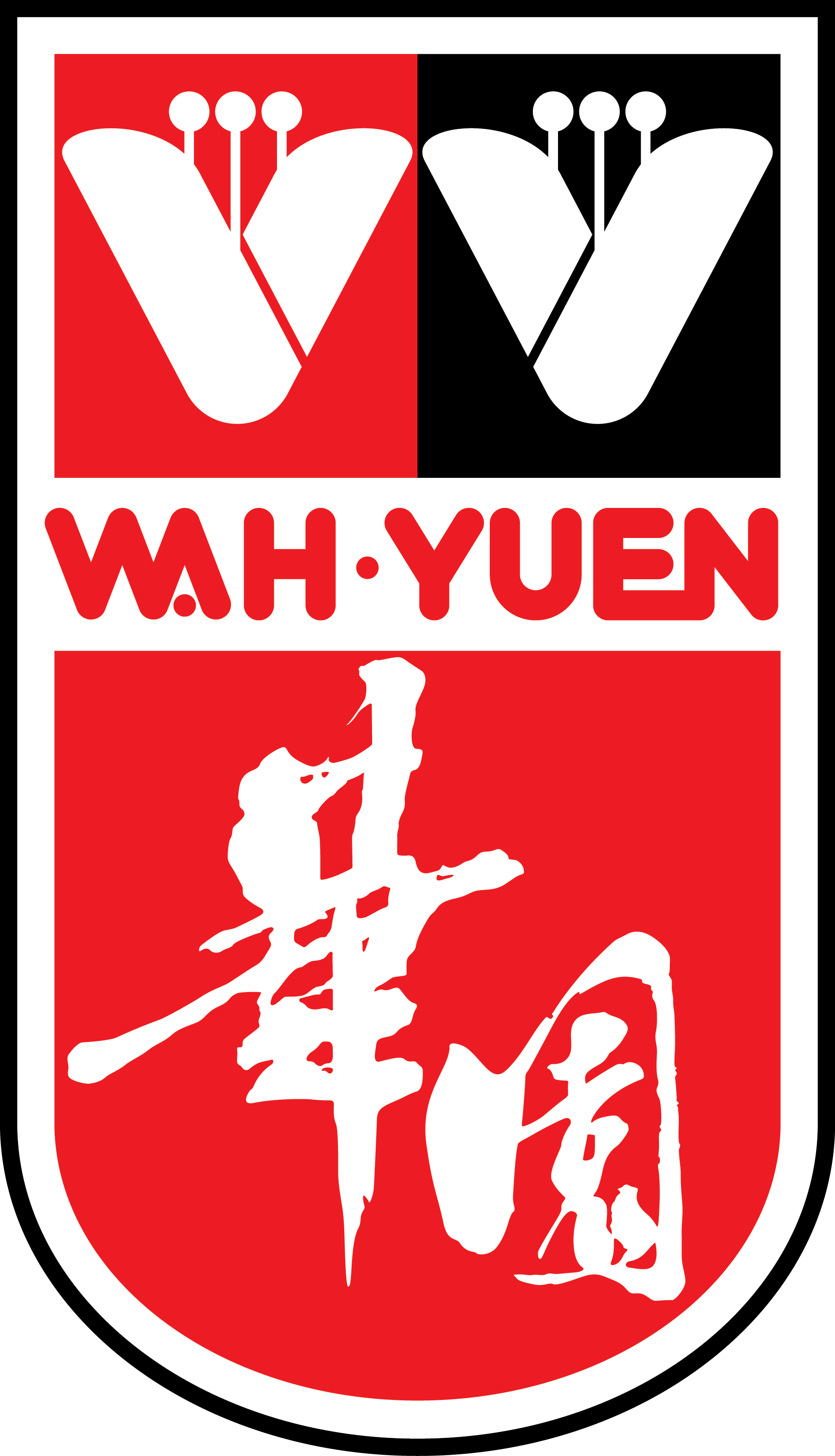 <4% IBV, 4% 現金回贈> 
[網上商店]
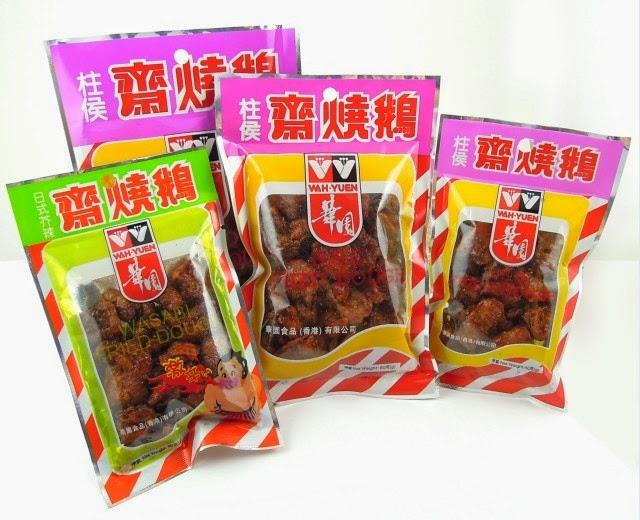 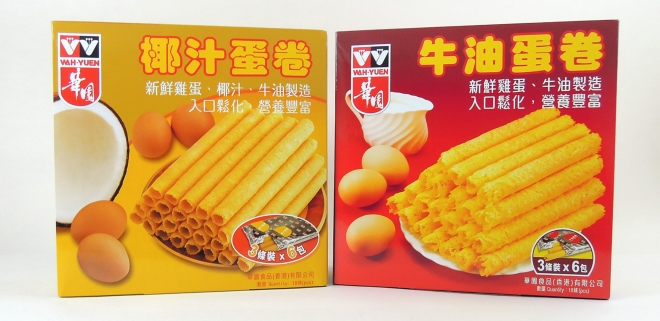 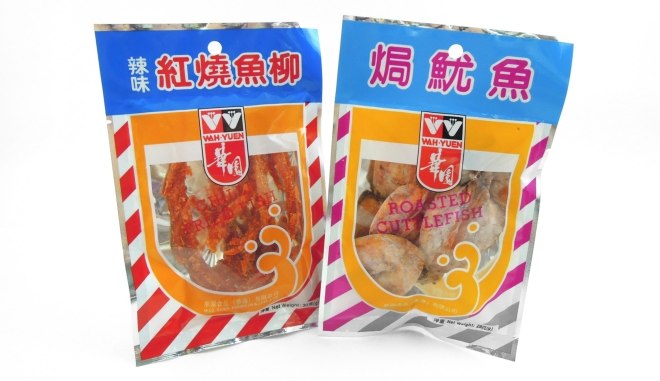 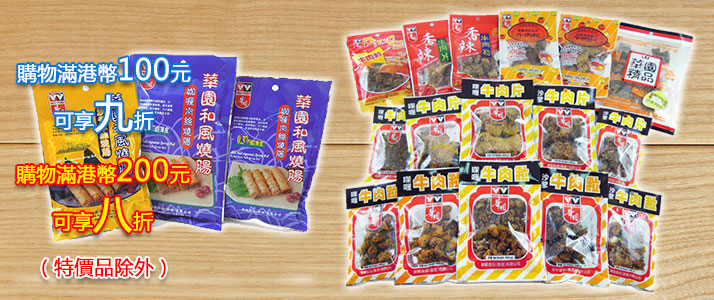 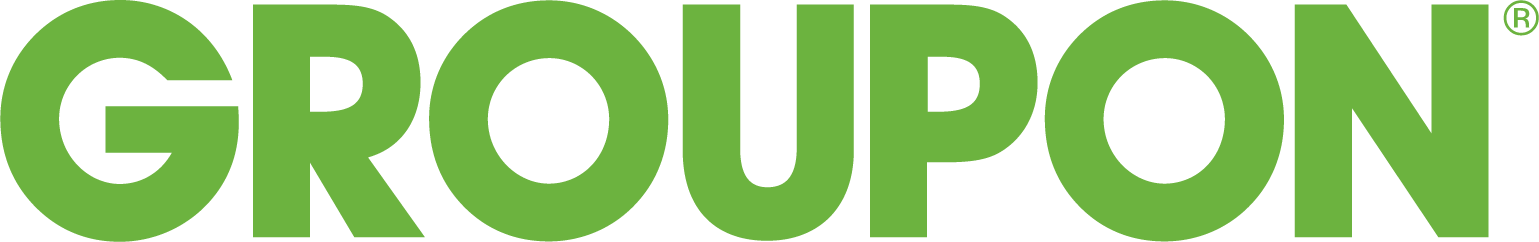 <4% IBV, 2% 現金回贈> 
[網上商店]
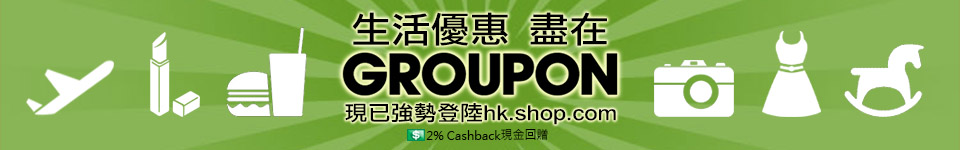 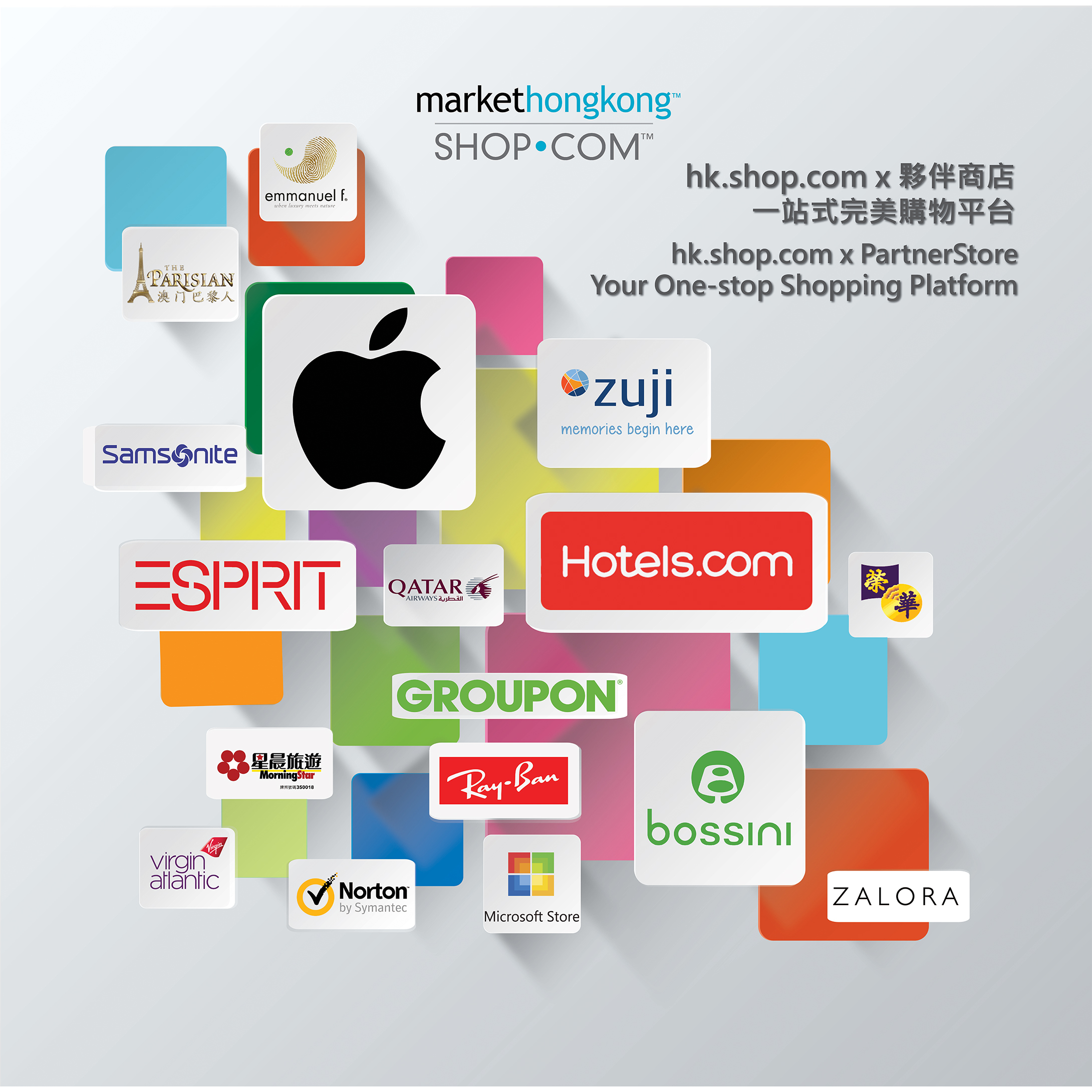 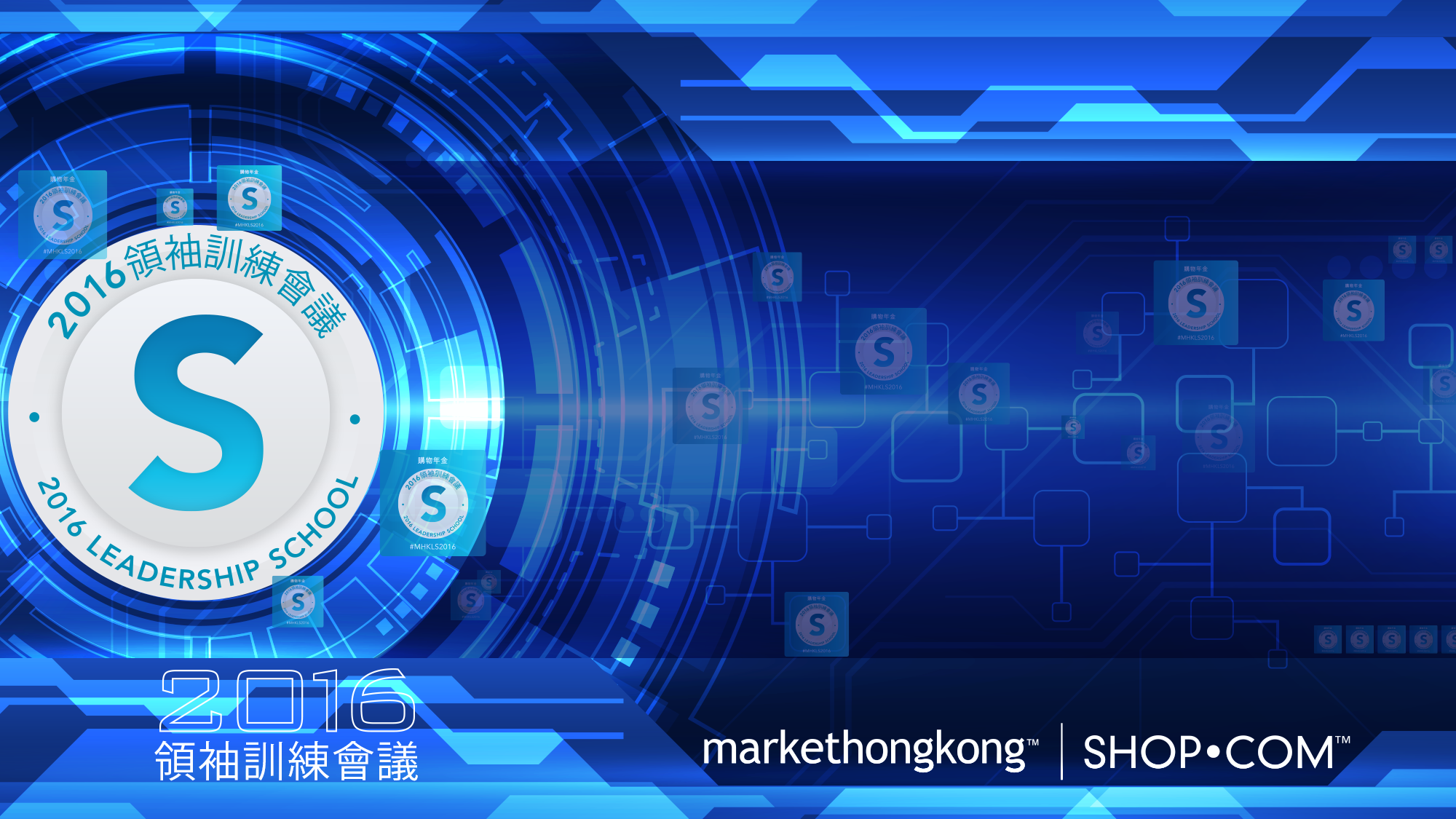 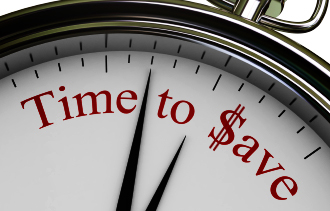 夥伴商店最新優惠
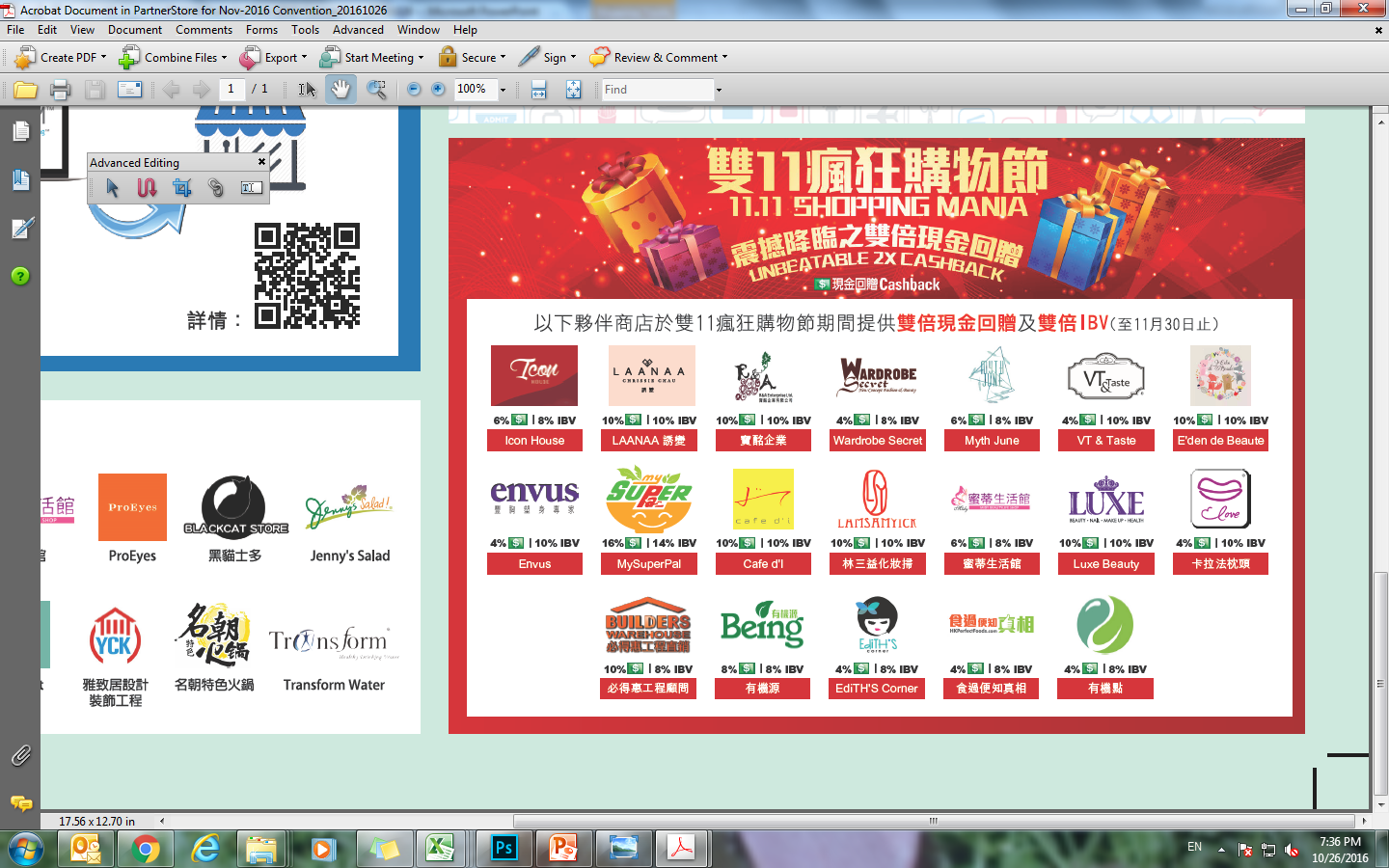 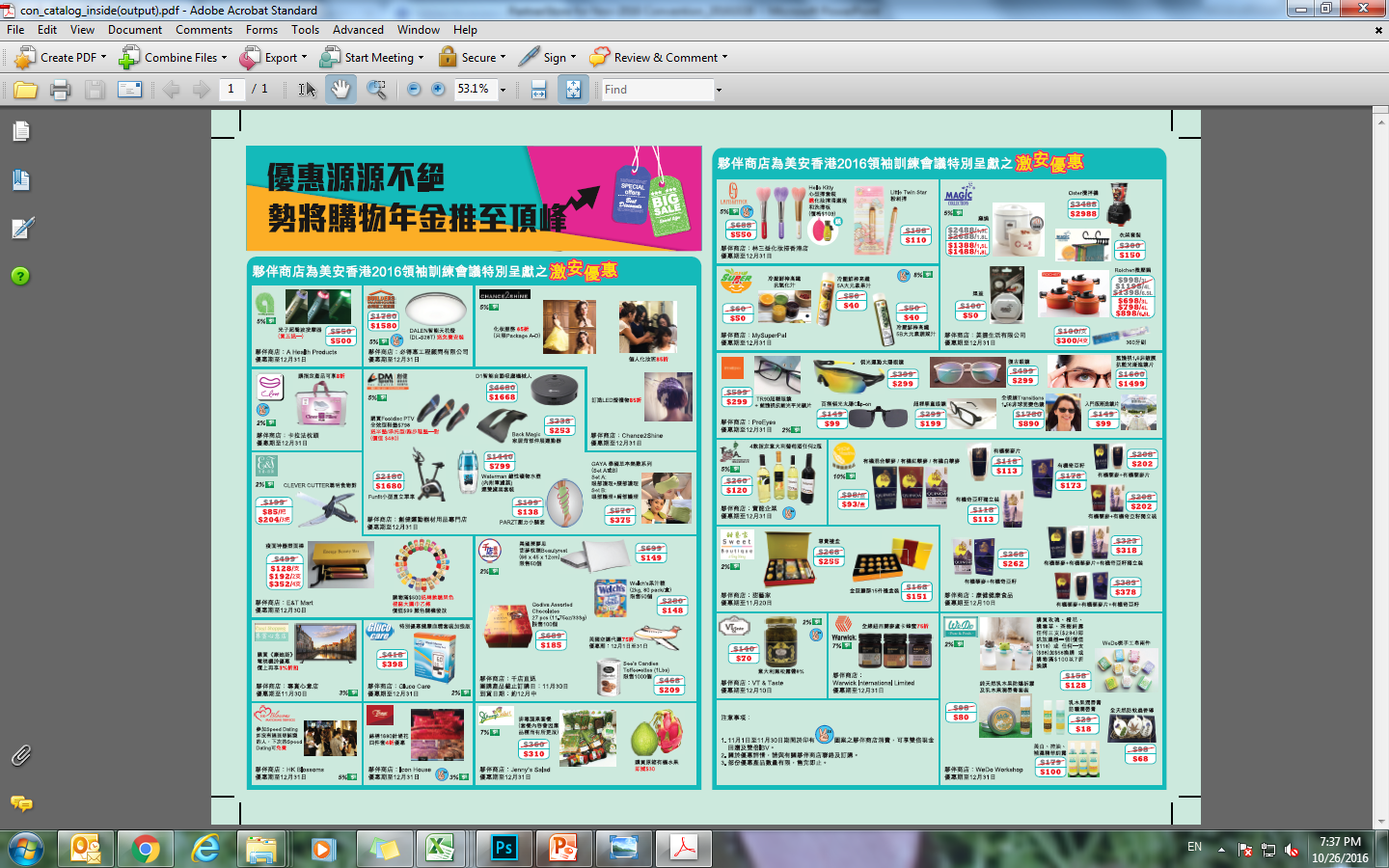 鳴謝由夥伴商店贊助的入場禮物包
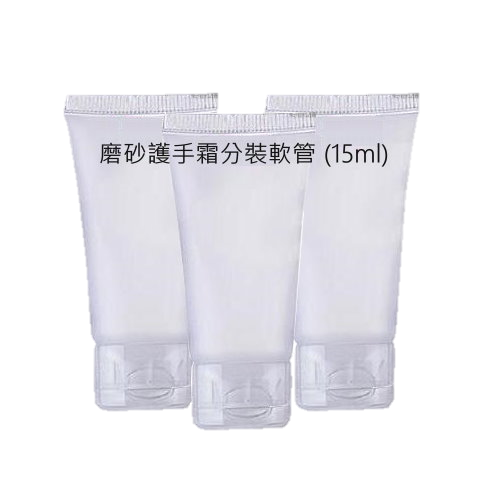 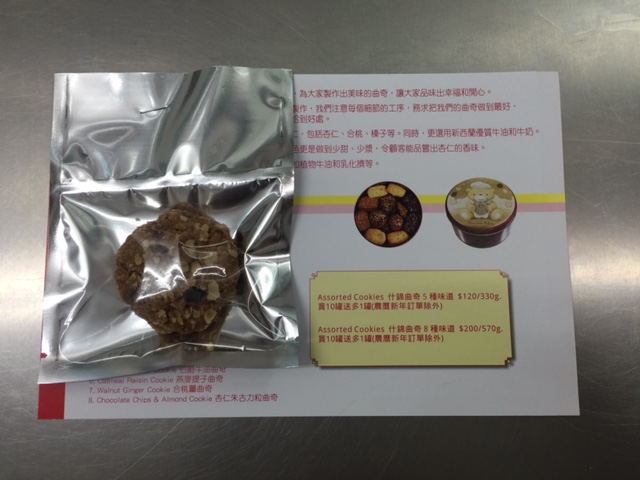 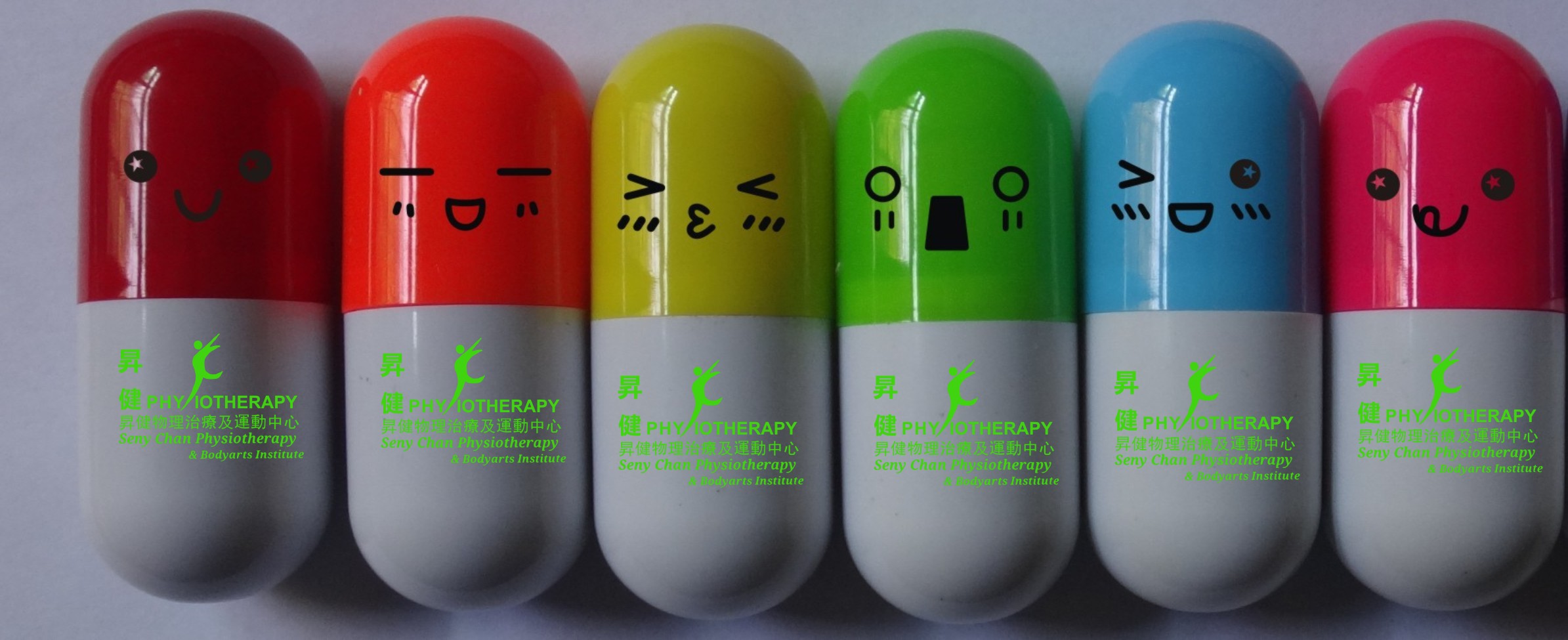 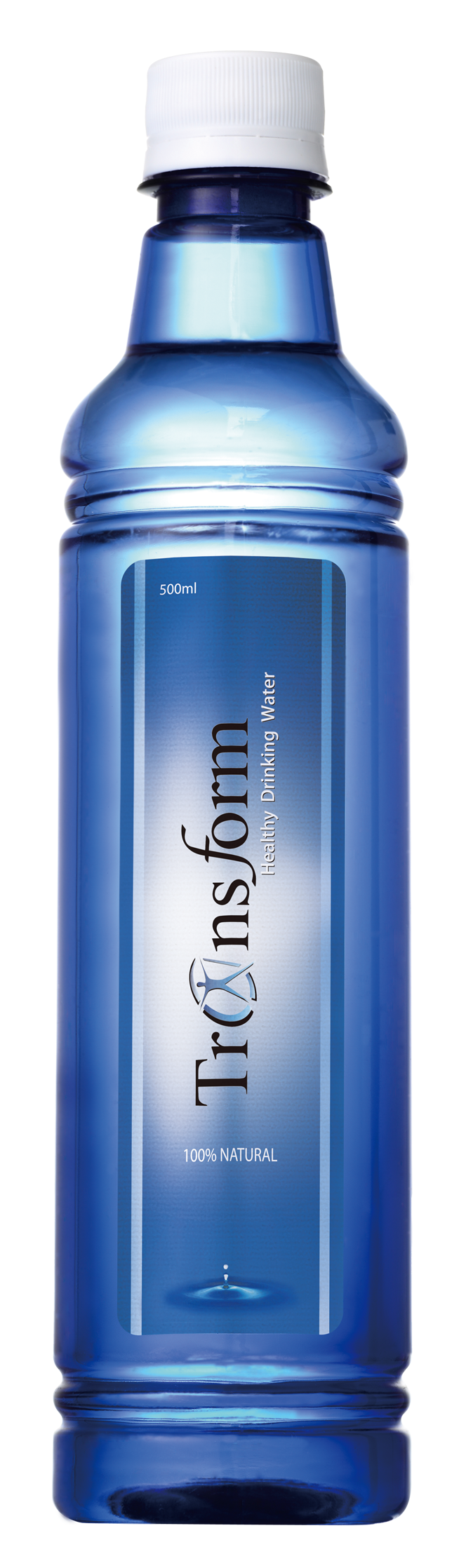 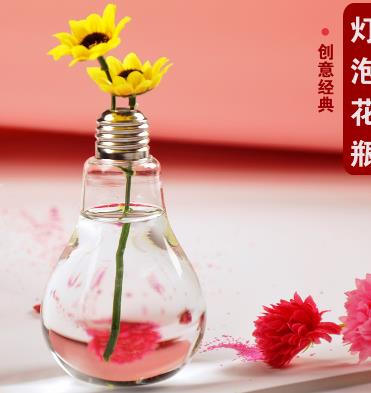 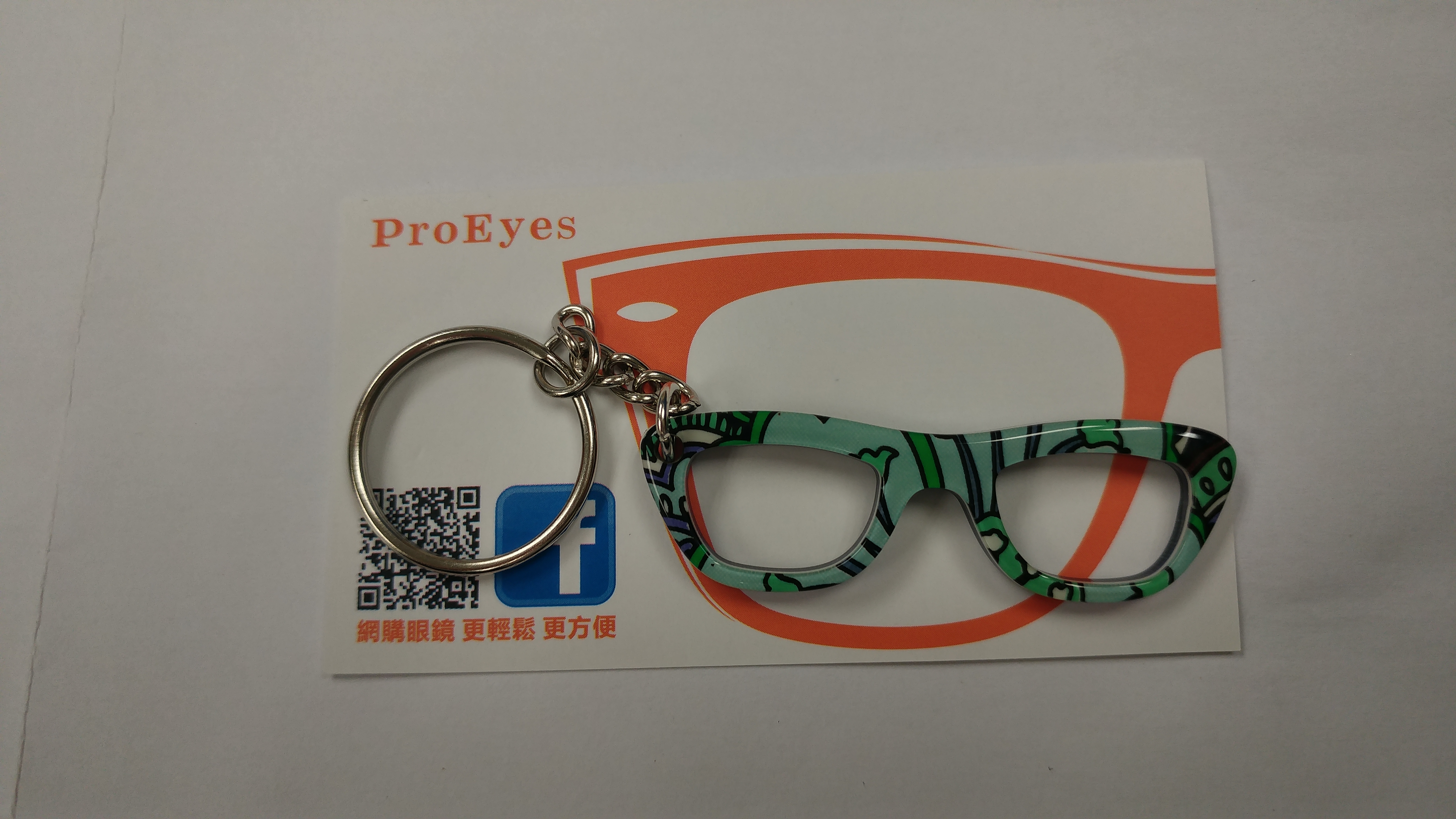 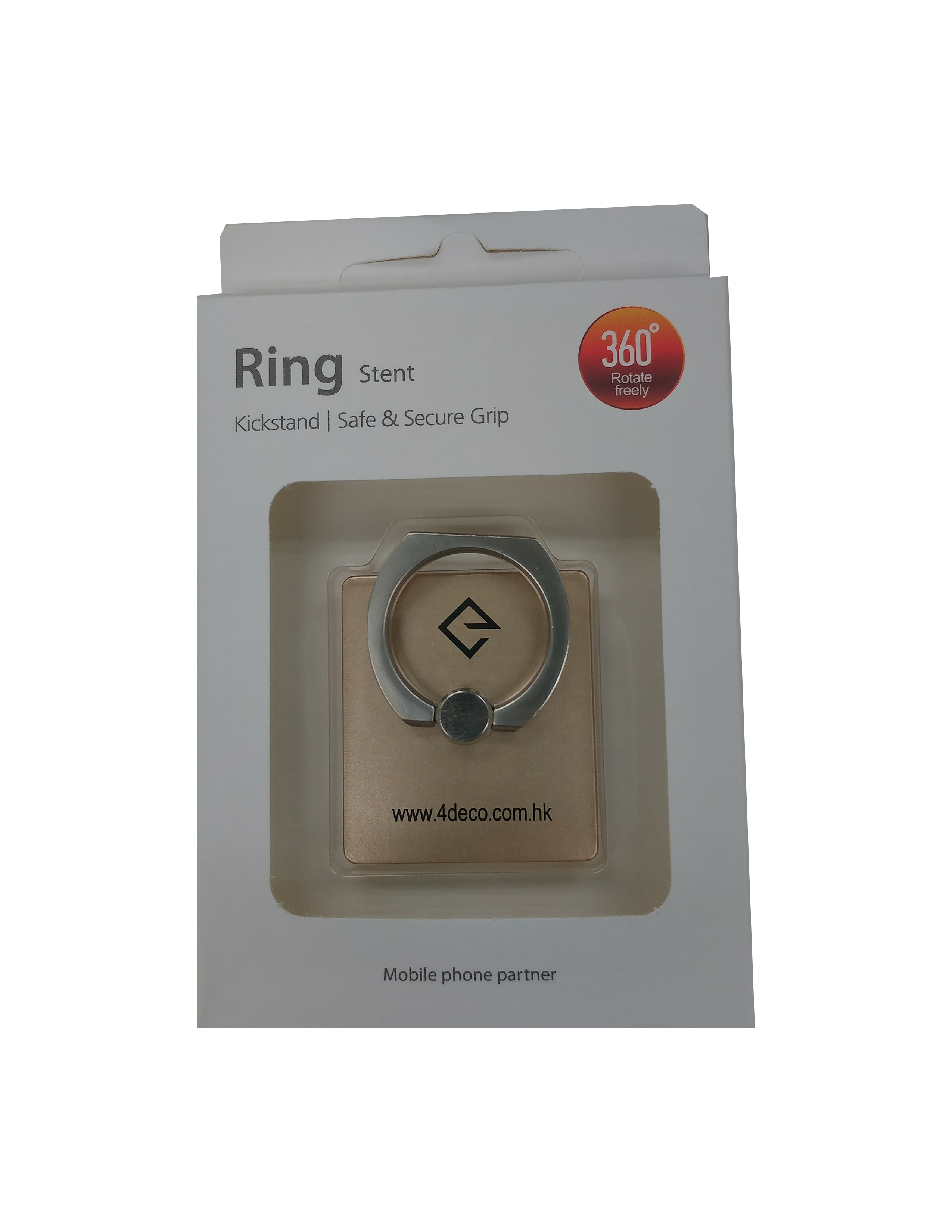 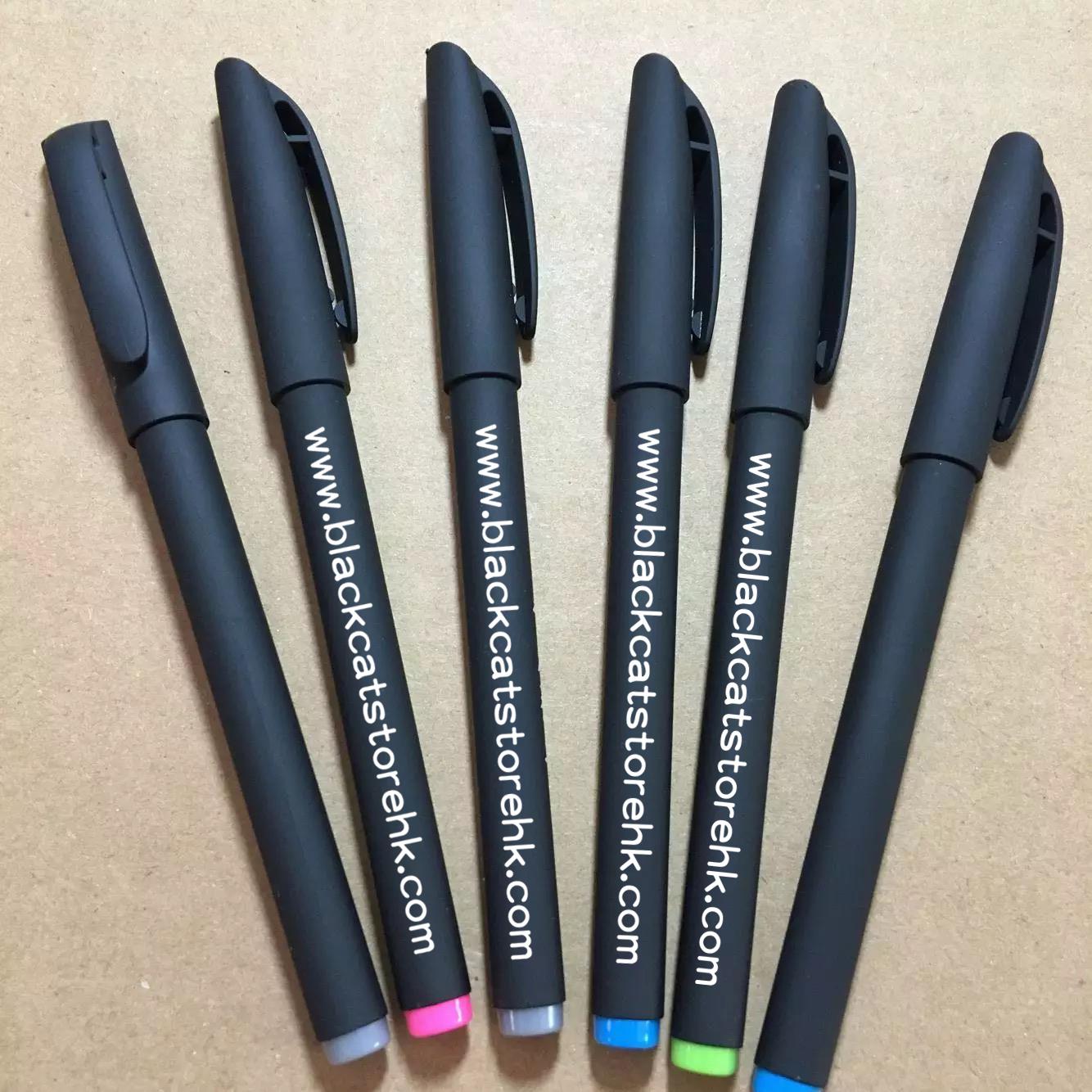 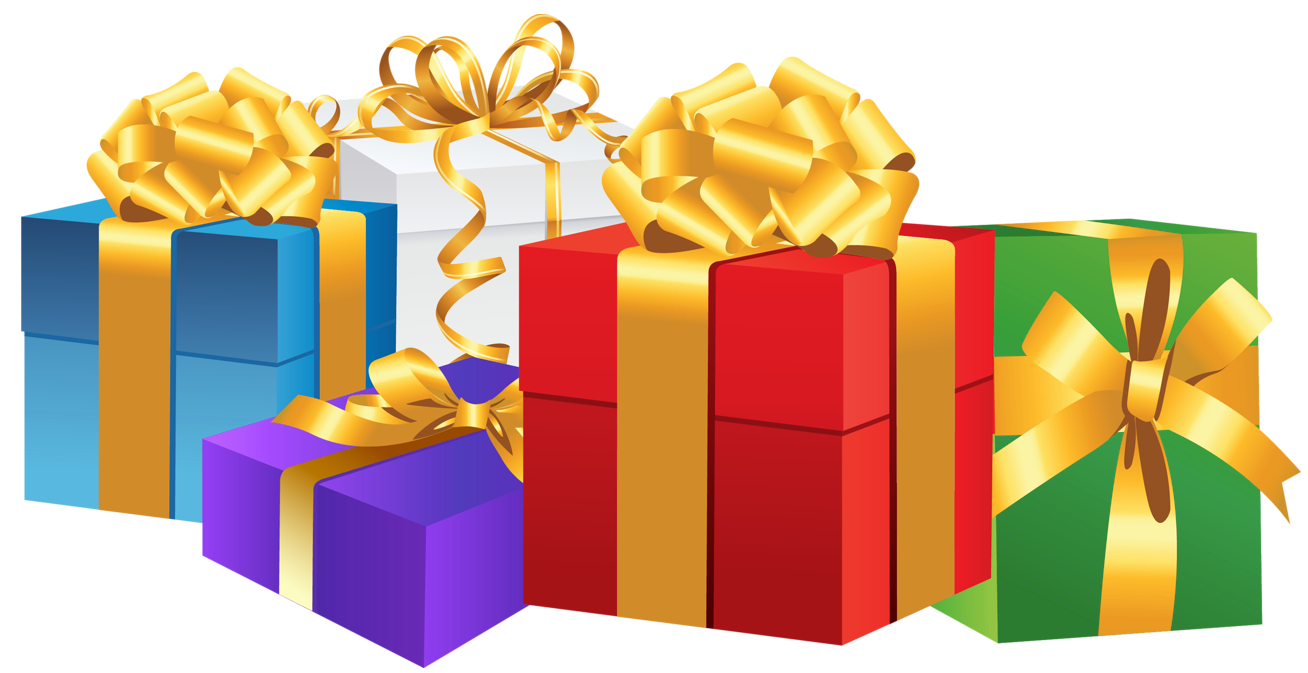 *送完即止
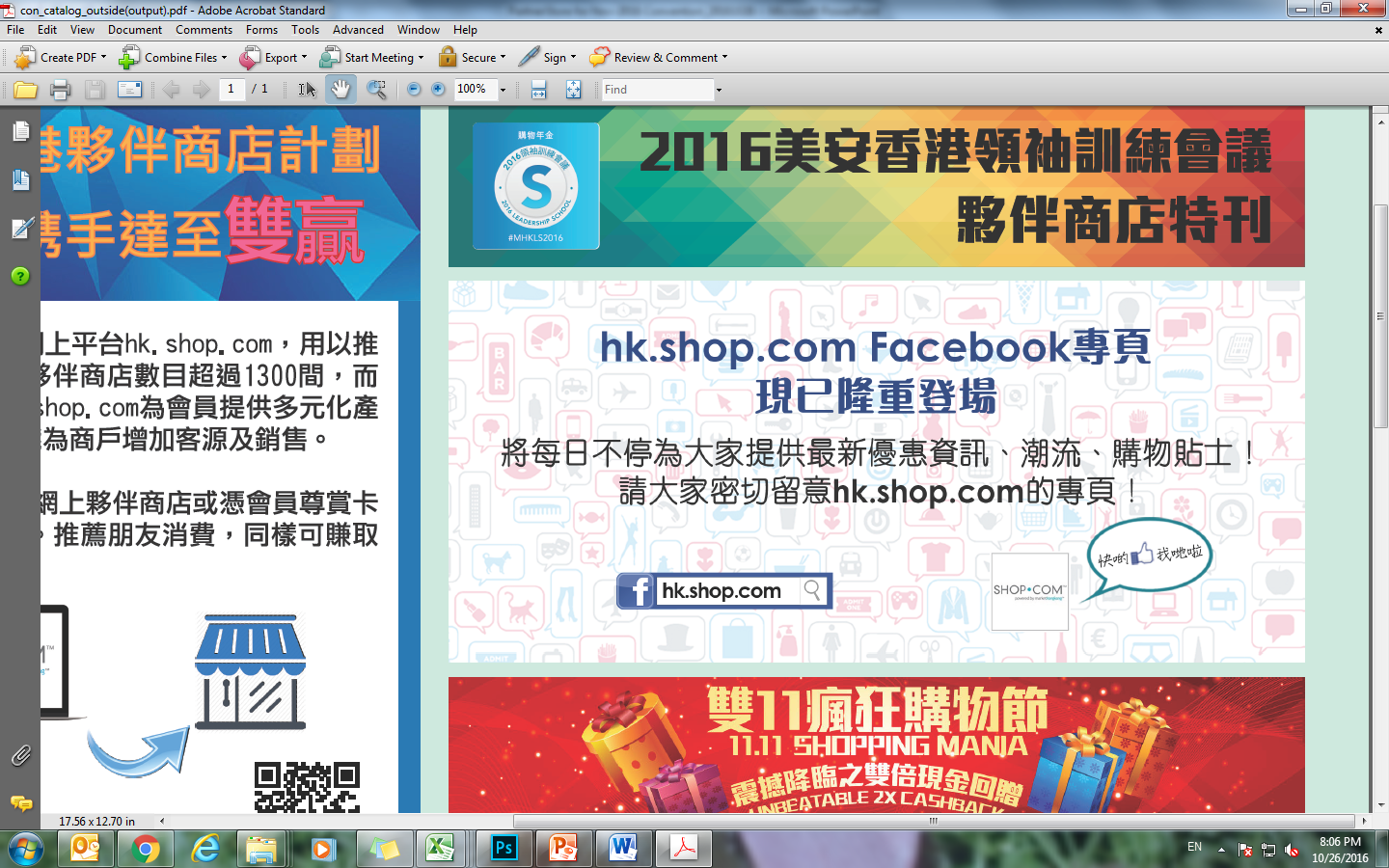 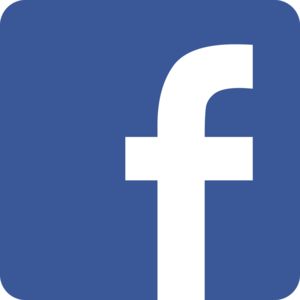 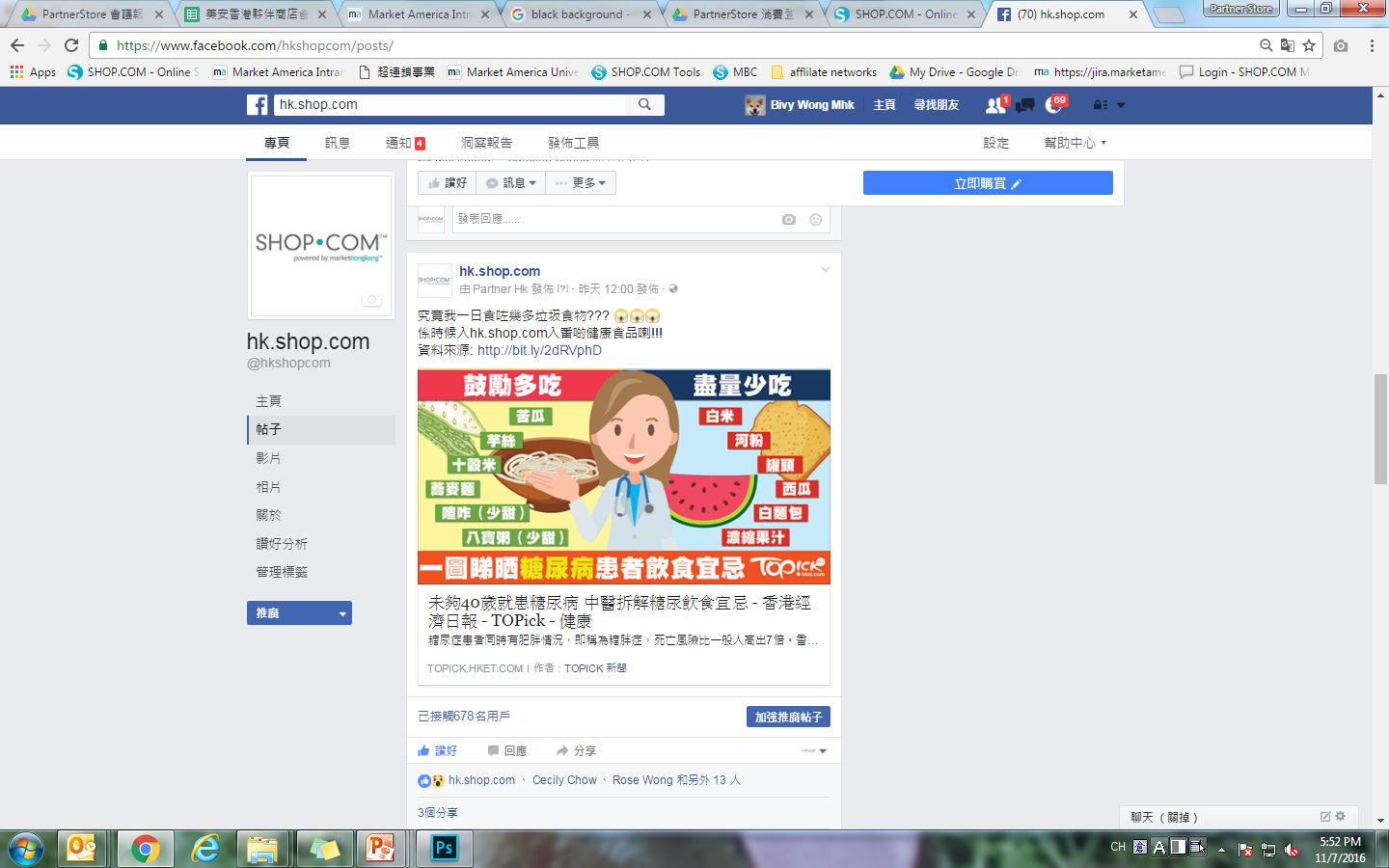 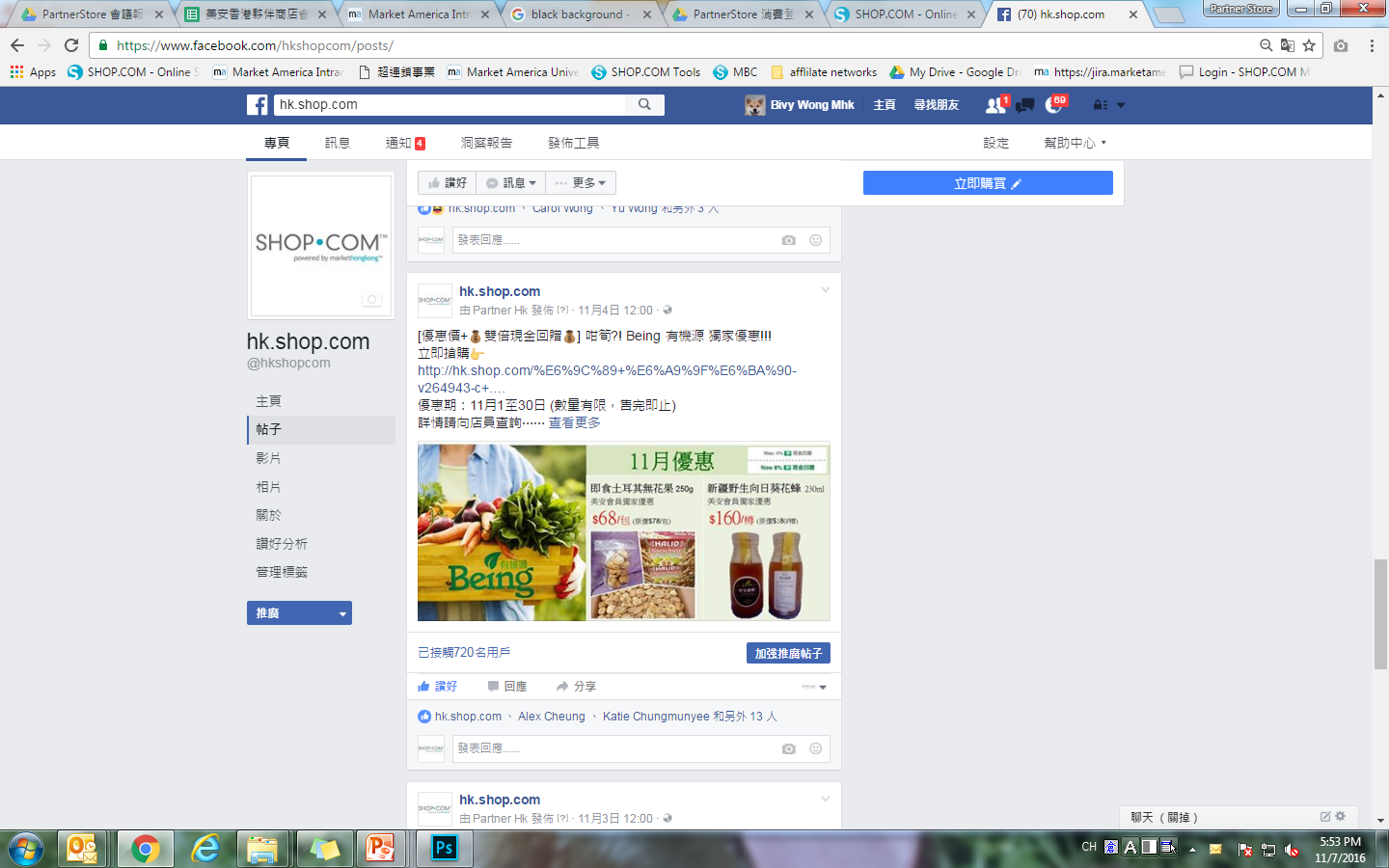 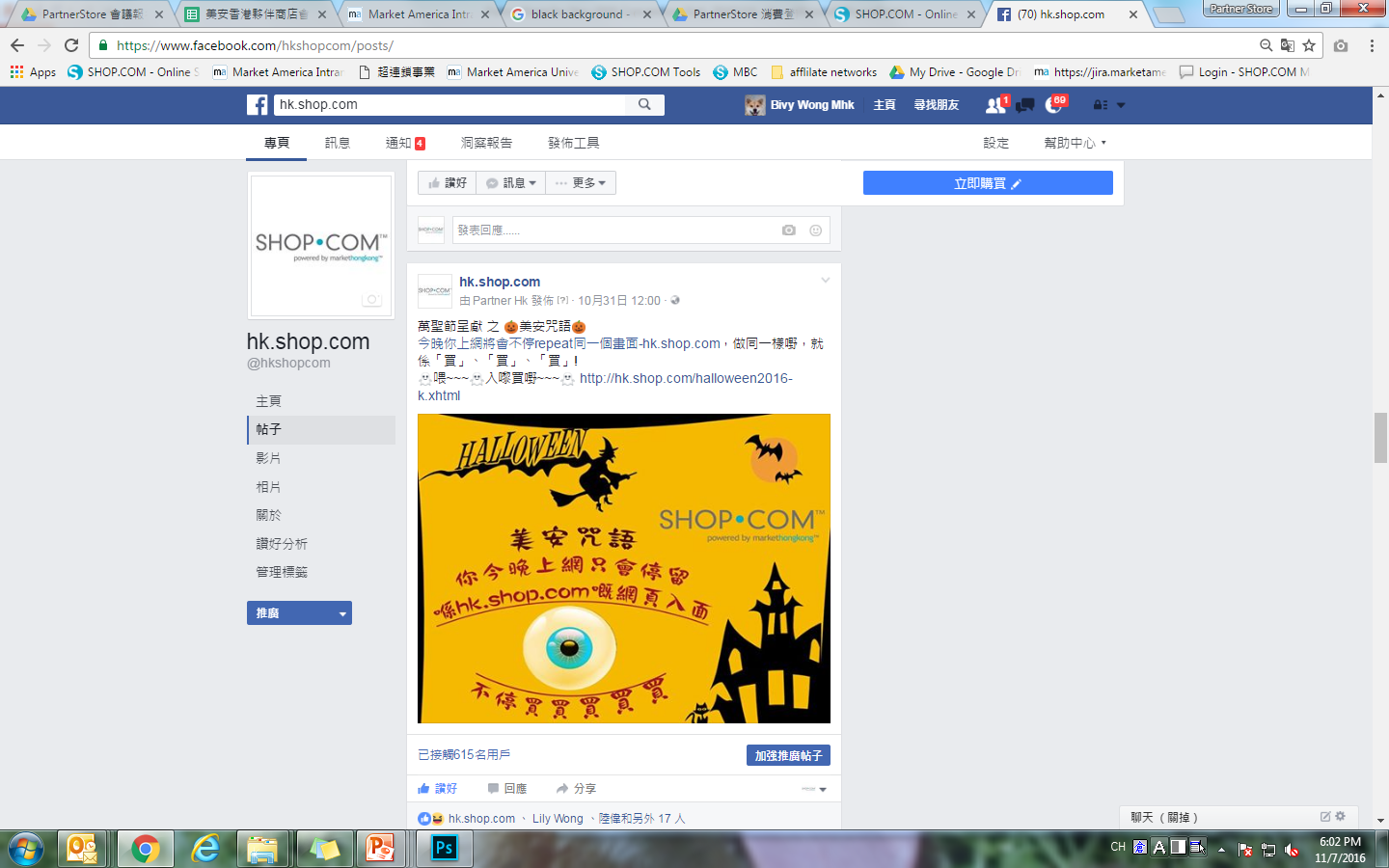 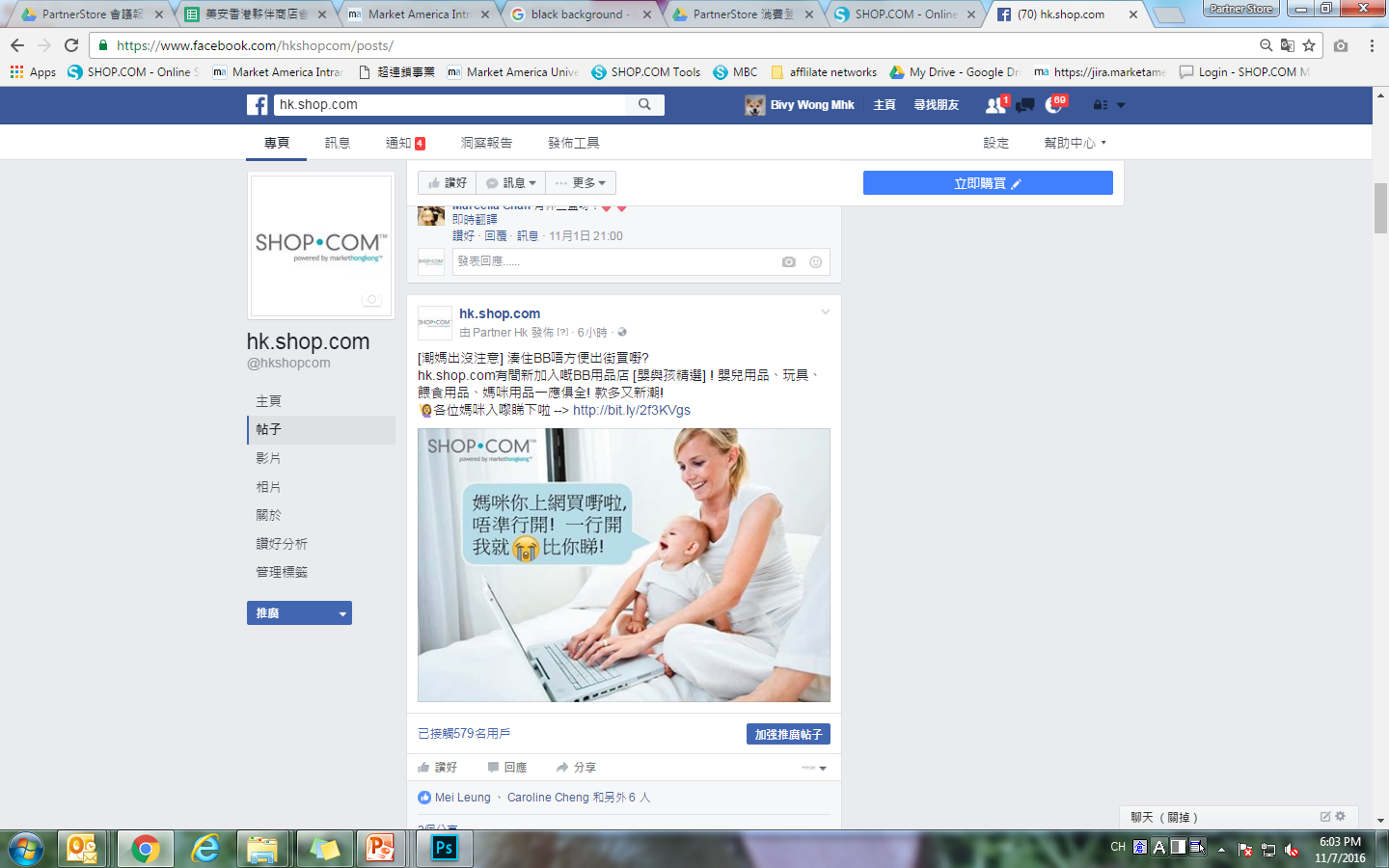 HK.SHOP.COM 夥伴商店 專頁 
推出短短一個月，接觸人數已超過2萬人
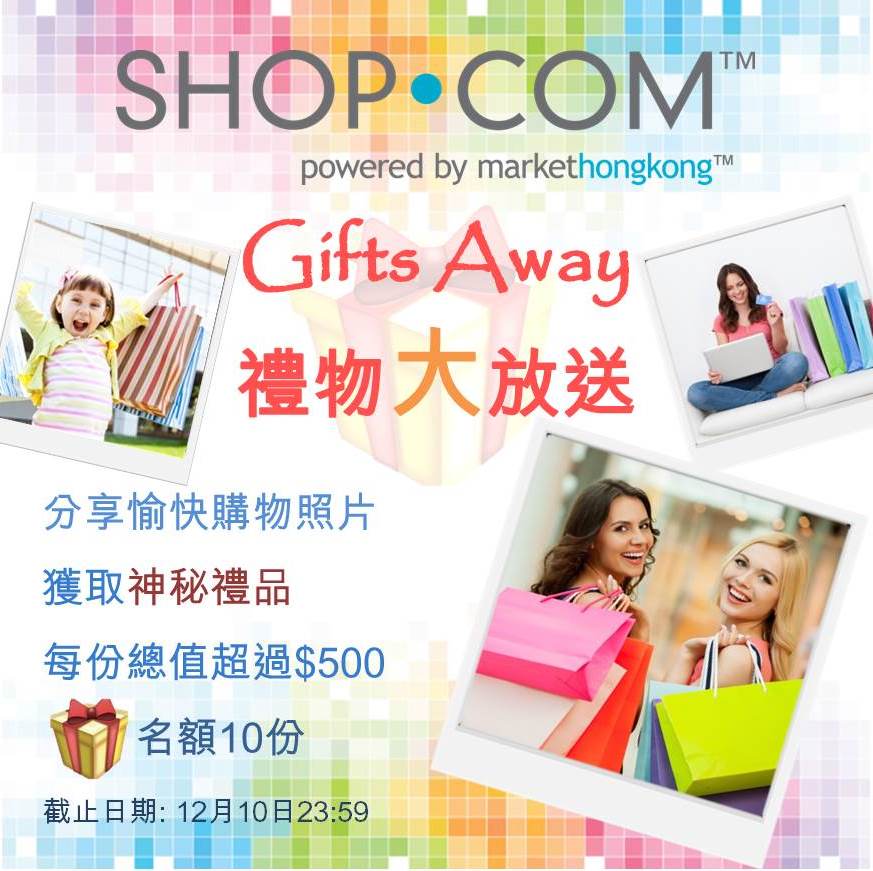 🎁禮物大放送🎁

1. 立即 ‘Like’👍 我們的專頁
2. 留言分享一張有關你於 HK.SHOP.COM PartnerStore 購物的照片📷
3. 寫下你的愉快購物經歷/感受！

經我們選出分享得最吸引的10位參加者將獲得神秘禮品一份🎁

開始日期: 11月11日
截止日期: 12月10日23:59 💨欲速行動💨
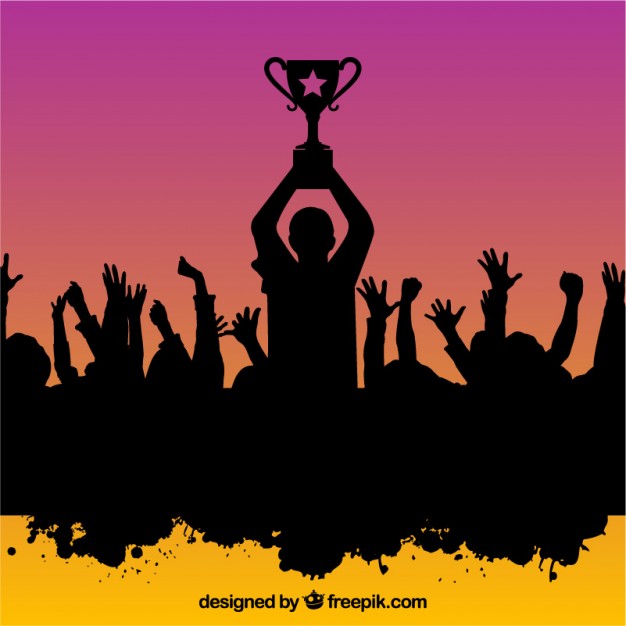 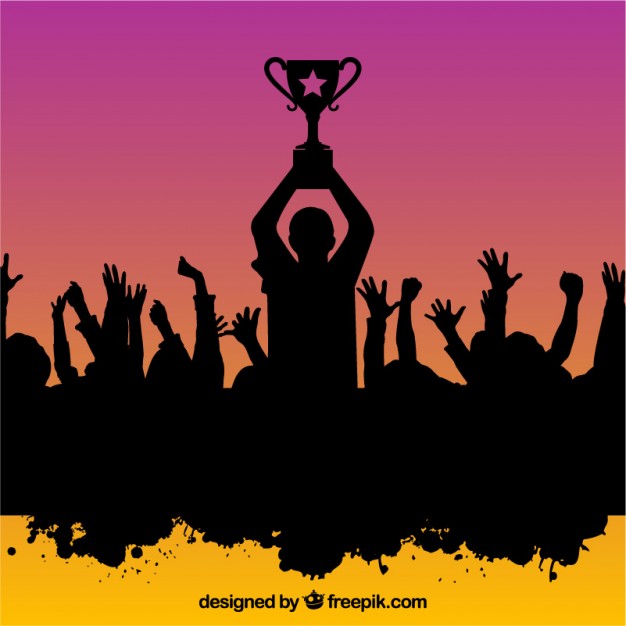 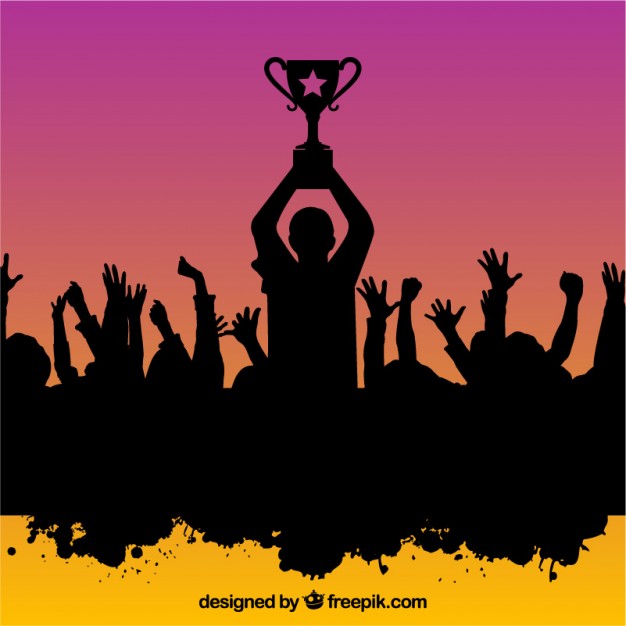 投選
「我最喜愛的夥伴商店」
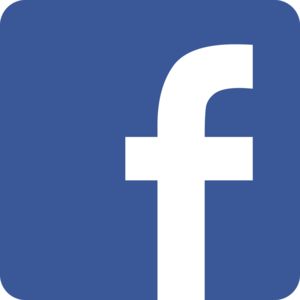 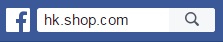 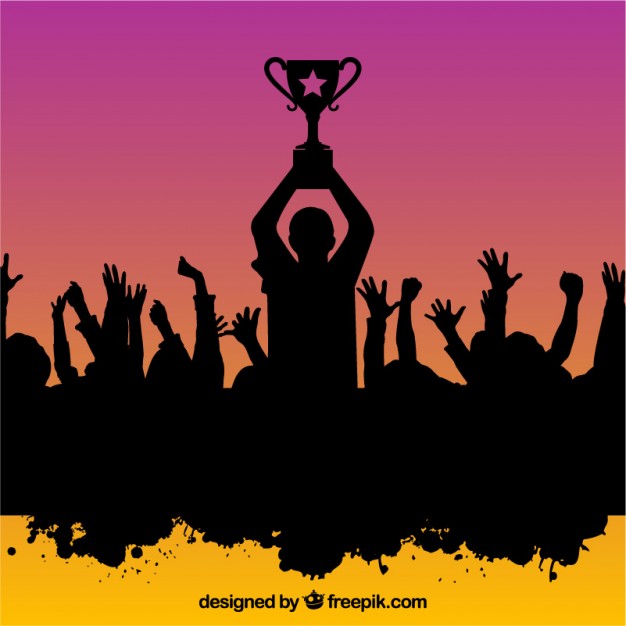 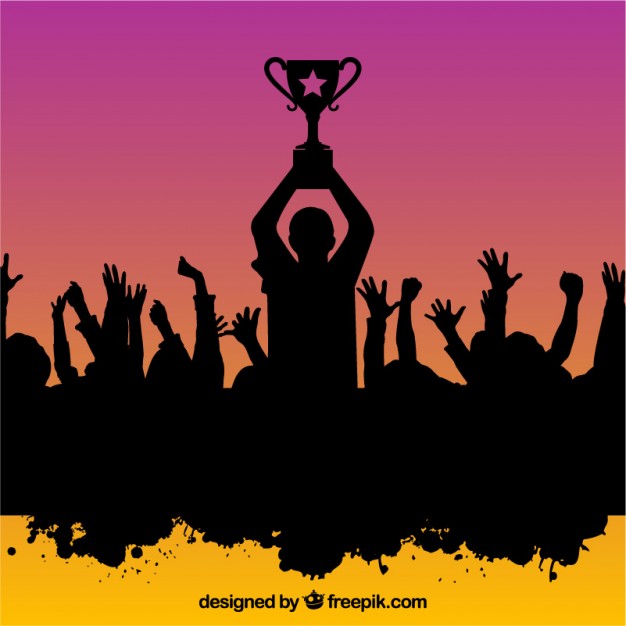 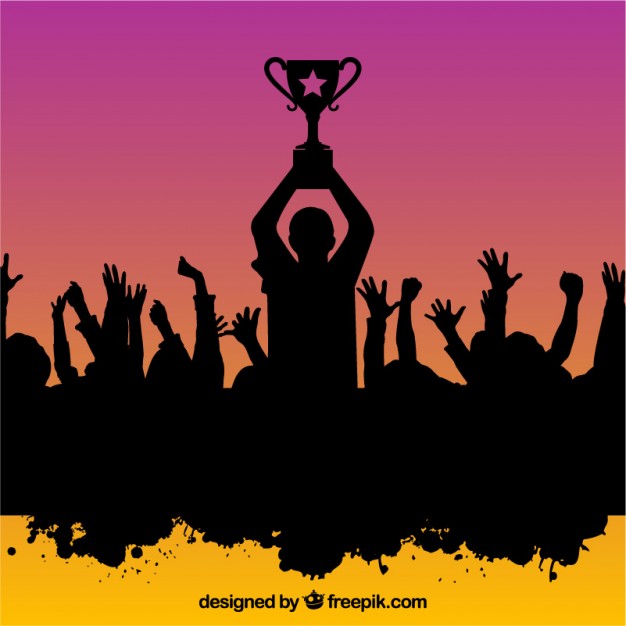 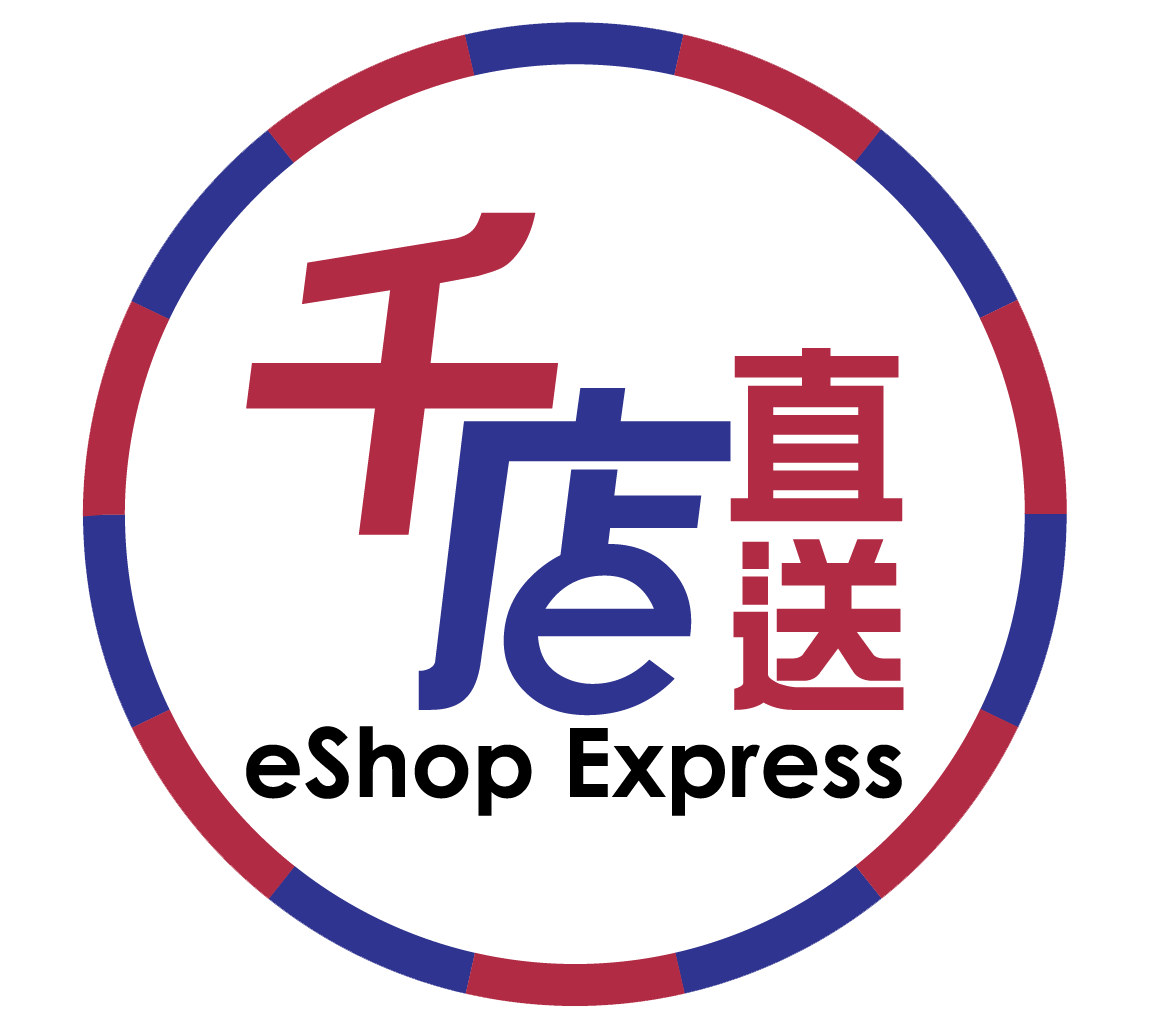 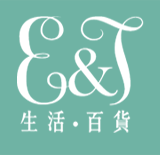 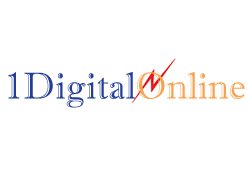 「我最喜愛的夥伴商店」
頭三名
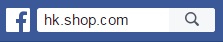 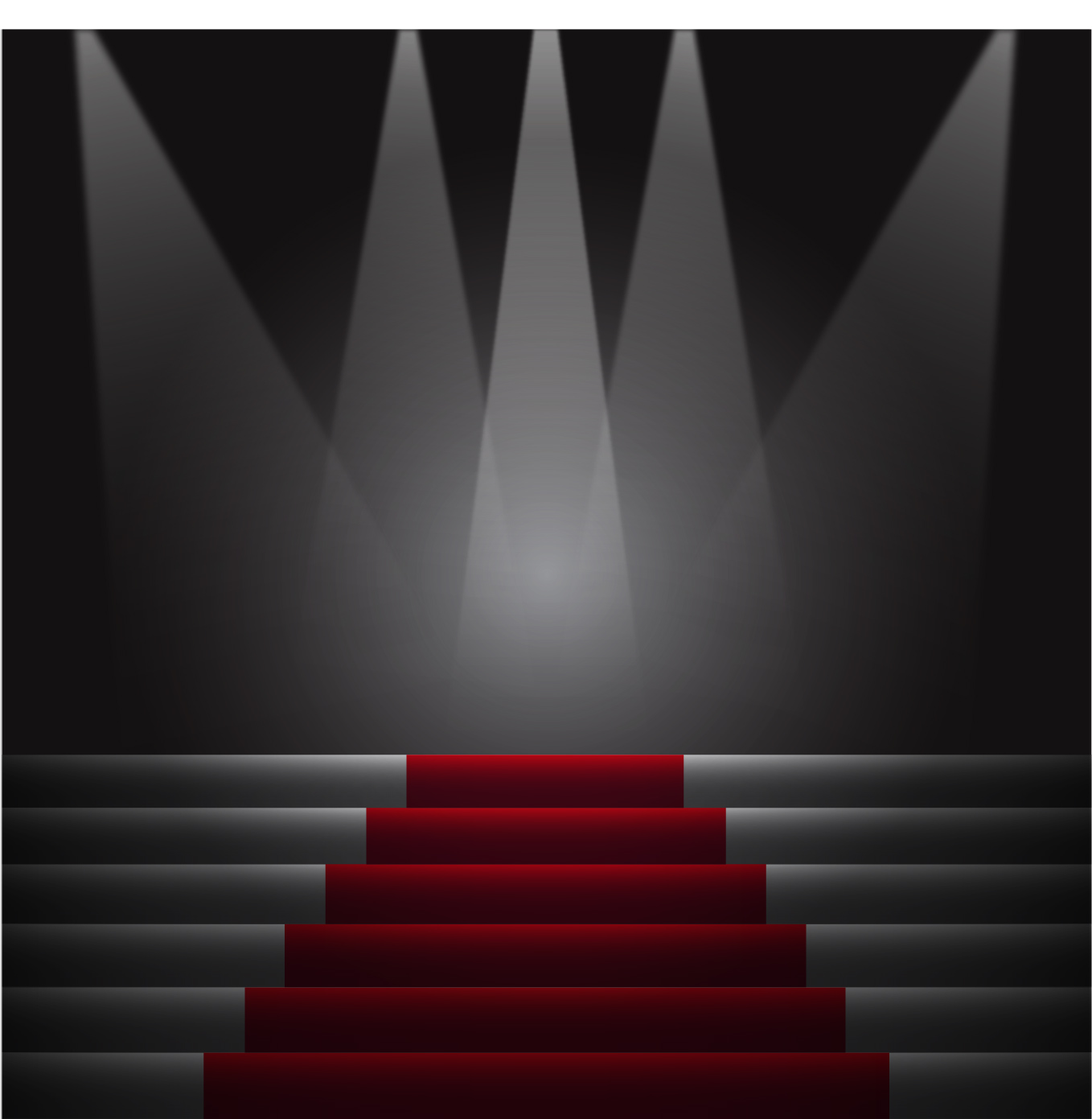 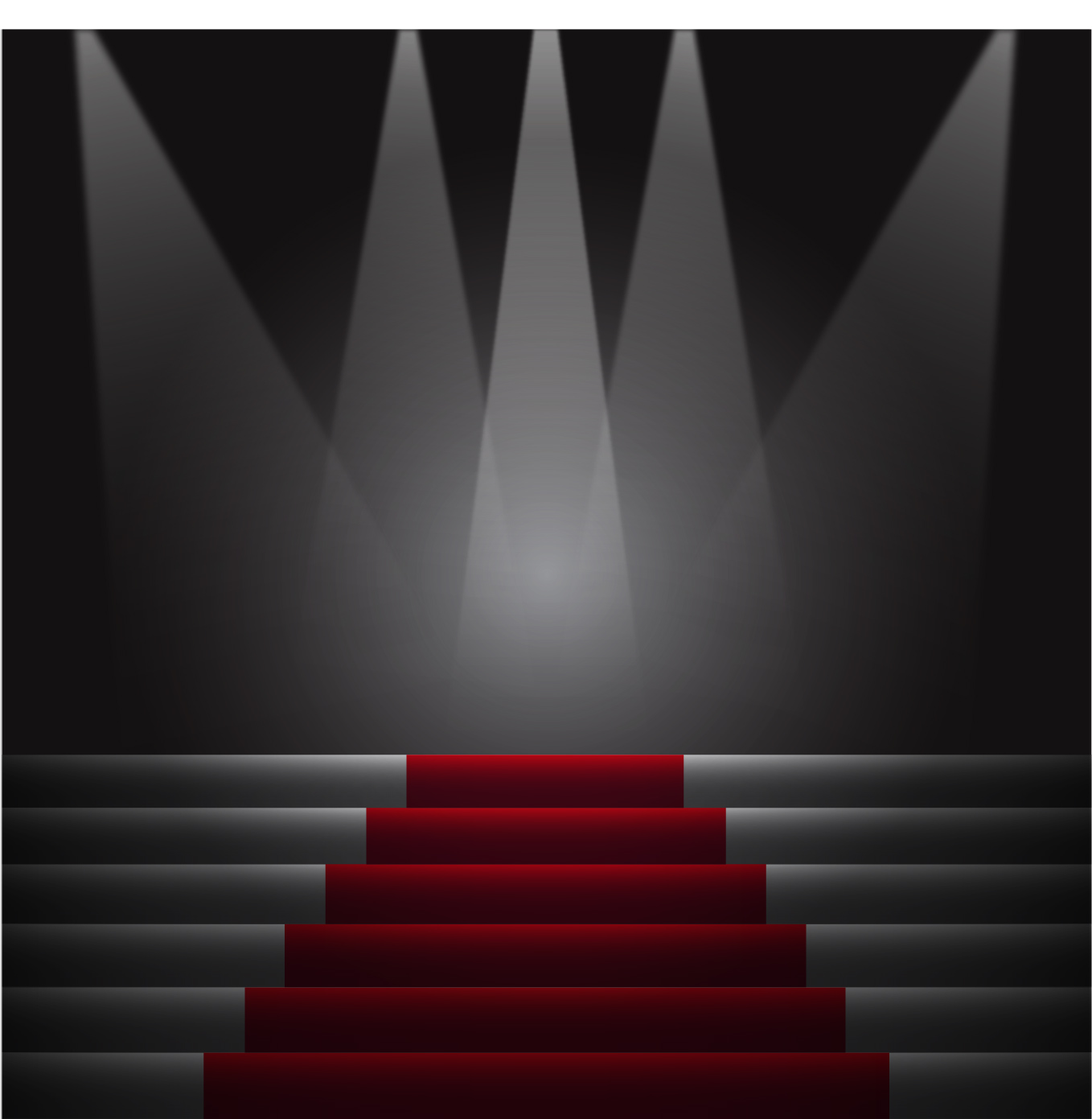 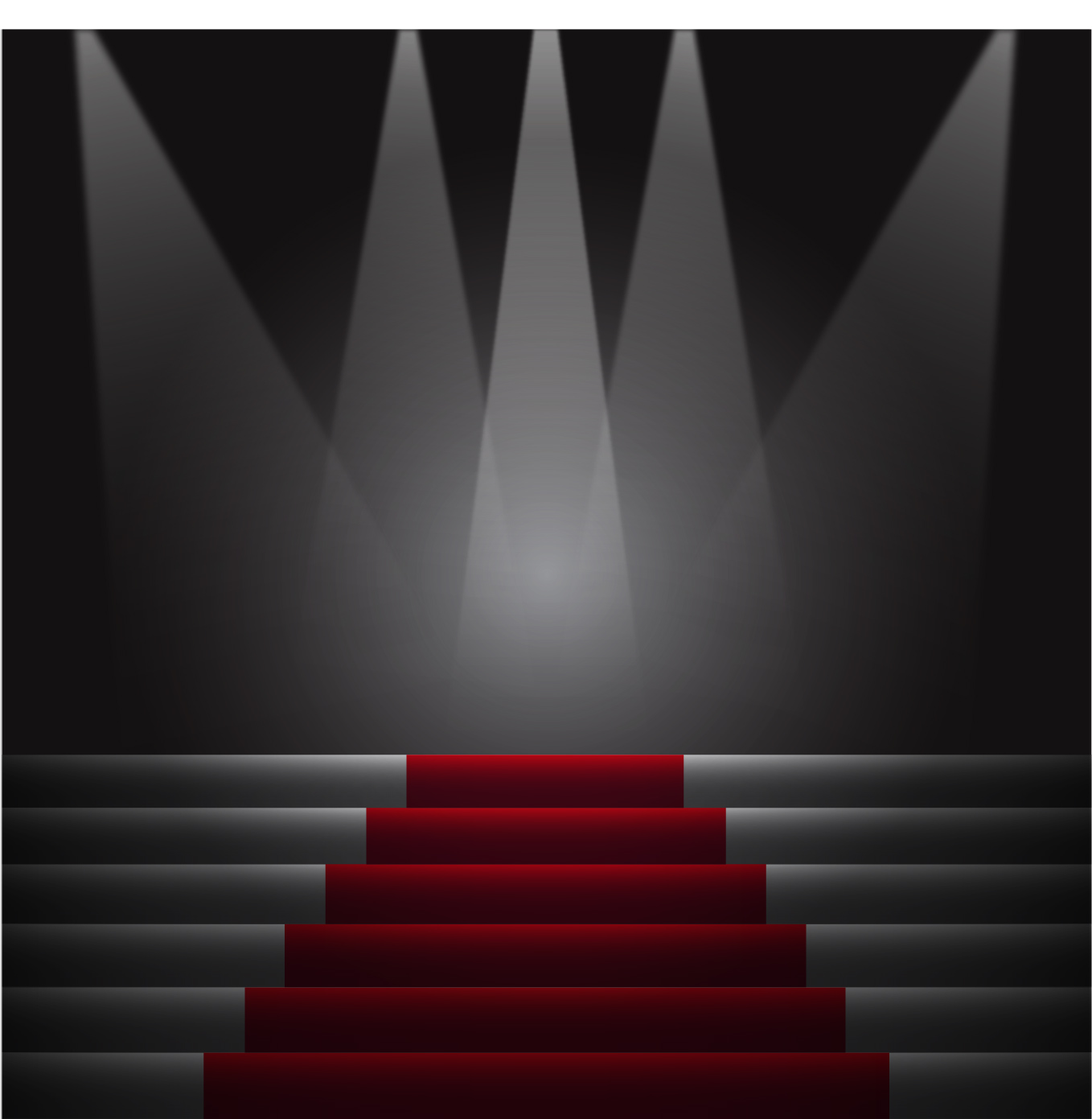 2016 年 1月至8月
最高總銷售夥伴商店
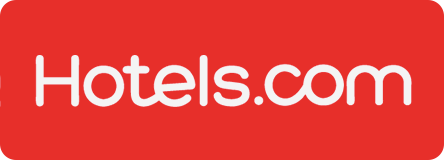 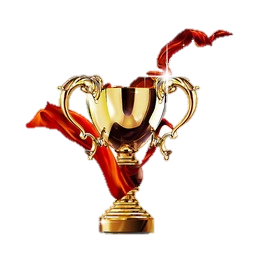 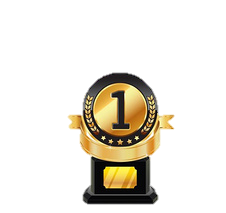 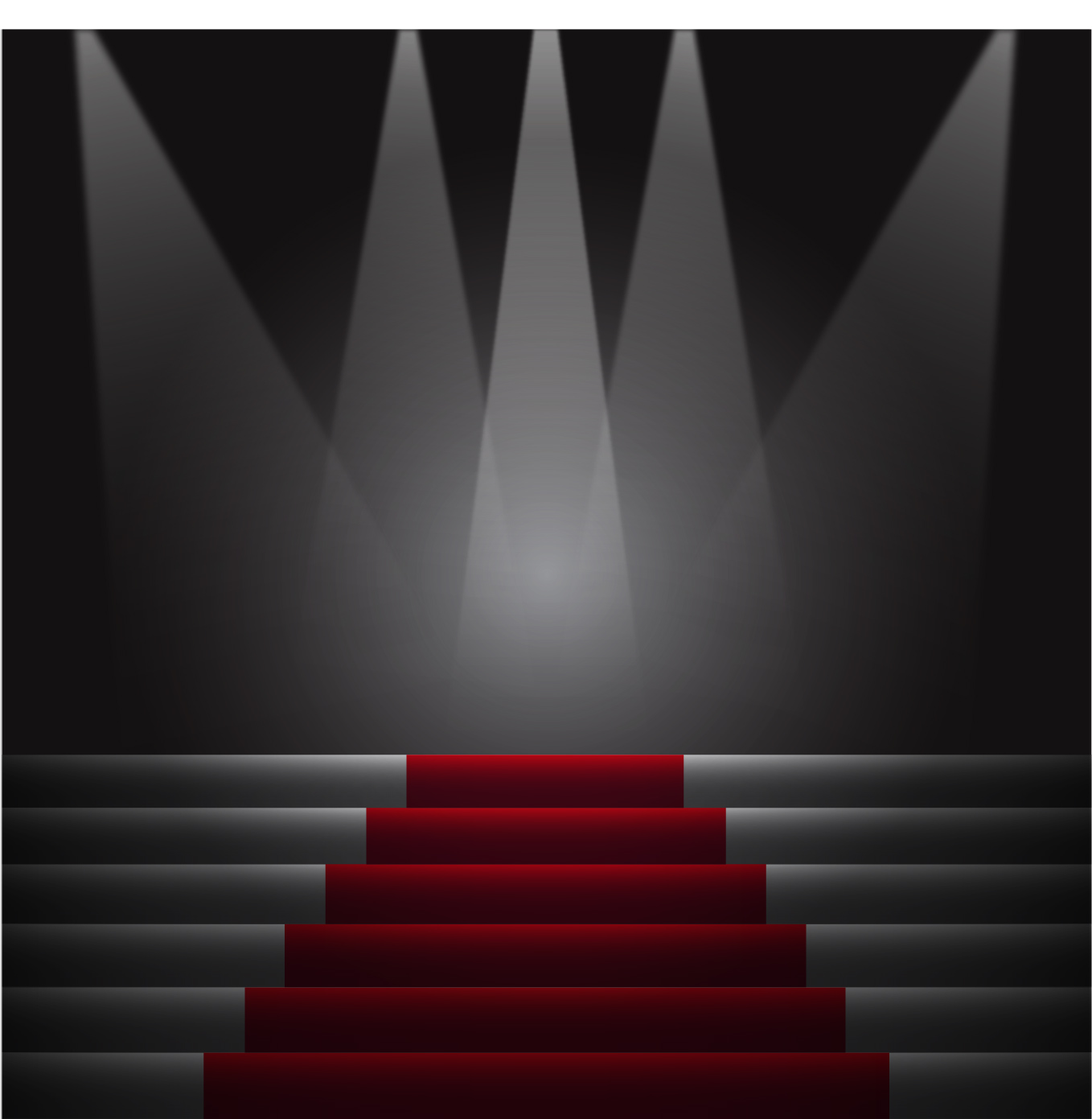 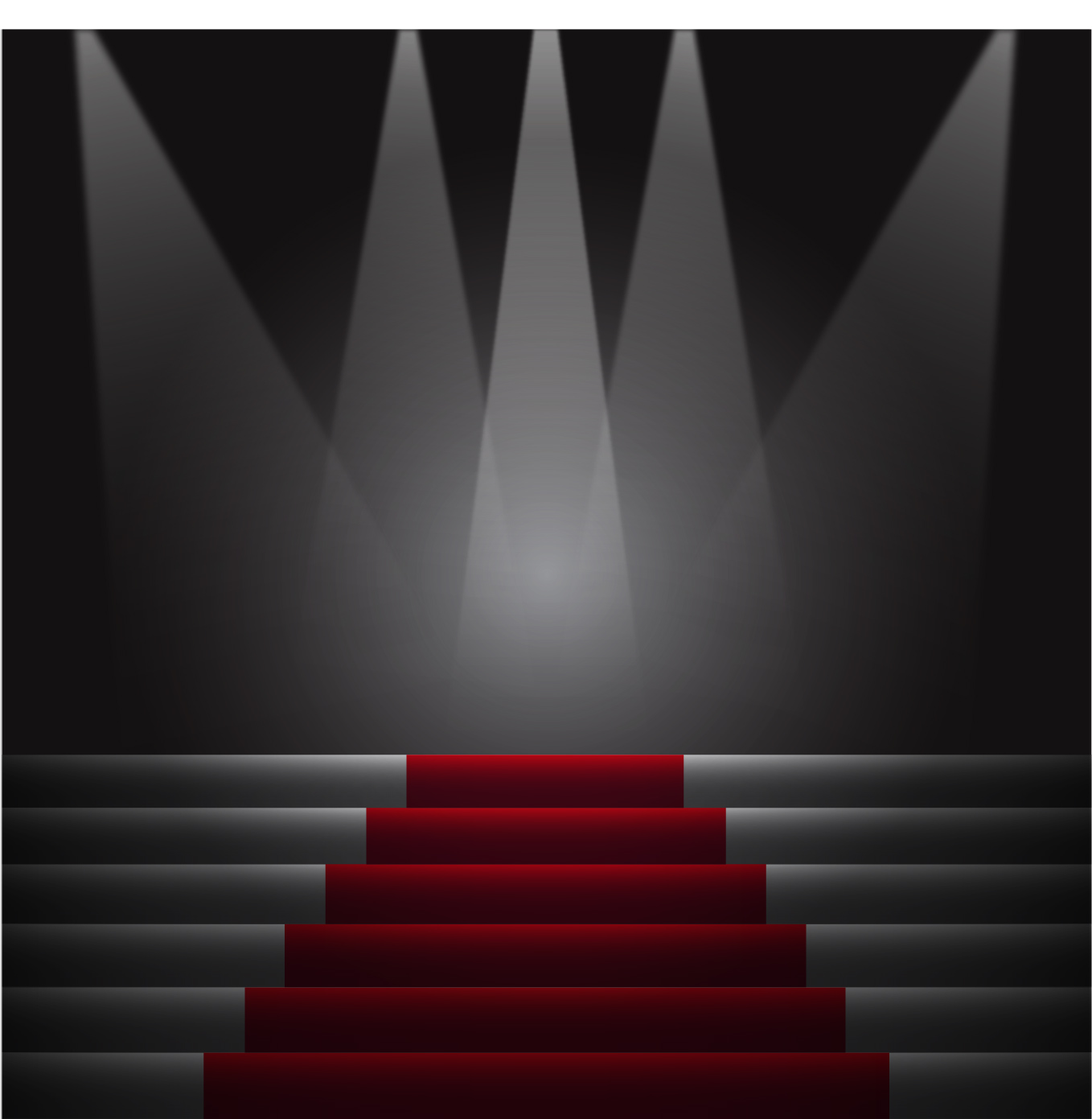 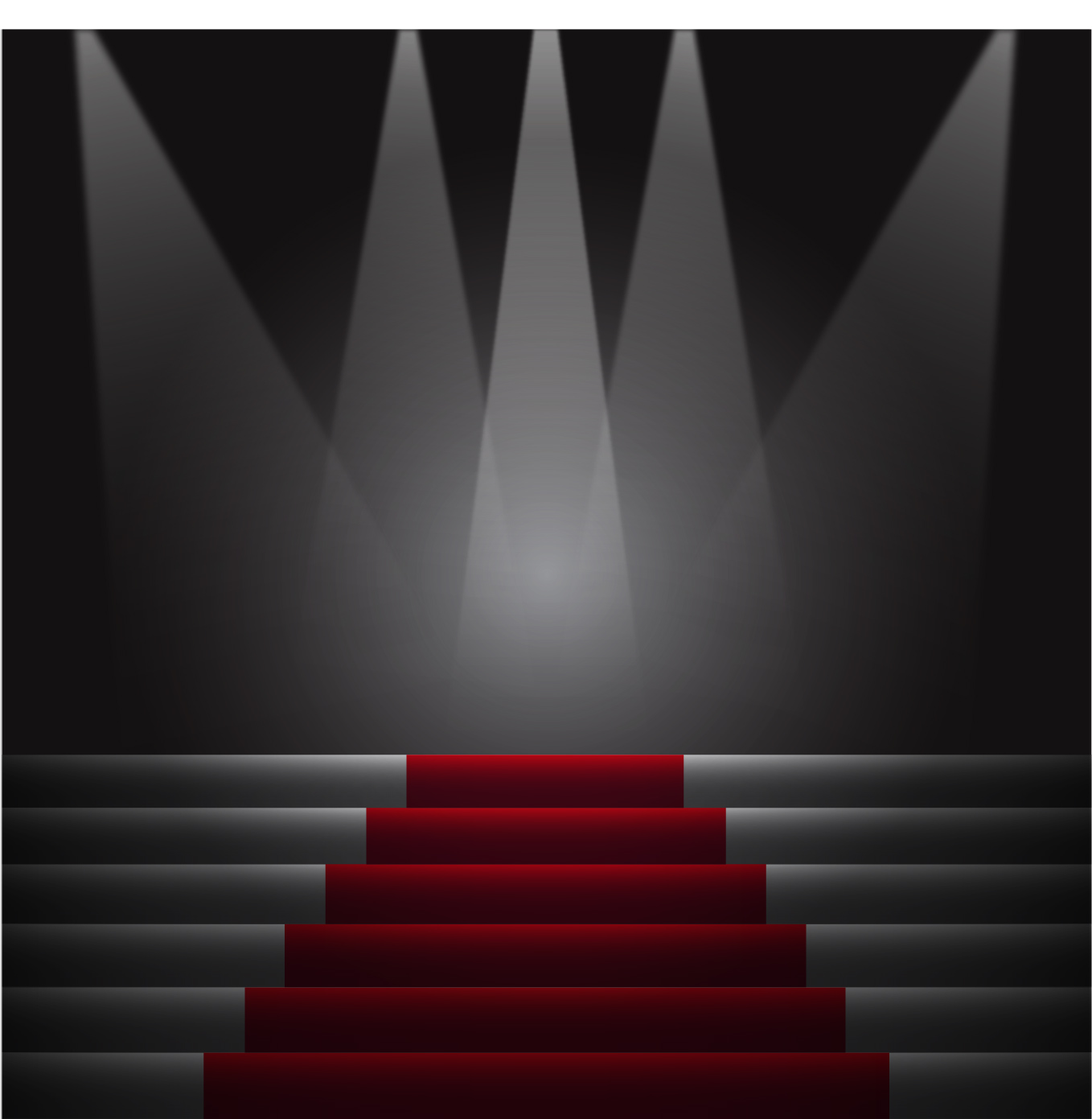 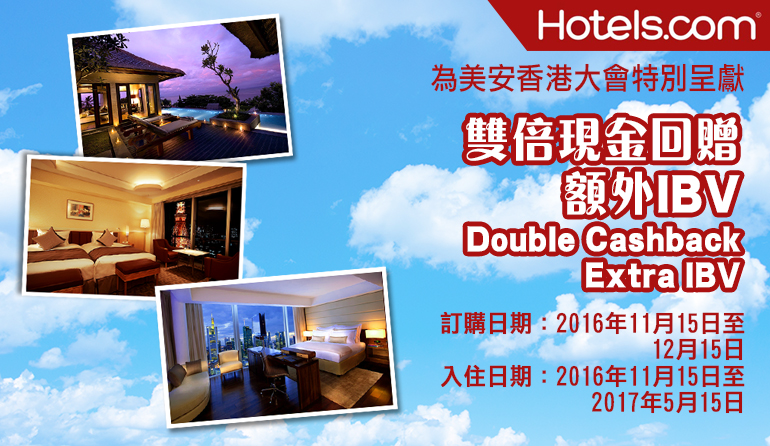 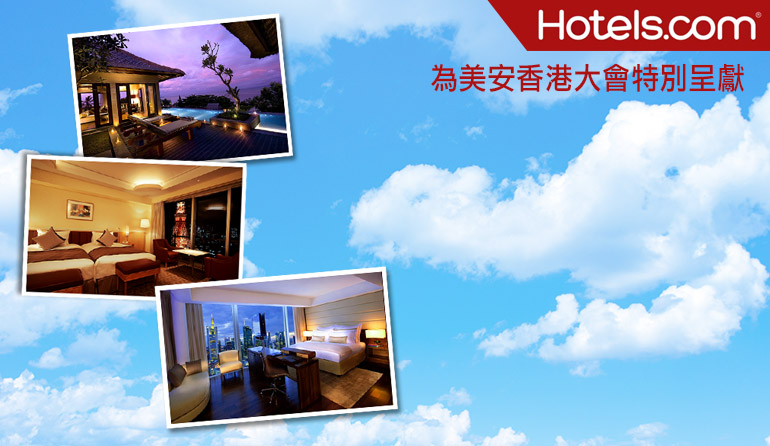 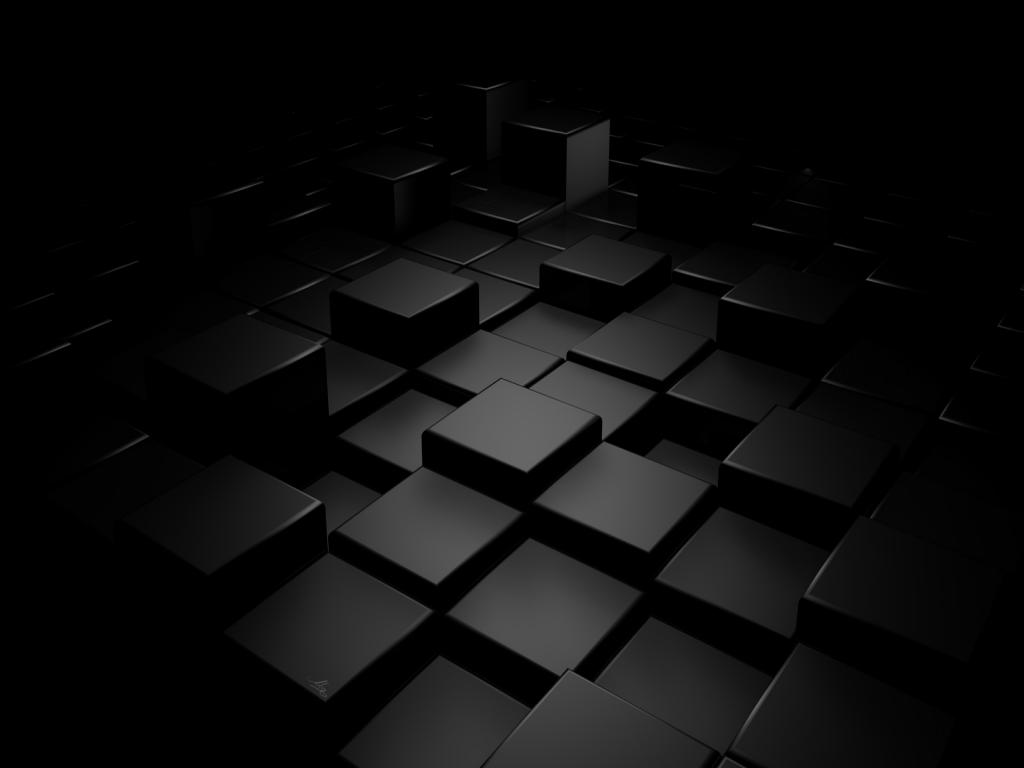 強勢夥伴商店即將登陸HK.SHOP.COM
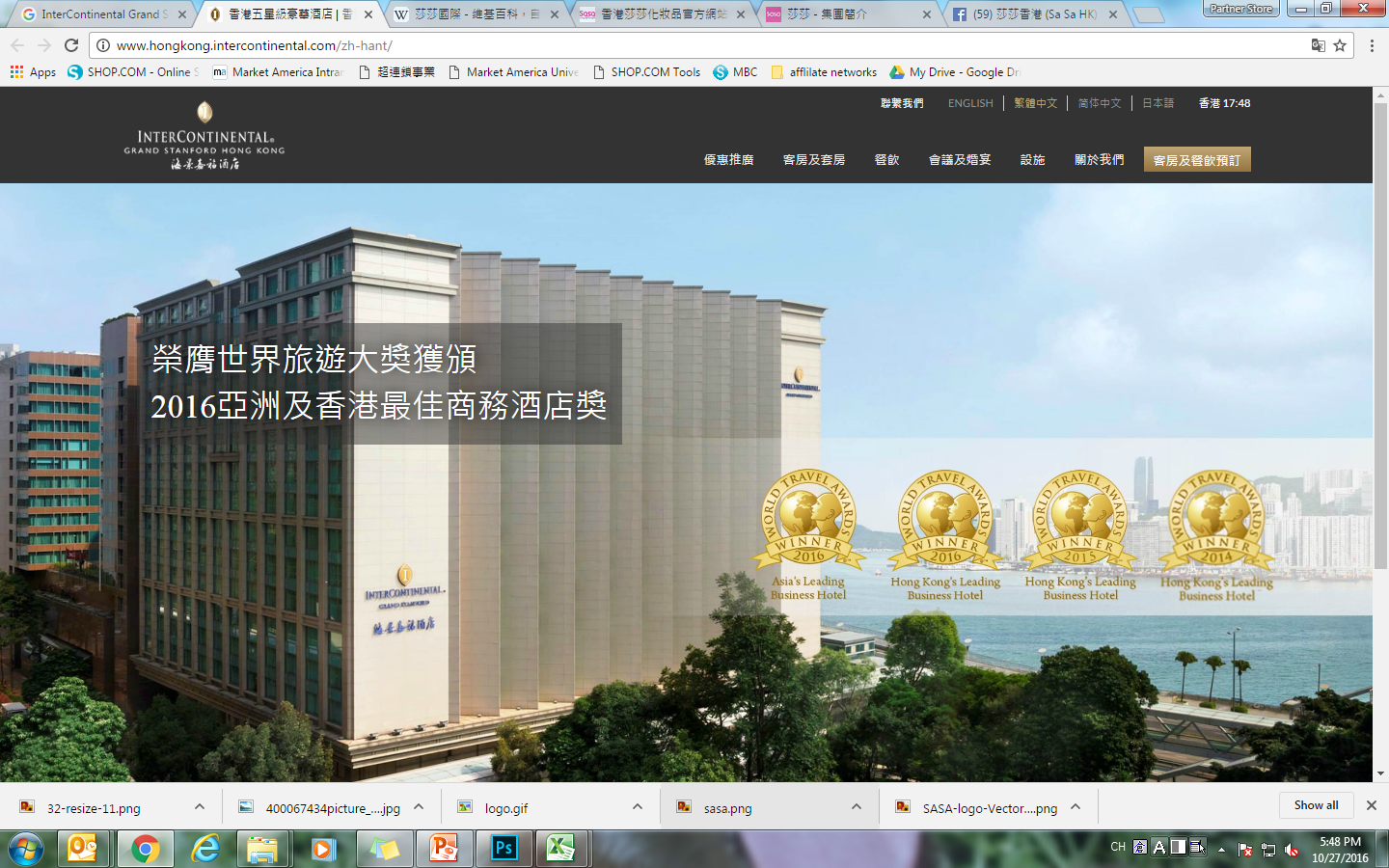 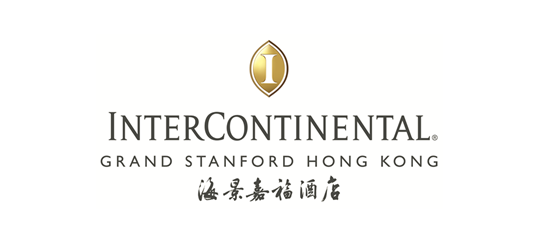 [網上商店]

是香港著名的豪華五星級酒店之一，為洲際酒店成員之一

坐擁壯麗迷人的維多利亞港景致及璀燦的香港美景，鄰近購物商場、娛樂及商業中心

酒店設有豪華的客房及套房並備有先進的科技設施及世界級的佳餚美食，為商務及消閒旅客帶來最貼心的優越服務
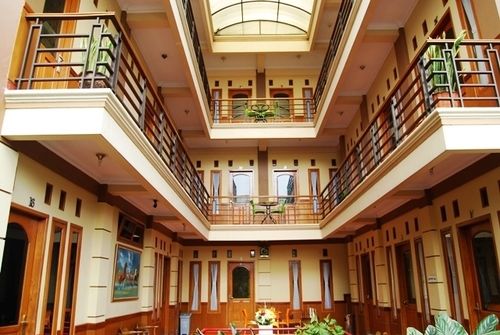 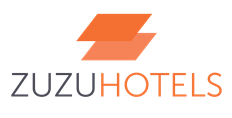 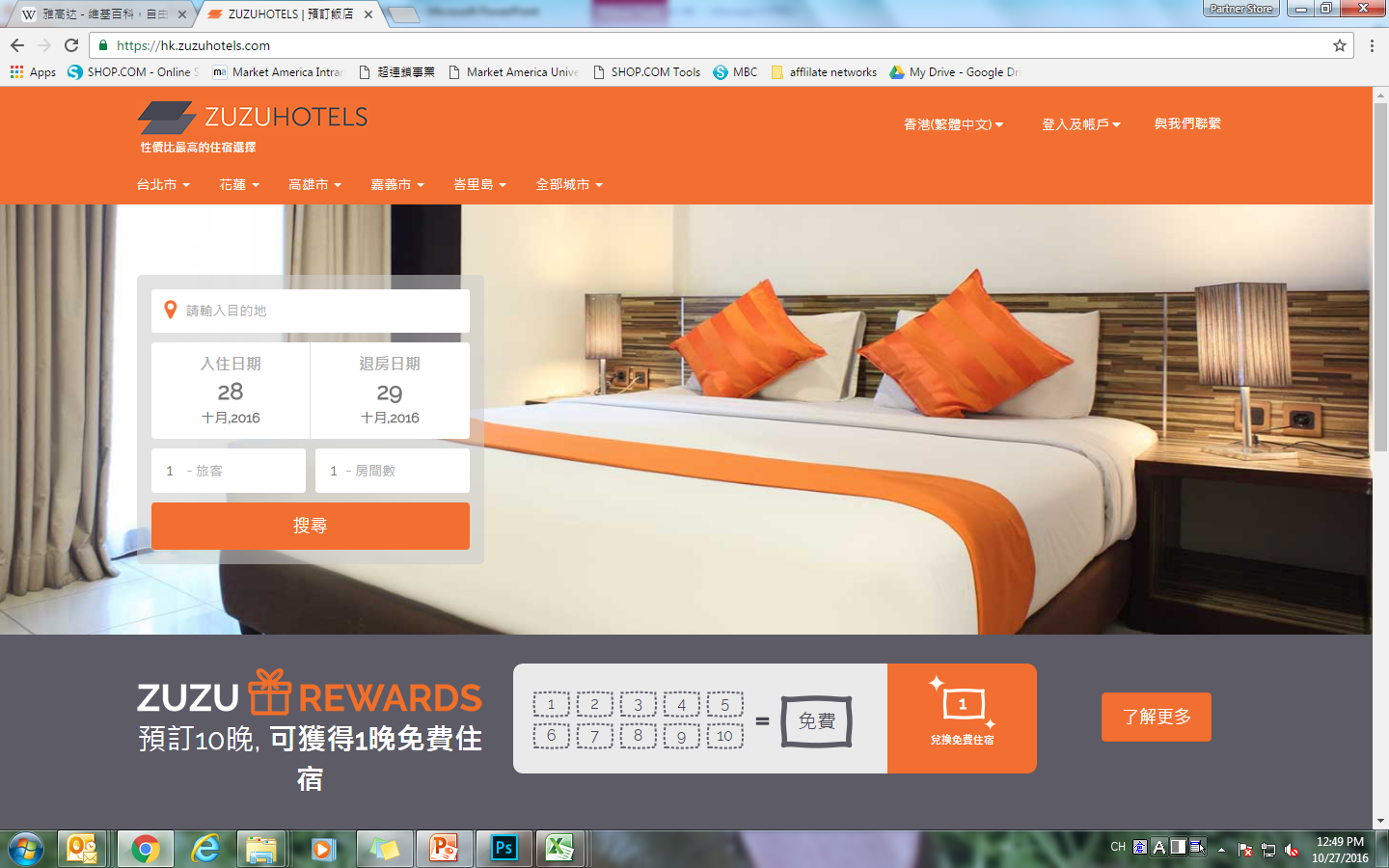 [網上商店]

ZUZU HOTELS 於台灣及印尼已覆蓋20城市

提供經濟又精緻的酒店房間

預訂10晚, 可獲得1晚免費住宿
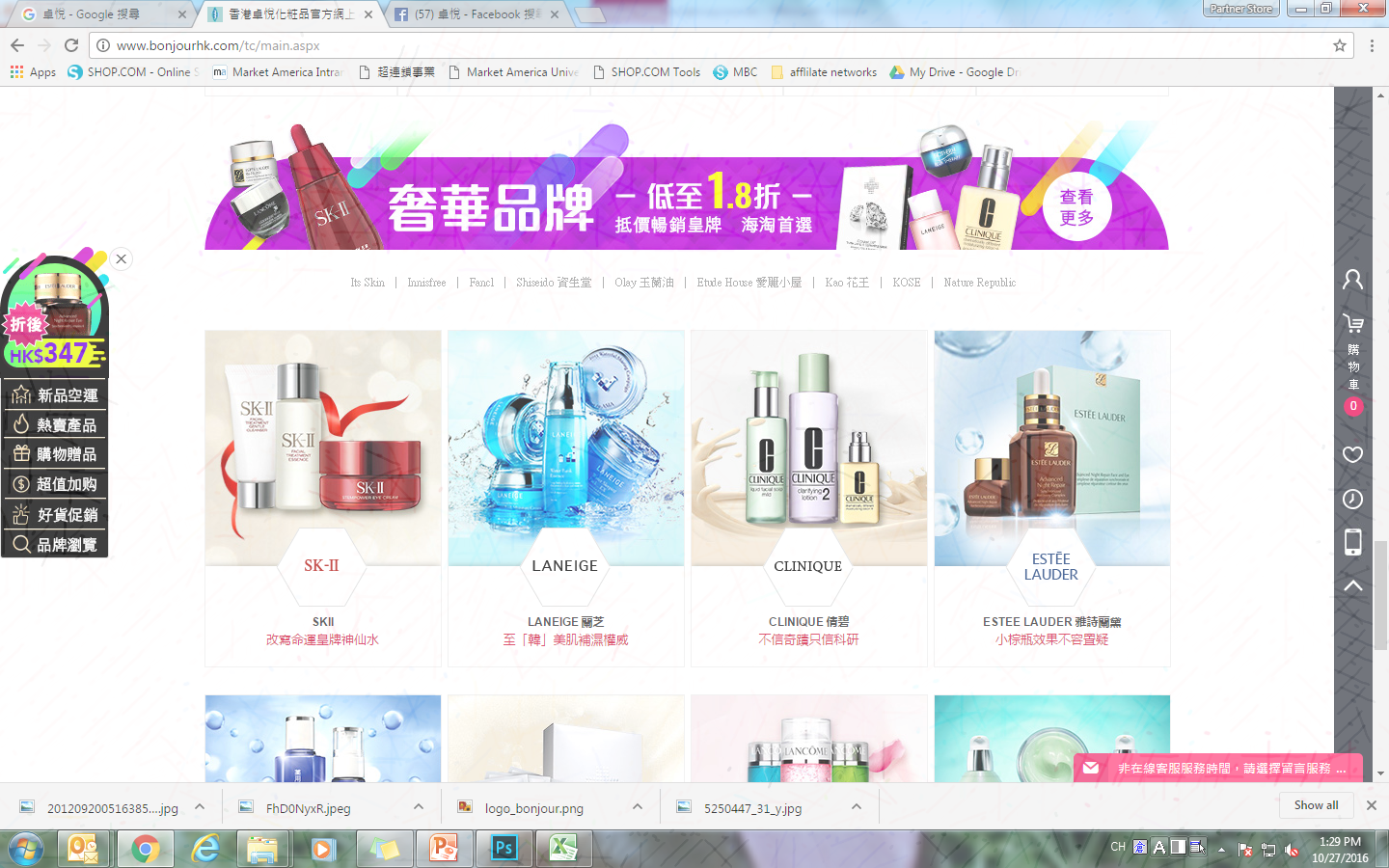 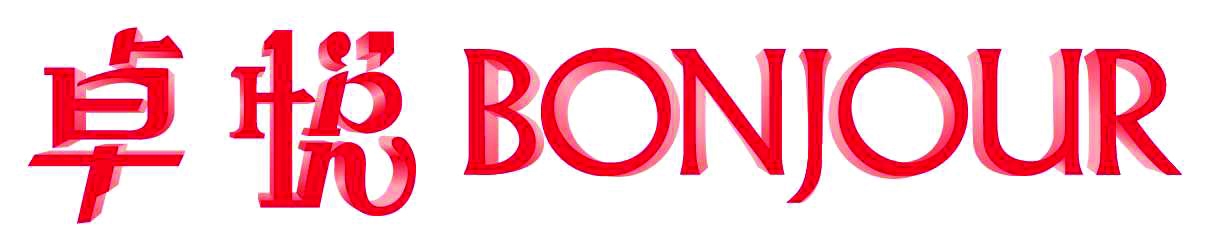 [網上商店]

提供多元化種類產品，逾26,000種產品

包括護膚、美妝、纖體塑身、個人護理、母嬰護理等等
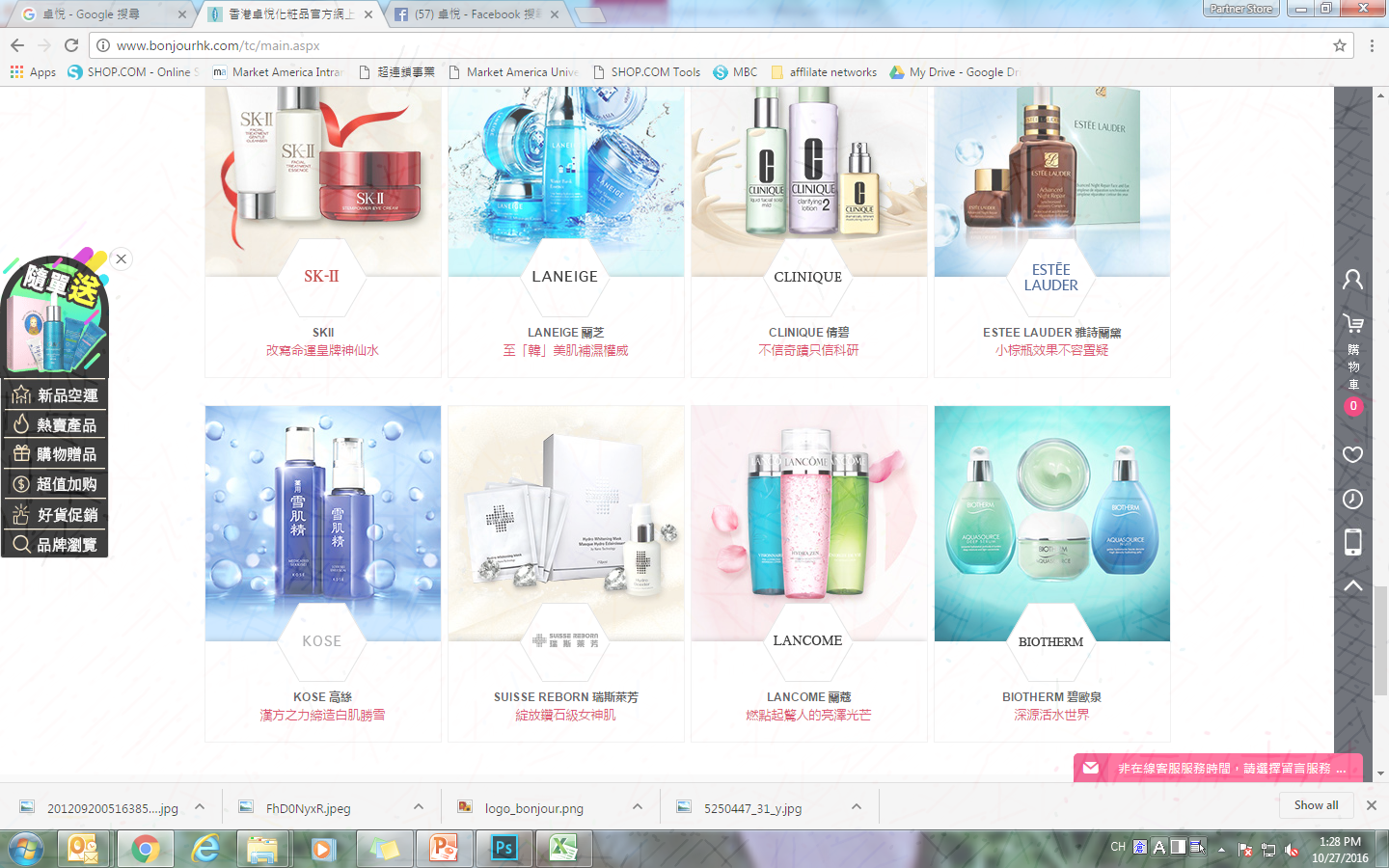 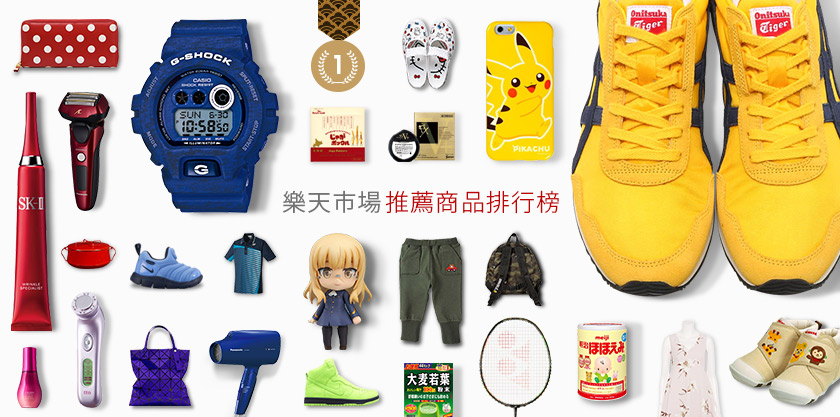 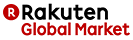 日本樂天市場
[網上商店]

日本排名第一的網際網路購物中心

與日本同步流行的網路購物網站，包含流行女裝及男裝配件、團購美食、名牌精品及電子產品網路購物優惠
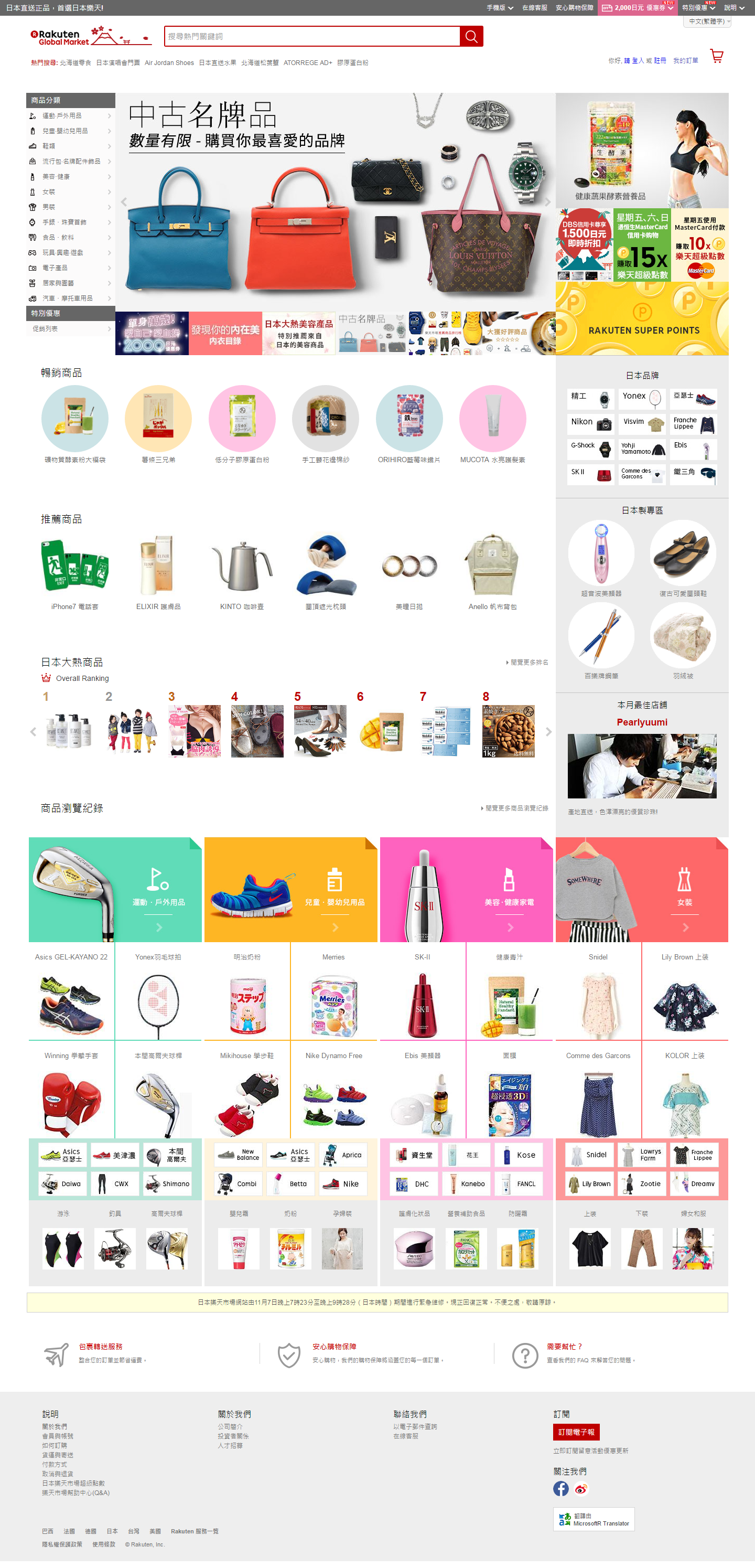 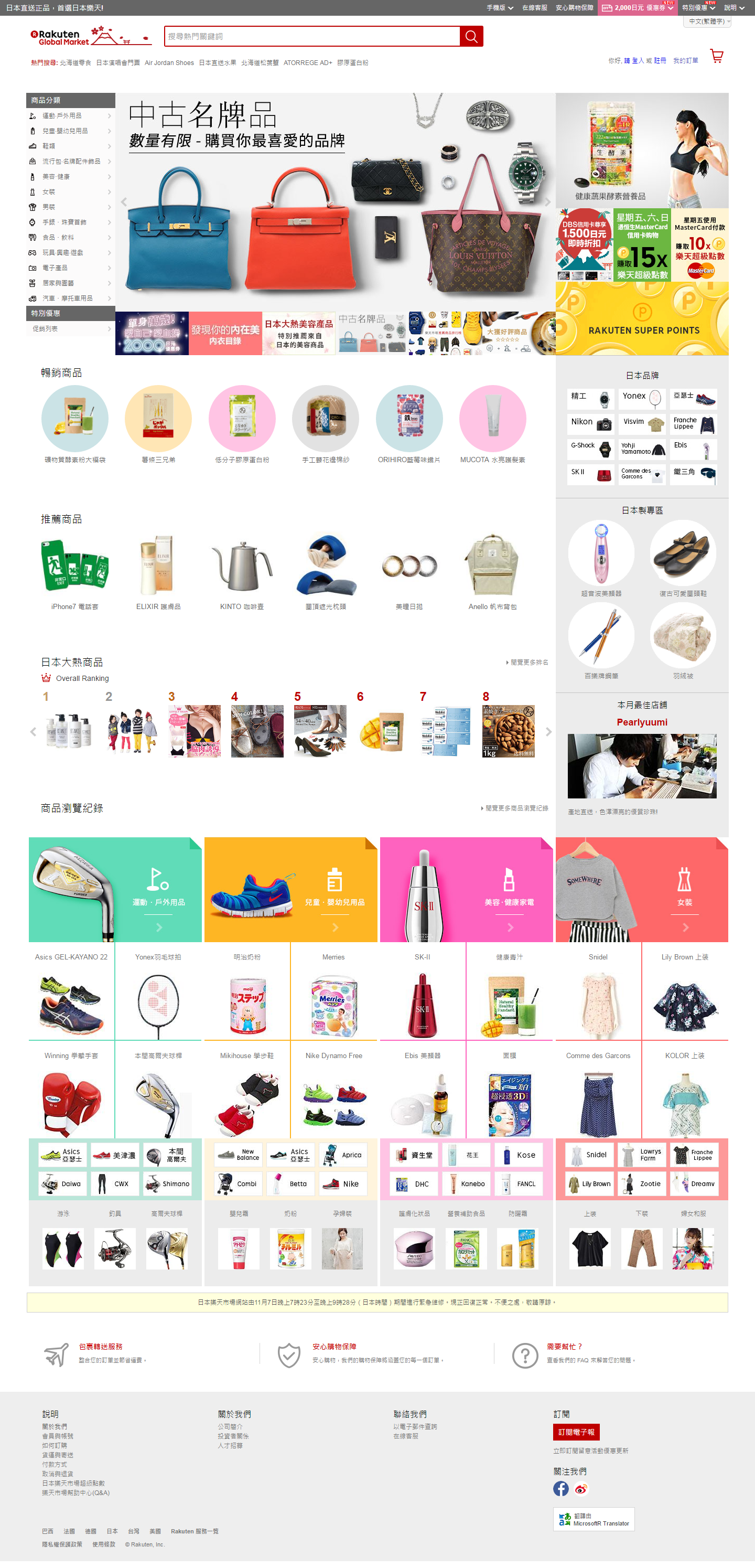 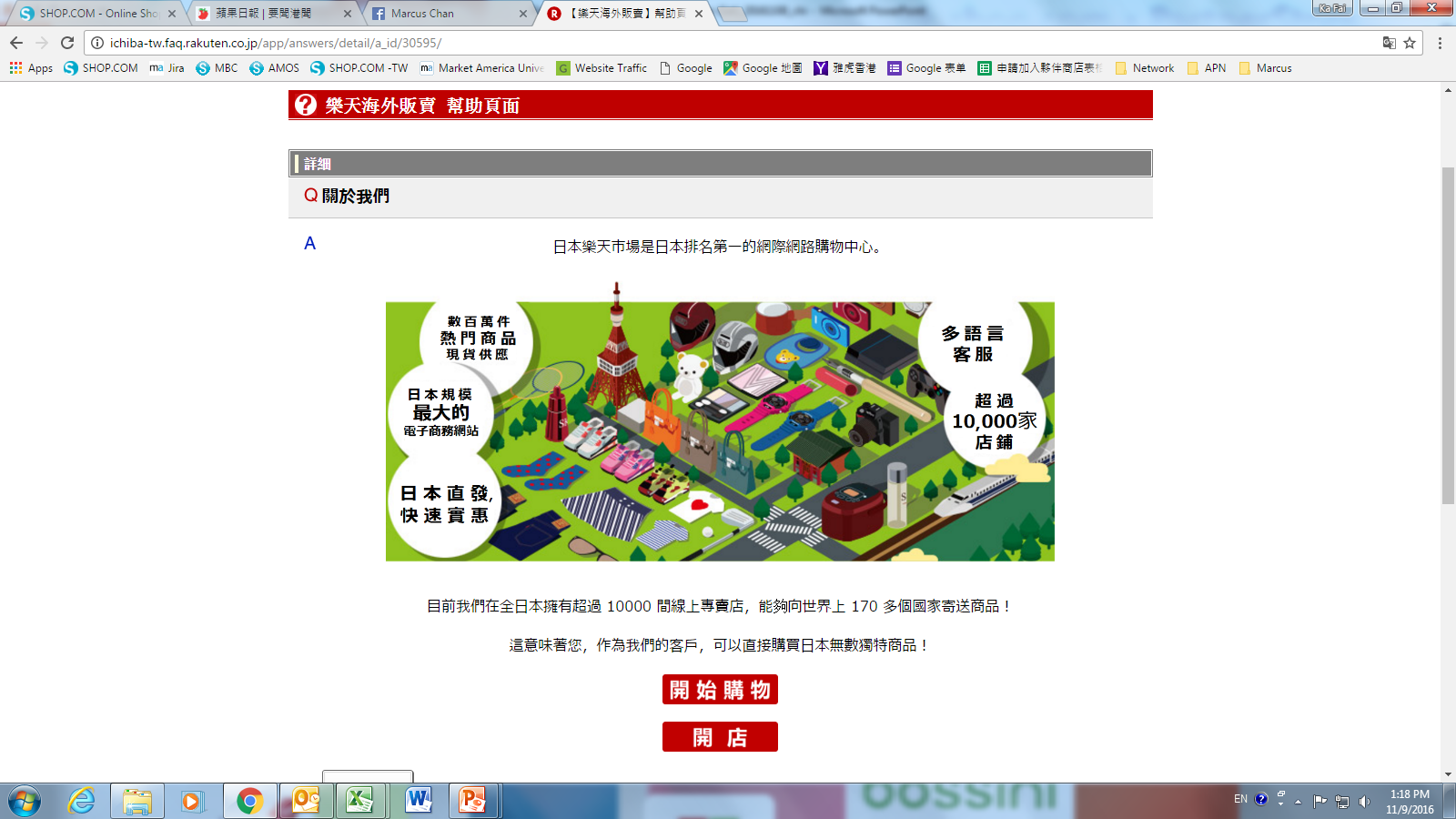 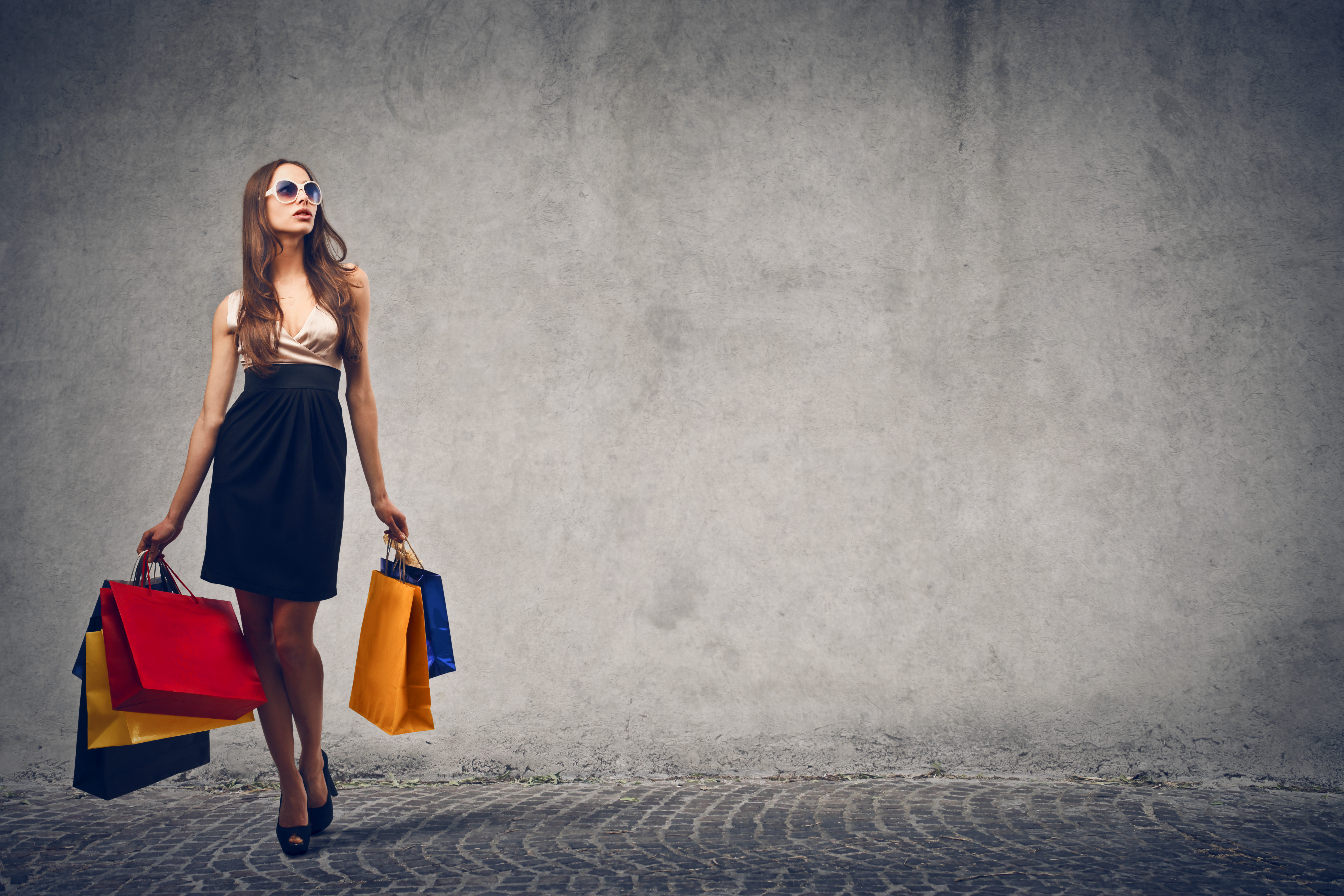 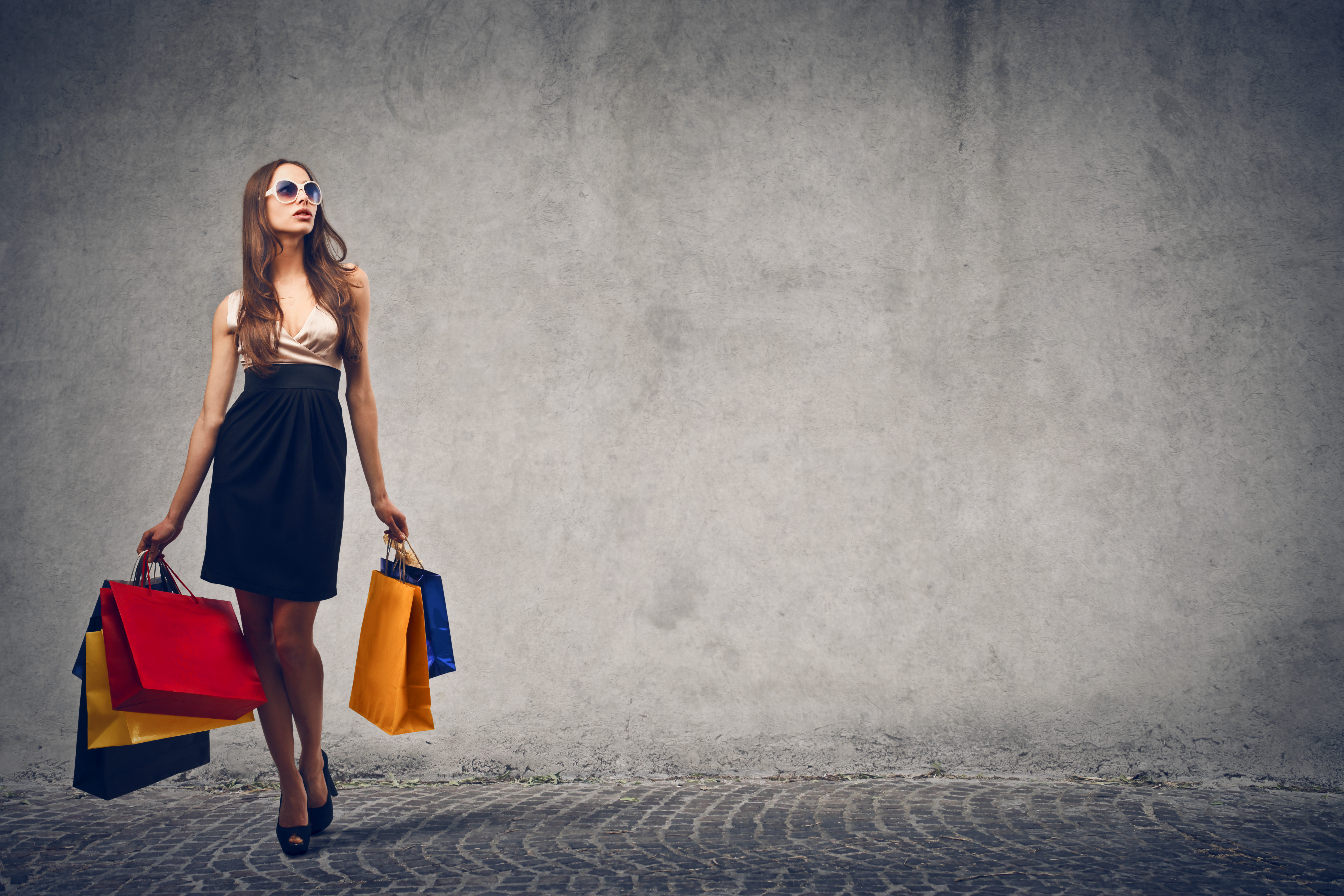 1. 只需繼續你每天正常會做的事
2. 即時賺取現金回贈
3. 累積BV及IBV點數
4. 達成購物年金
5. 轉消費為收入
記住：購物是快樂的
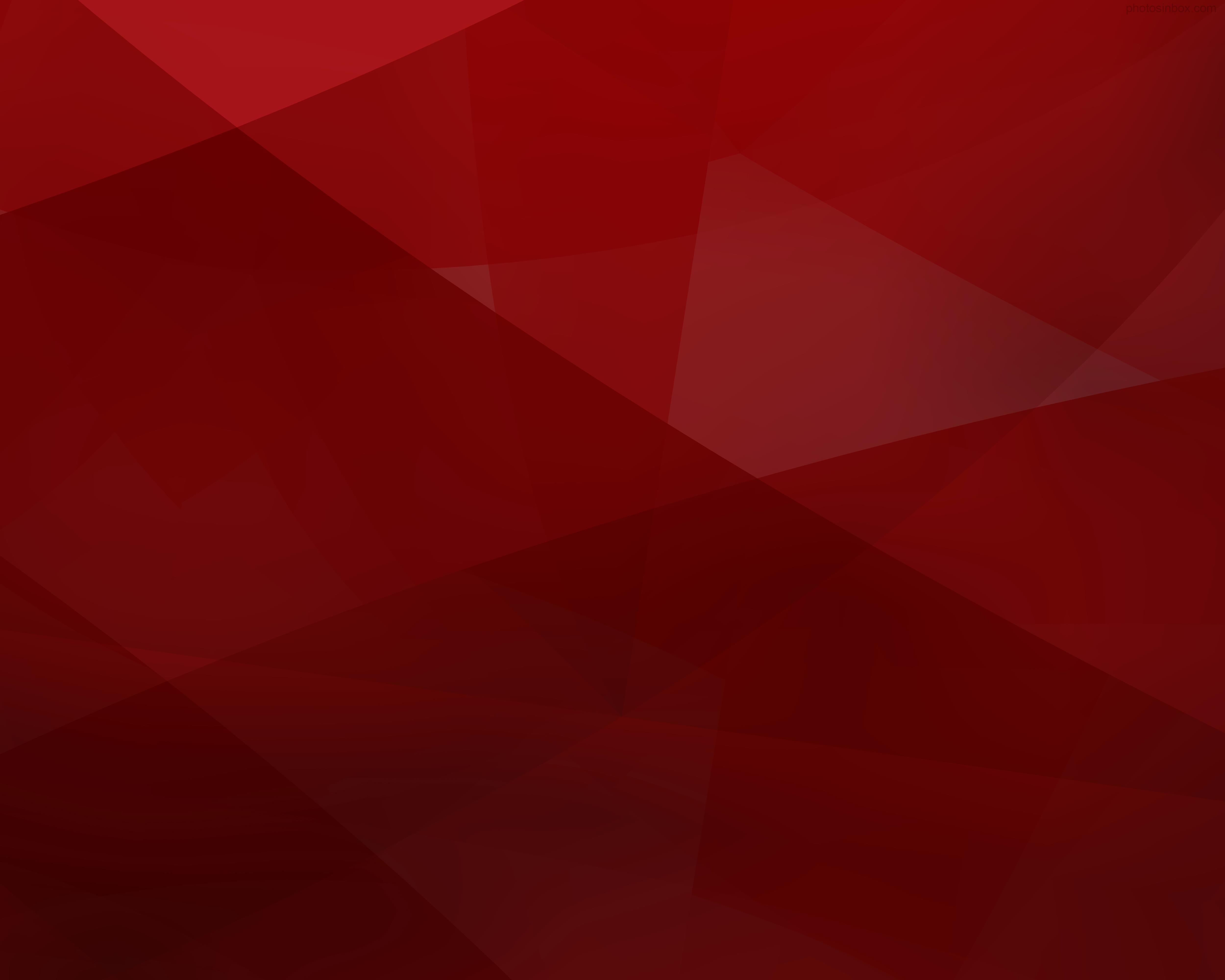 午飯後2:30
舉行夥伴商店抽獎活動
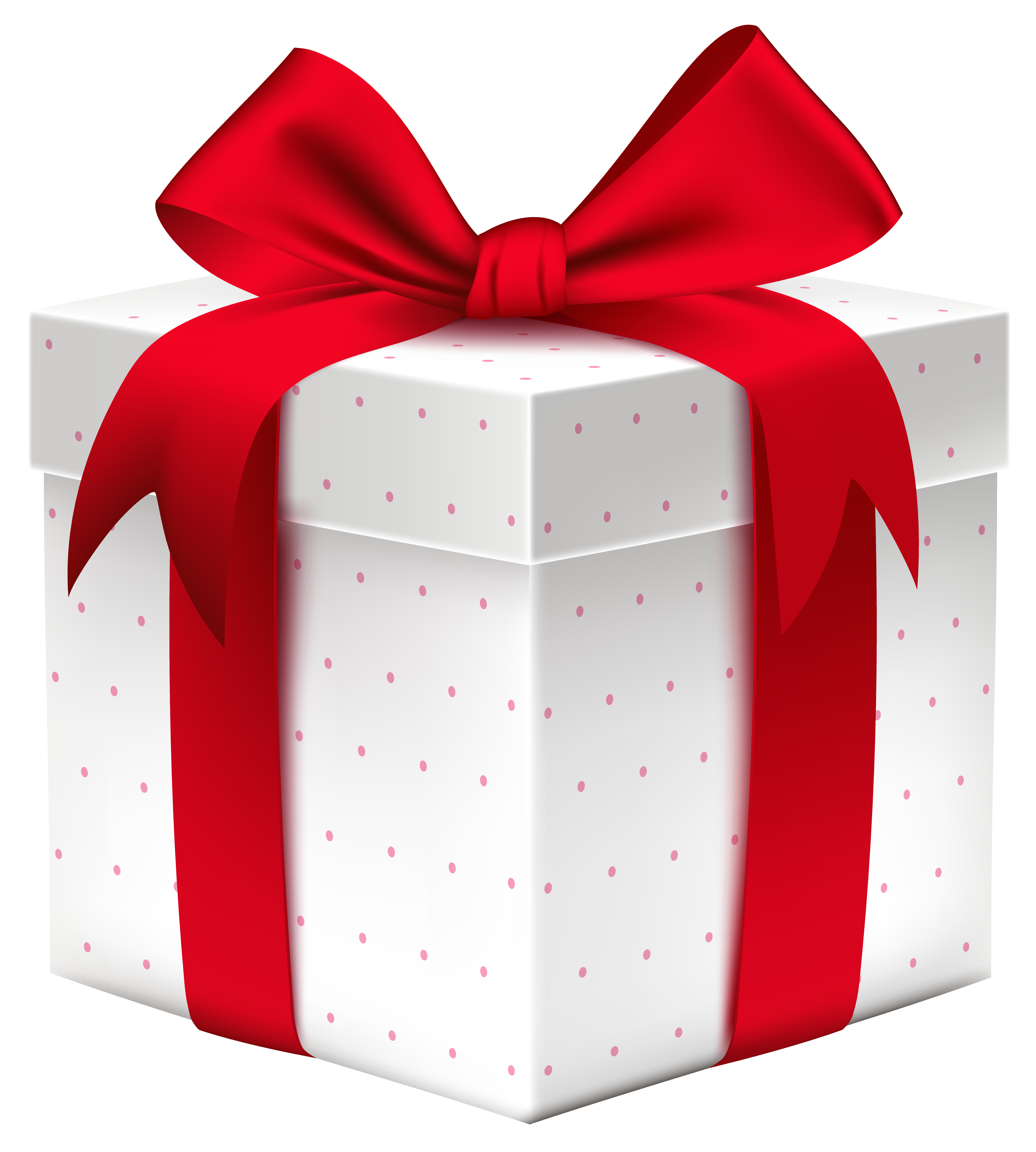 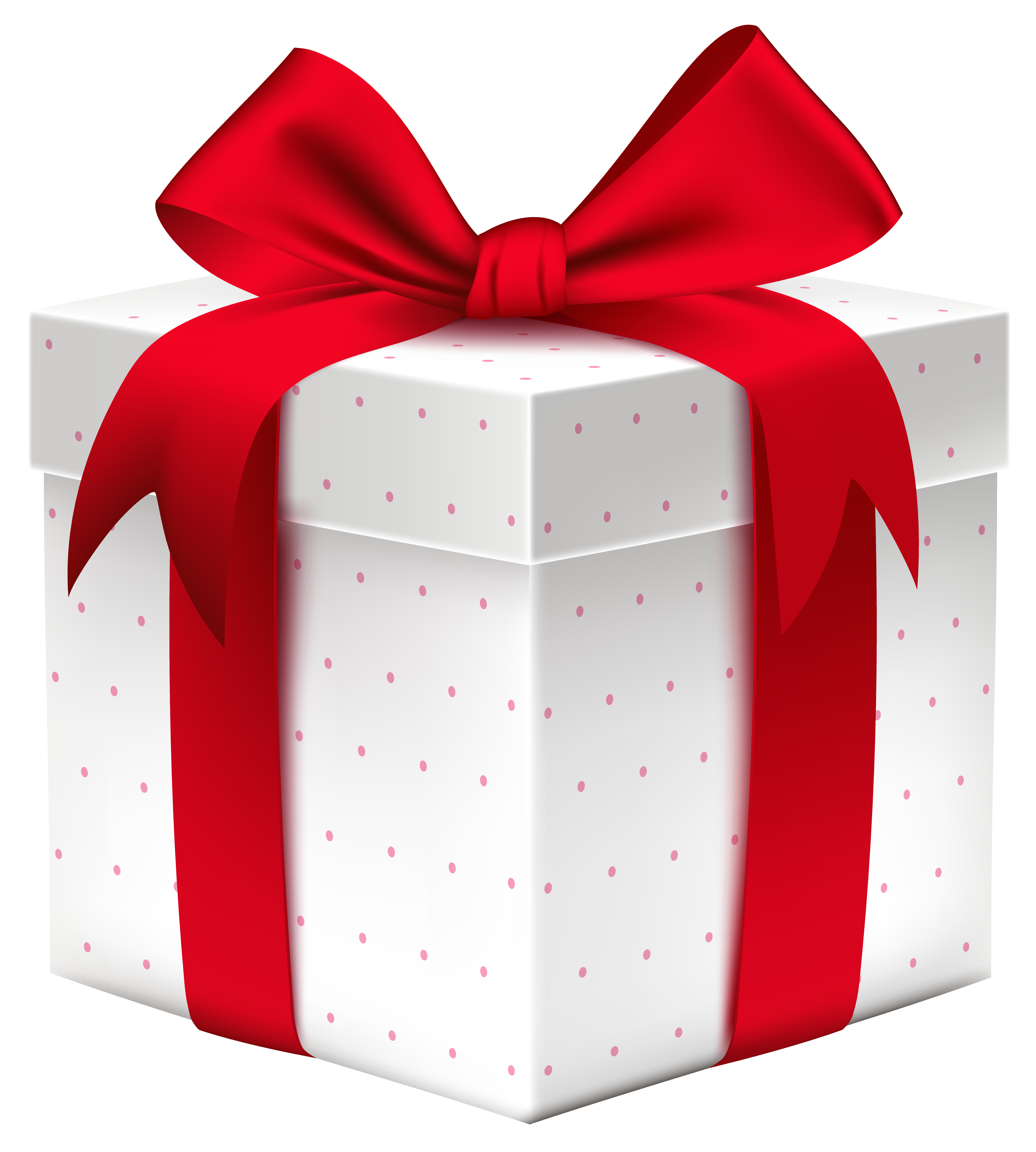